IRS R2A LISS-IV Imagery 22/02/2018
IRS R2A LISS-IV Imagery 13/03/2019
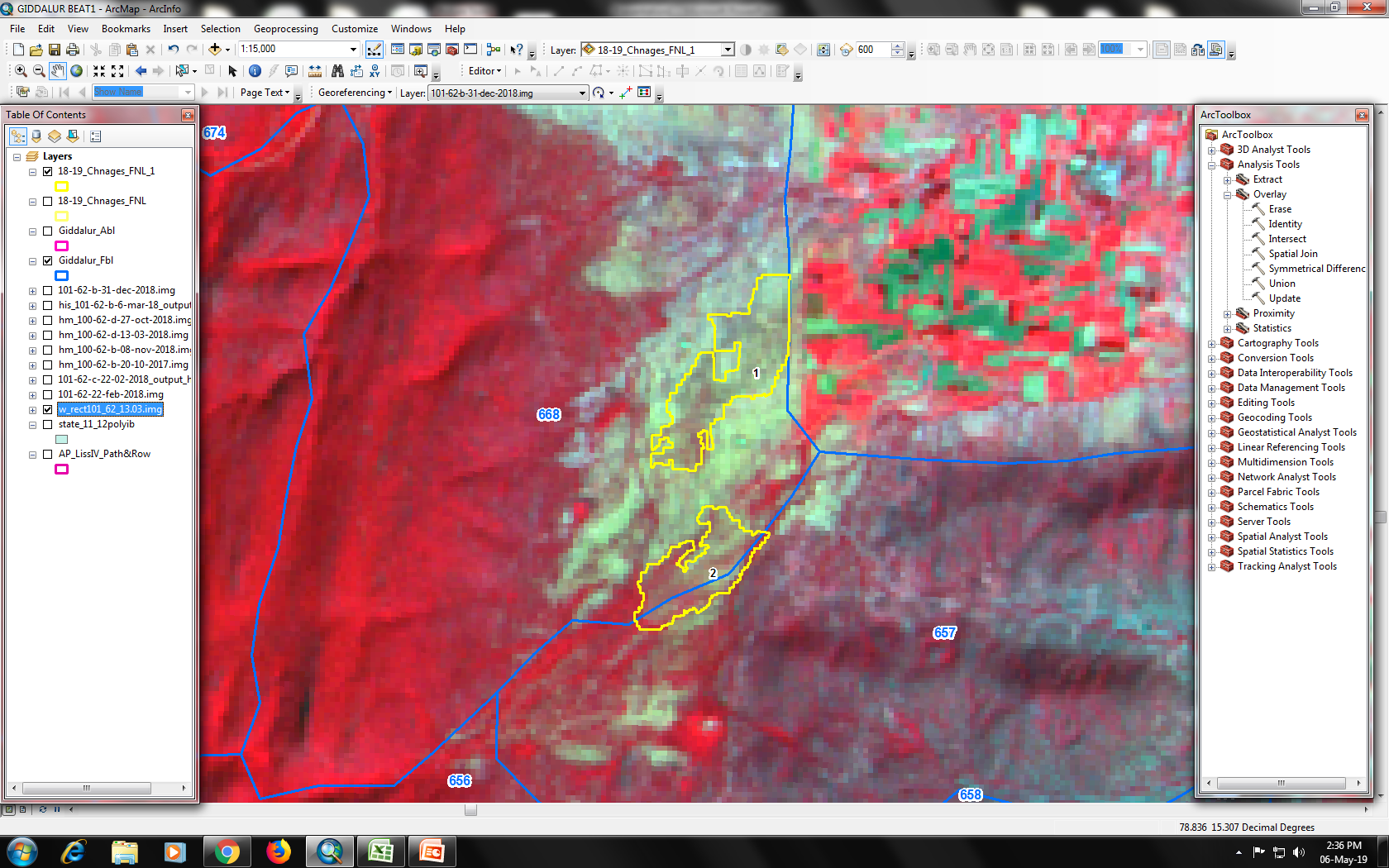 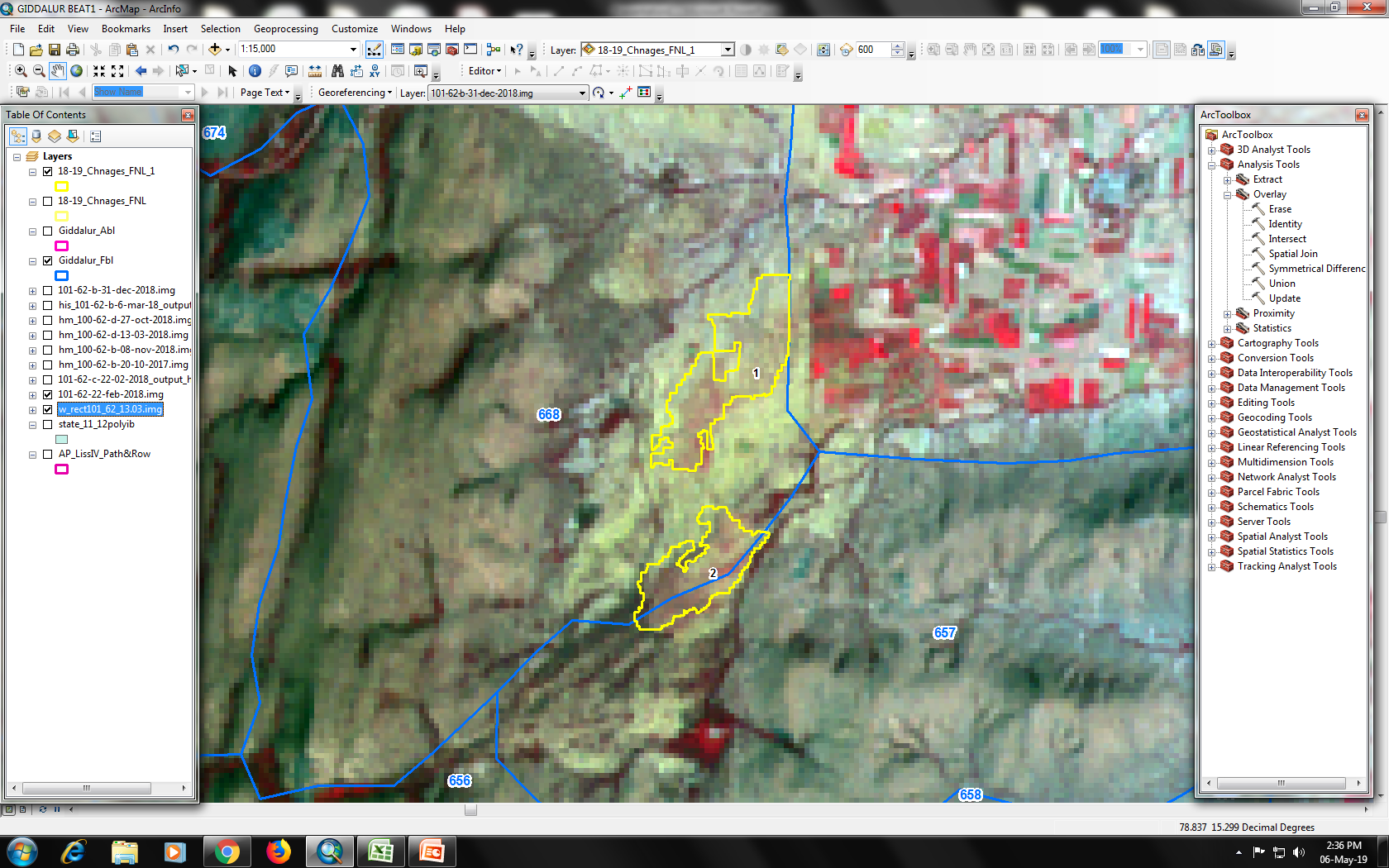 IRS R2A LISS-IV Imagery 13/03/2019
IRS R2A LISS-IV Imagery 22/02/2018
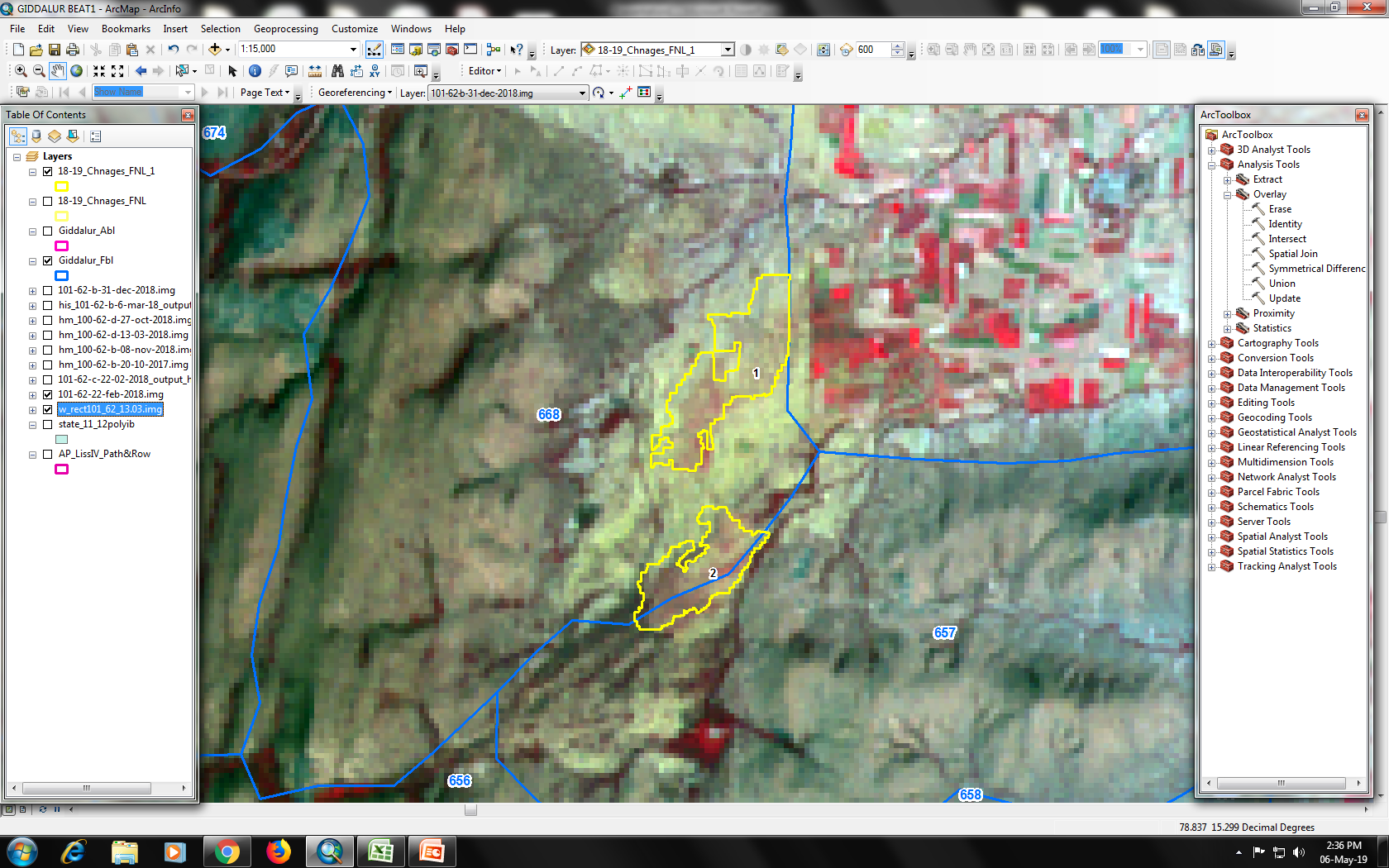 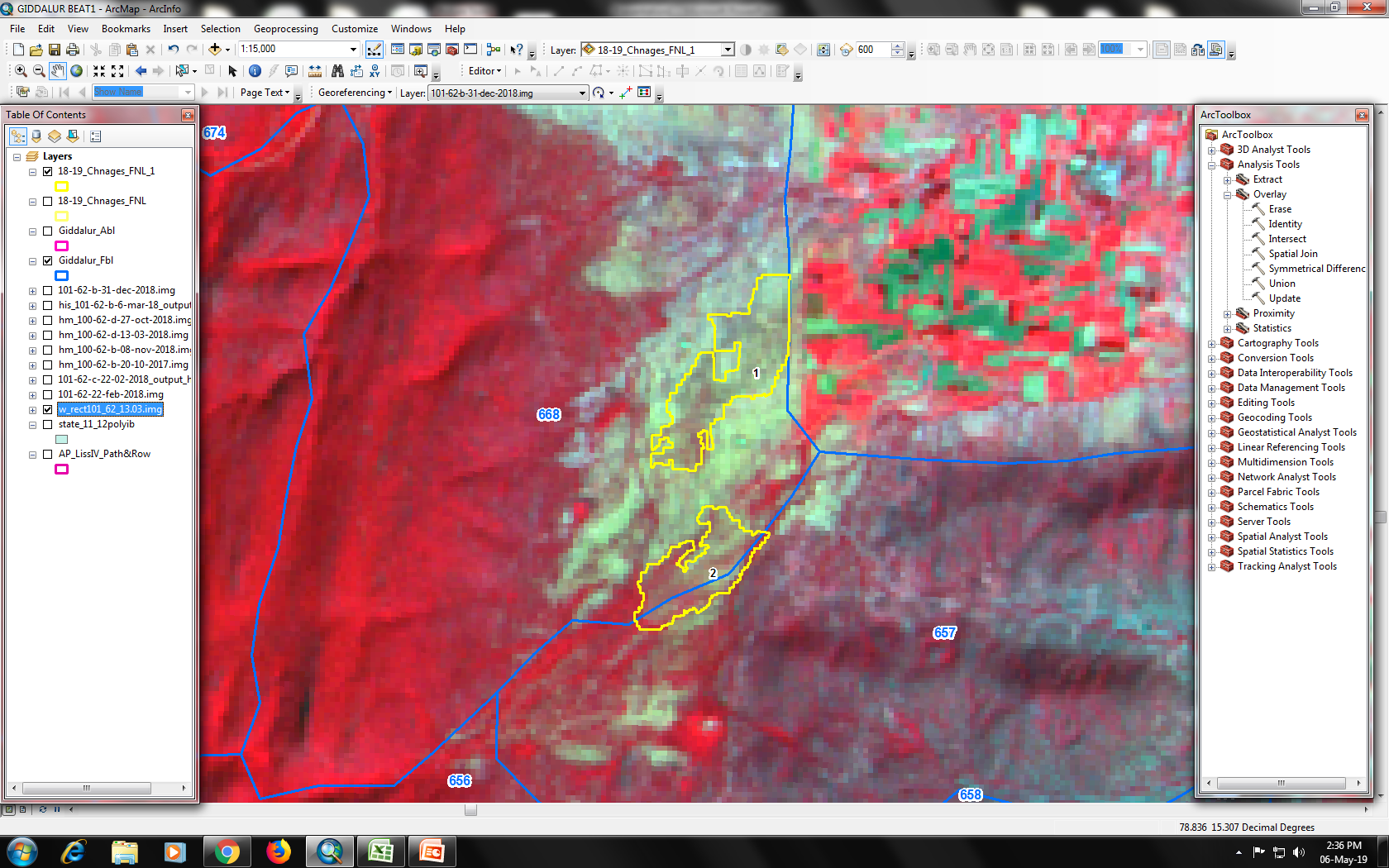 IRS R2A LISS-IV Imagery 22/02/2018
IRS R2A LISS-IV Imagery 13/03/2019
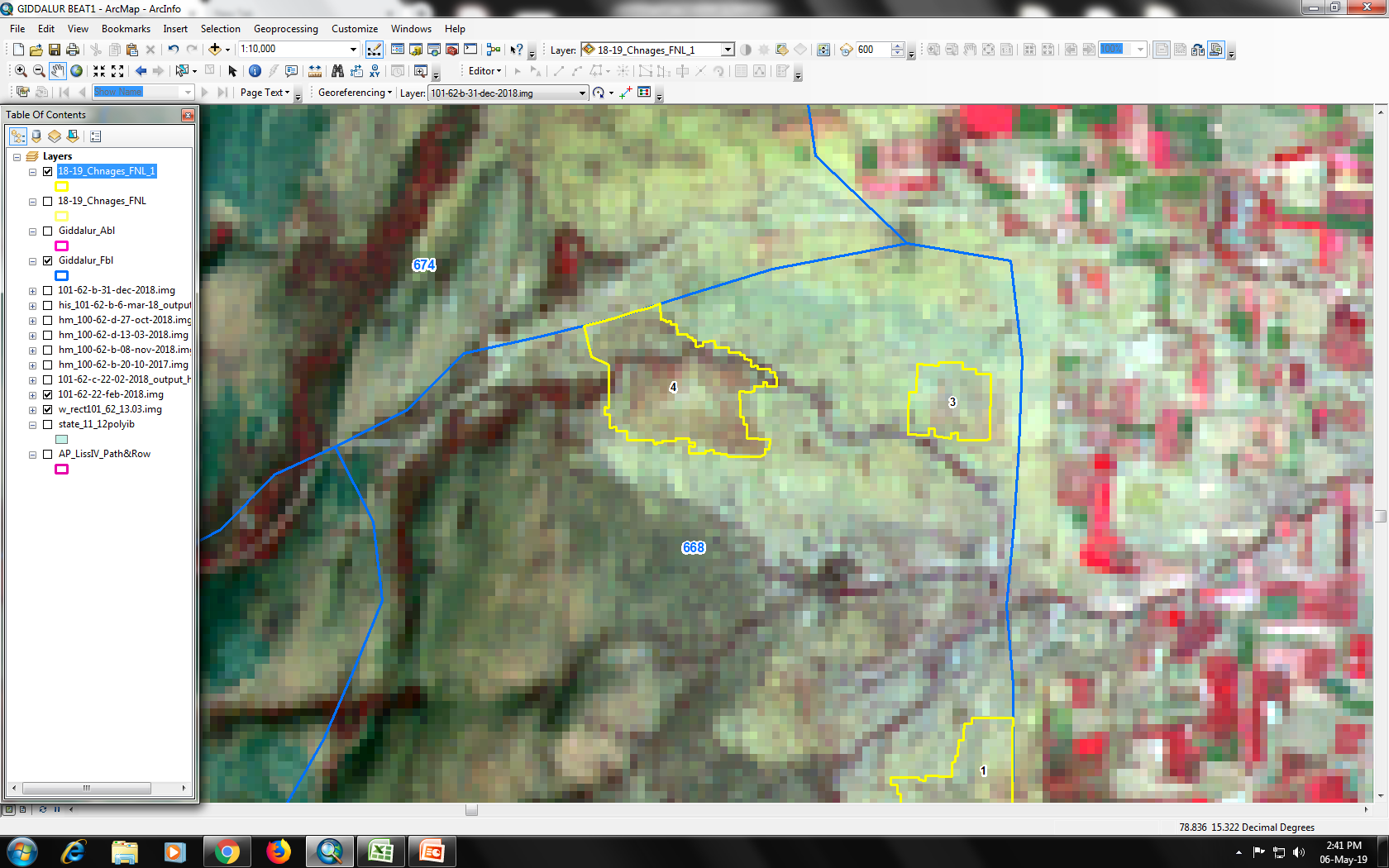 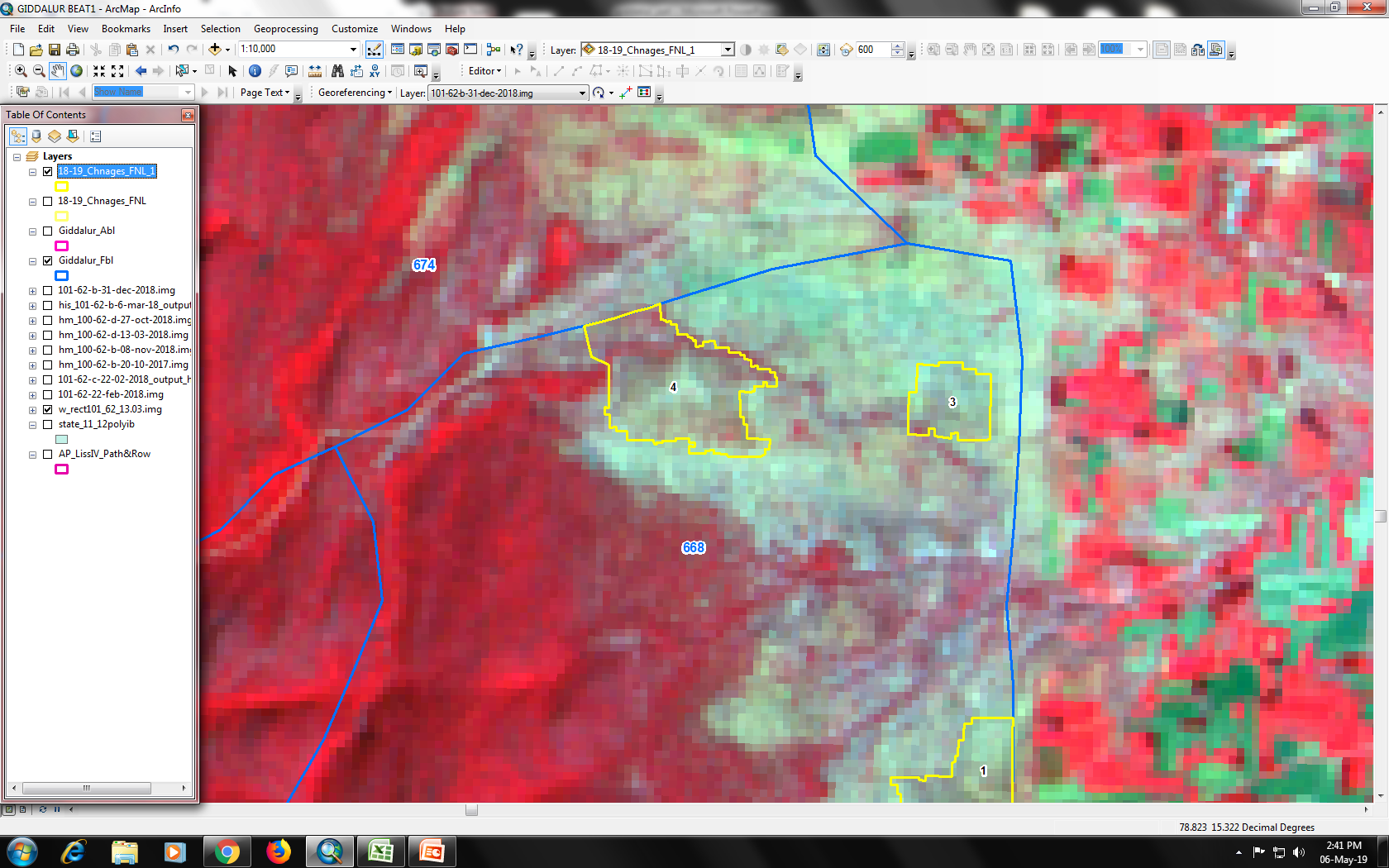 IRS R2A LISS-IV Imagery 13/03/2019
IRS R2A LISS-IV Imagery 22/02/2018
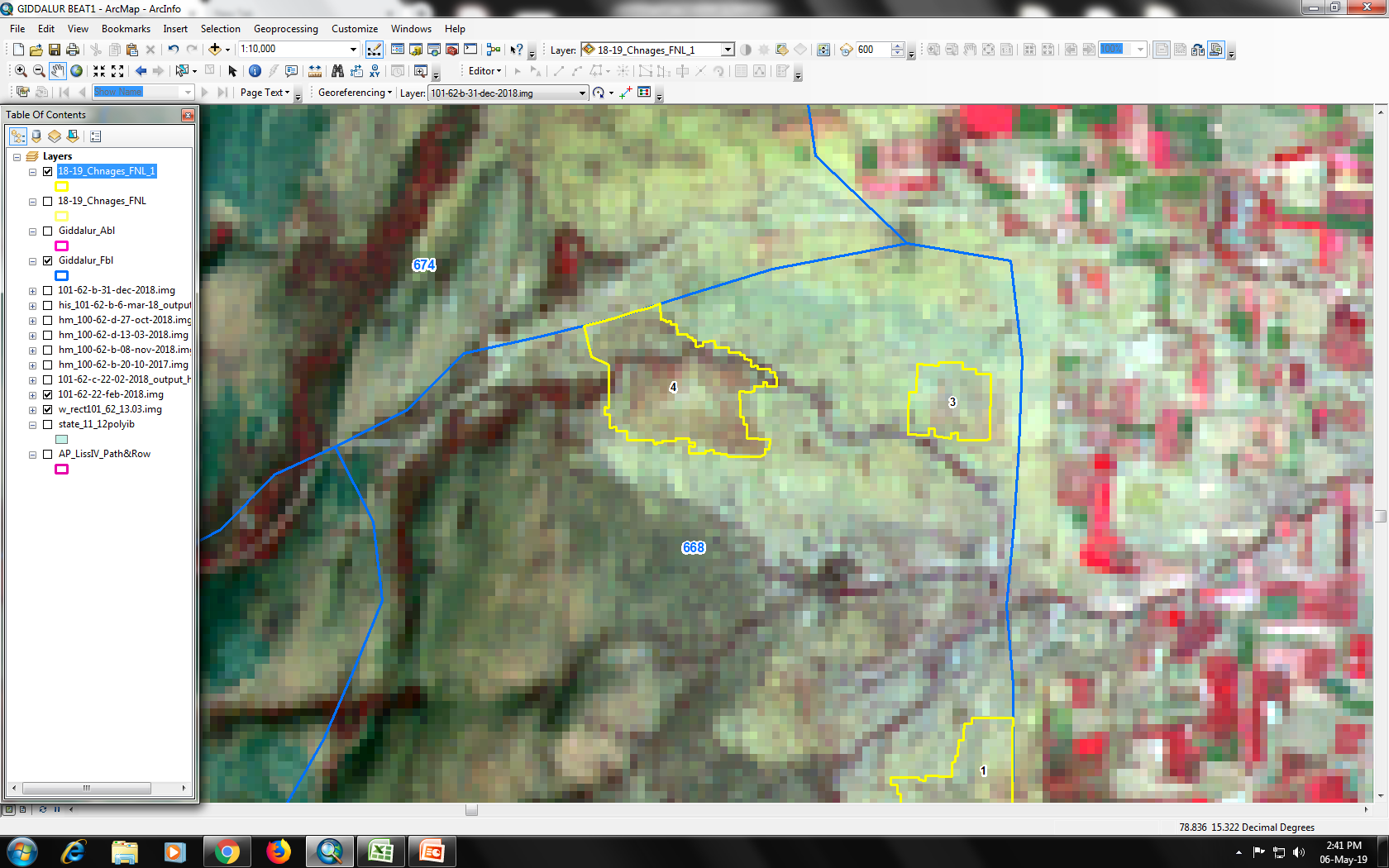 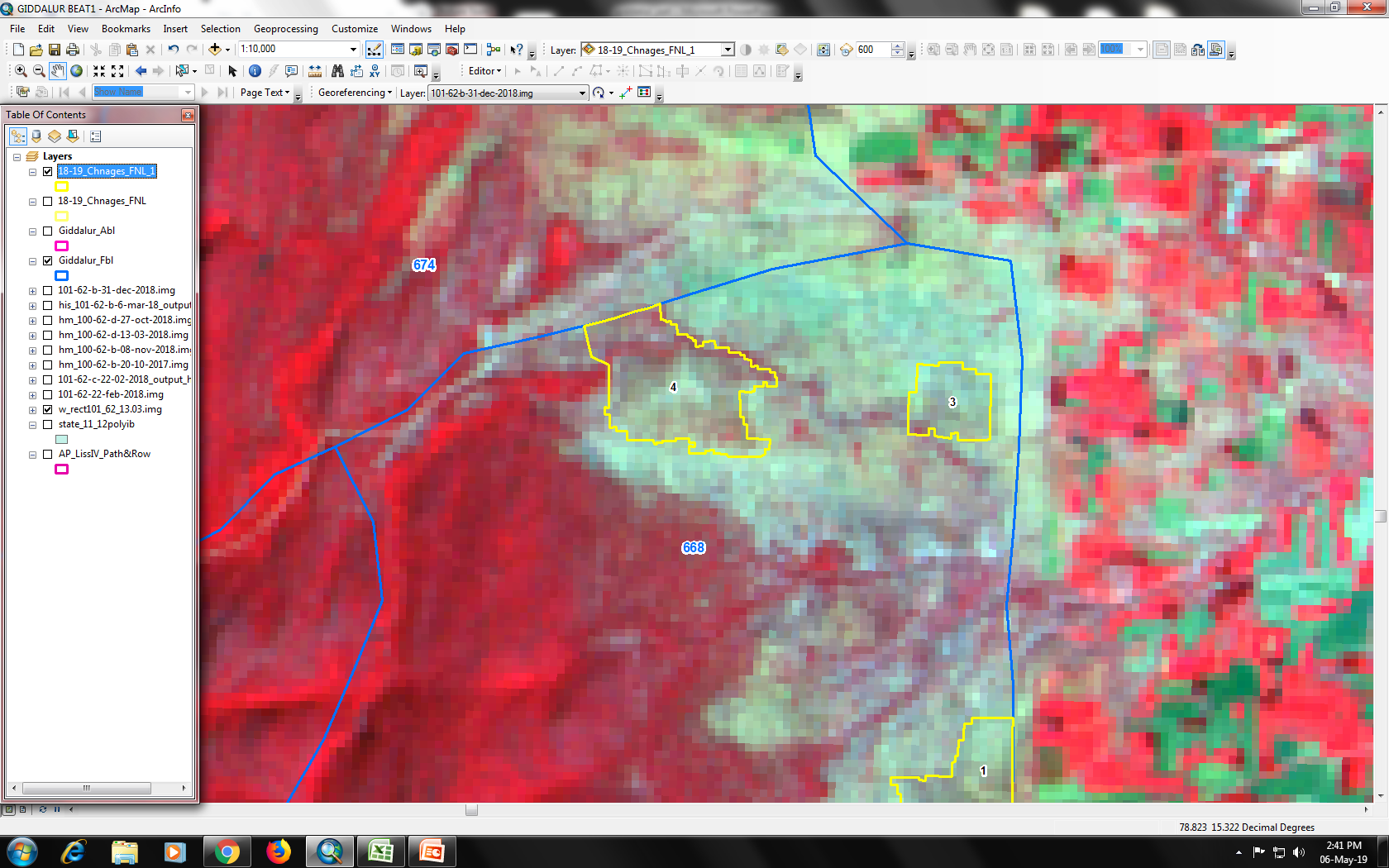 IRS R2A LISS-IV Imagery 13/03/2018
IRS R2A LISS-IV Imagery 27/10/2018
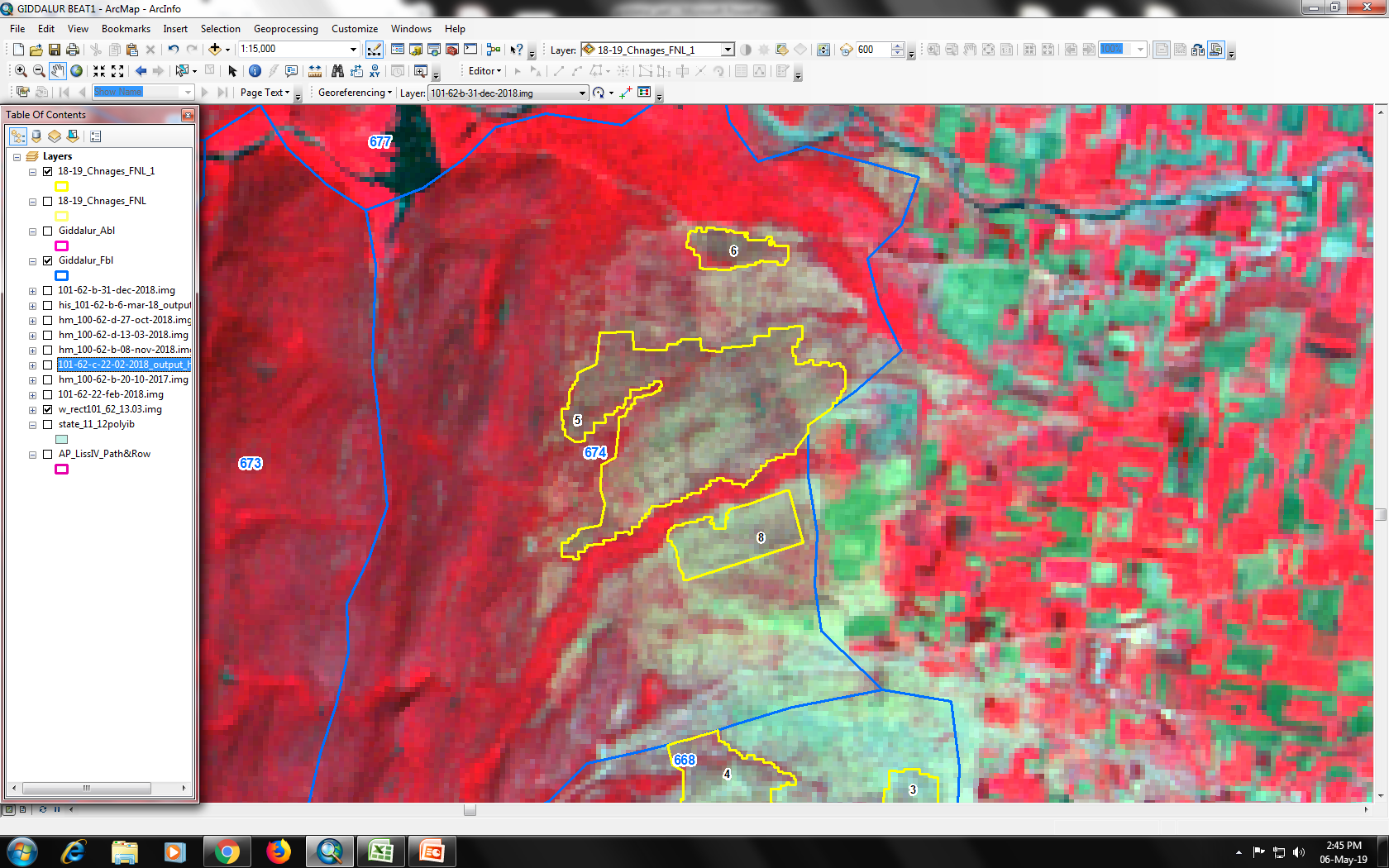 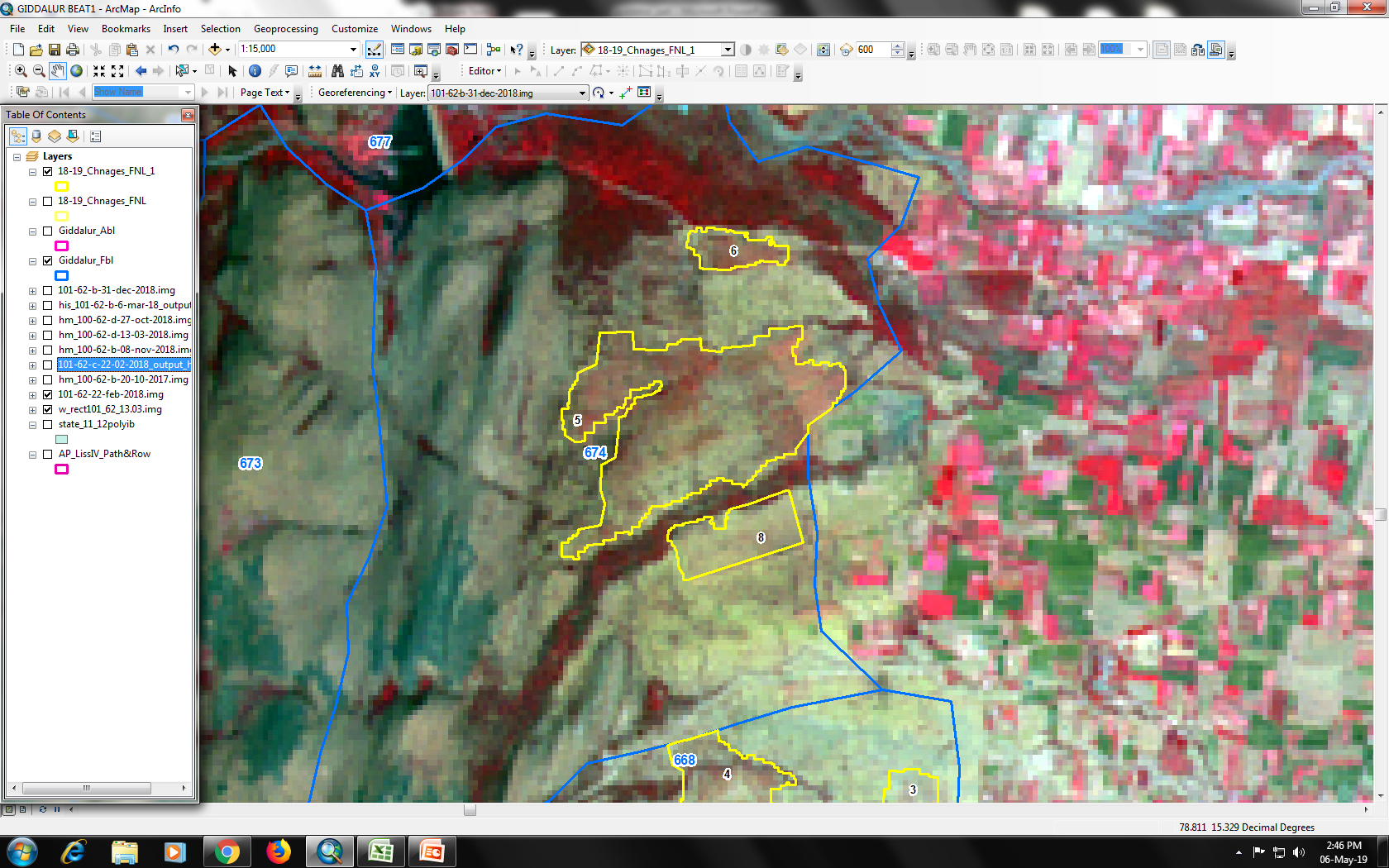 IRS R2A LISS-IV Imagery 13/03/2018
IRS R2A LISS-IV Imagery 27/10/2018
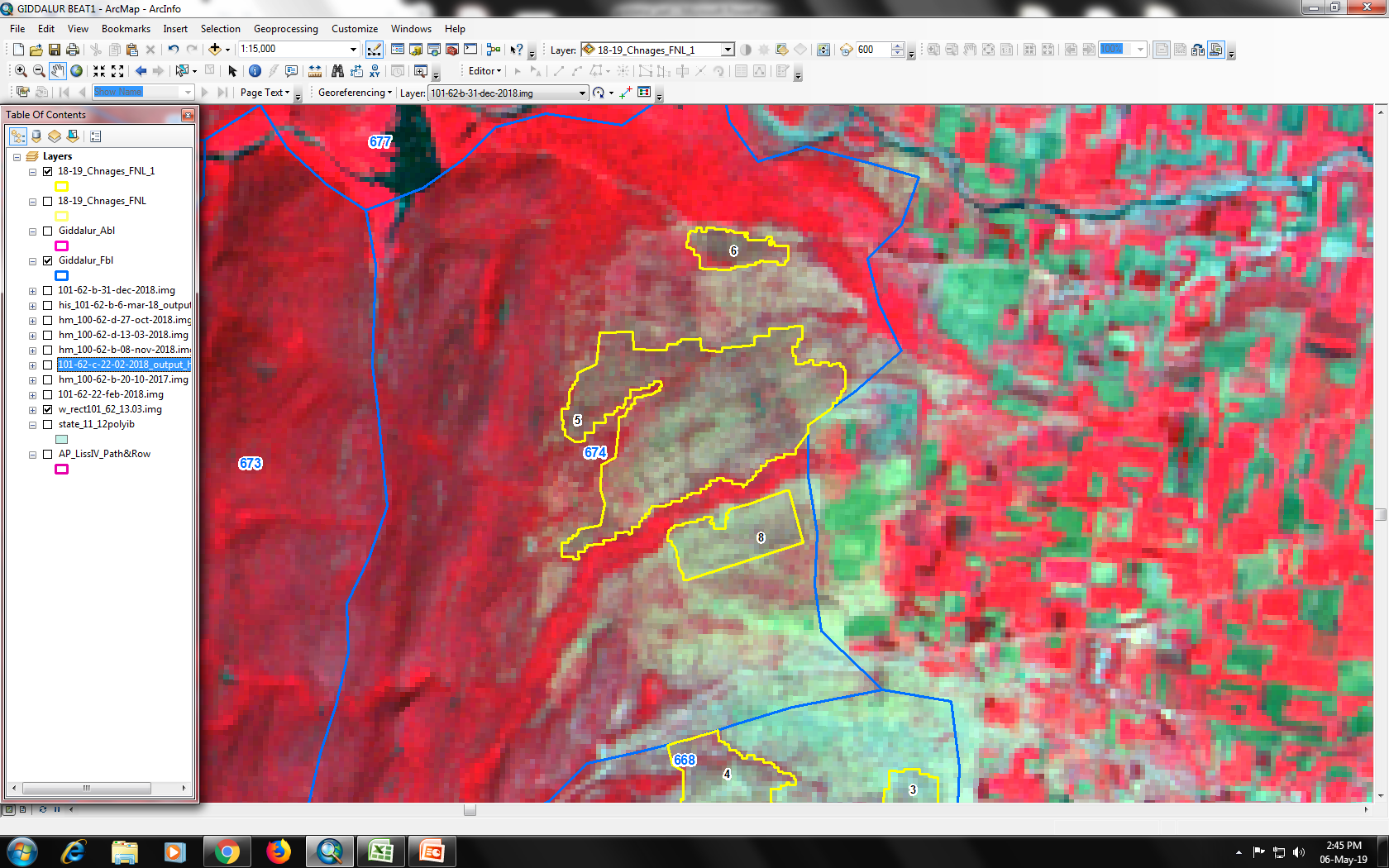 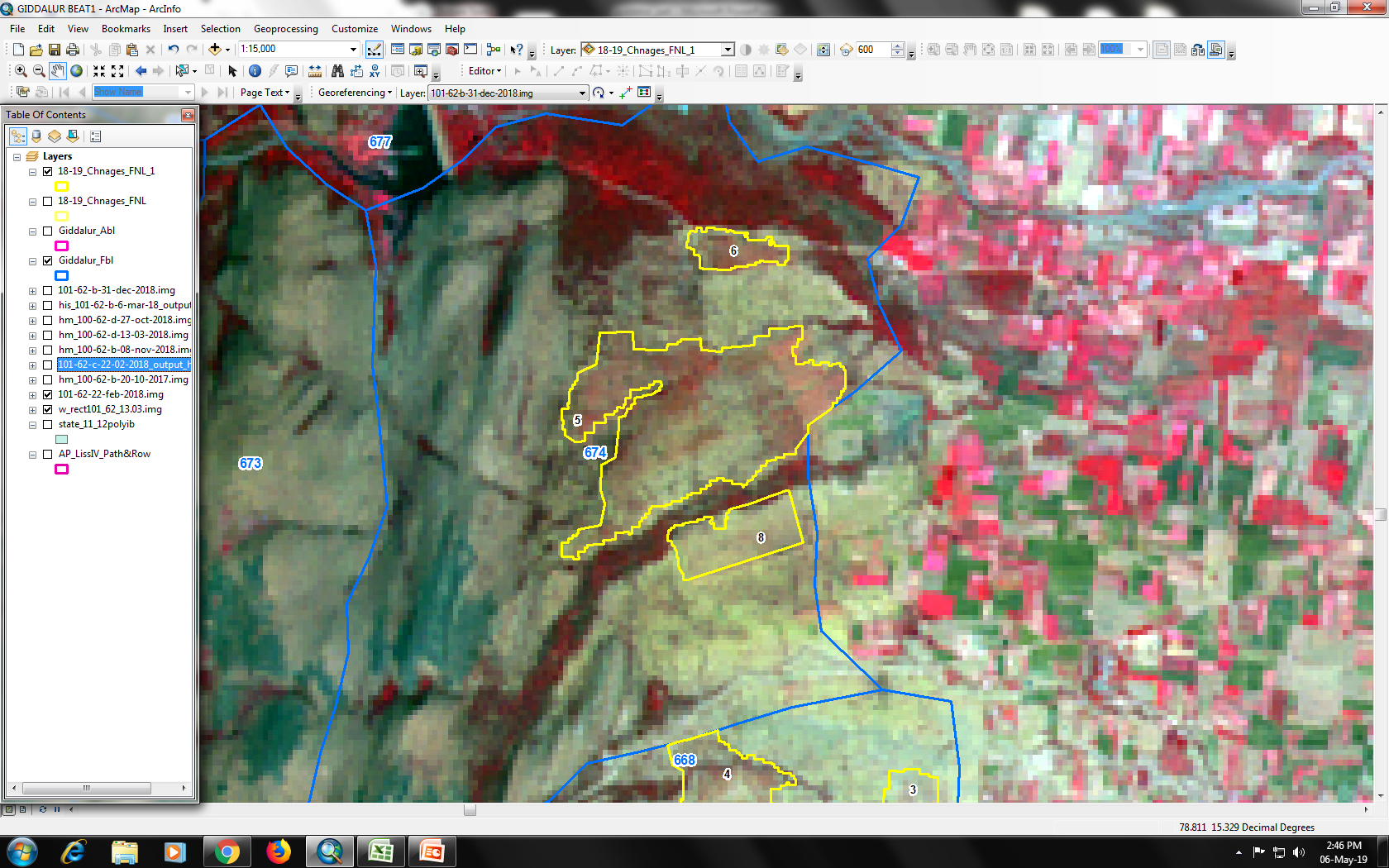 IRS R2A LISS-IV Imagery 13/03/2018
IRS R2A LISS-IV Imagery 27/10/2018
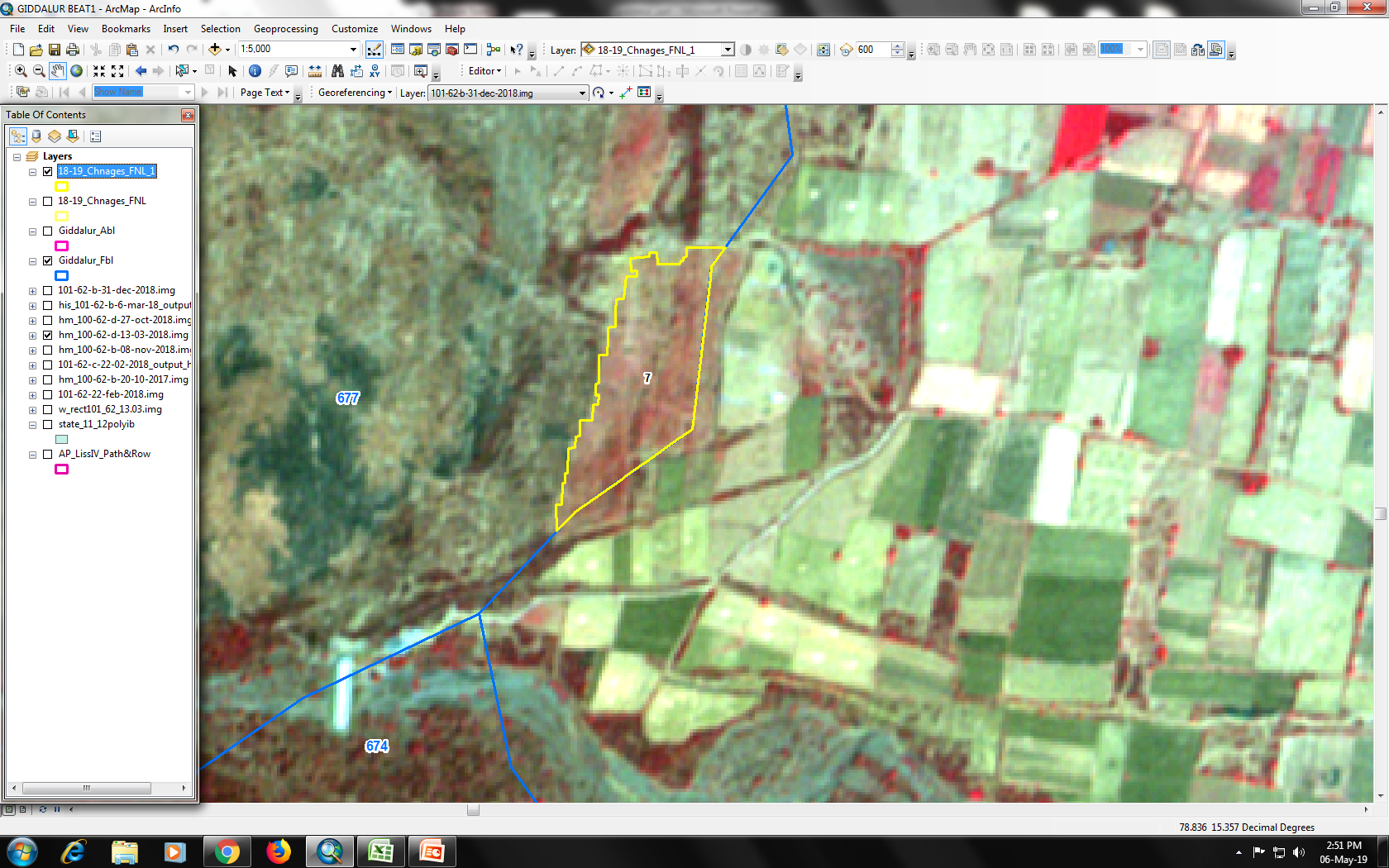 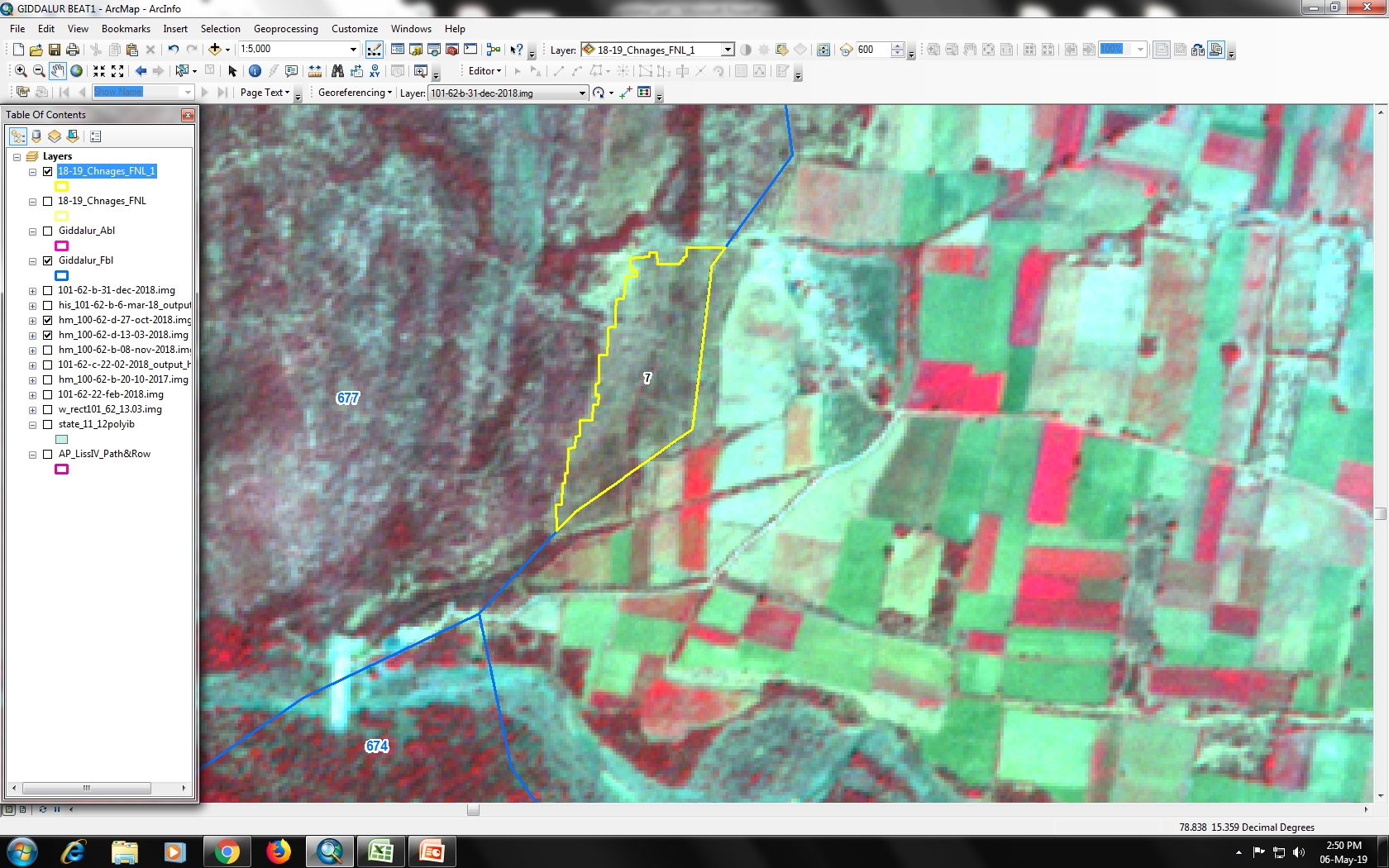 IRS R2A LISS-IV Imagery 13/03/2018
IRS R2A LISS-IV Imagery 27/10/2018
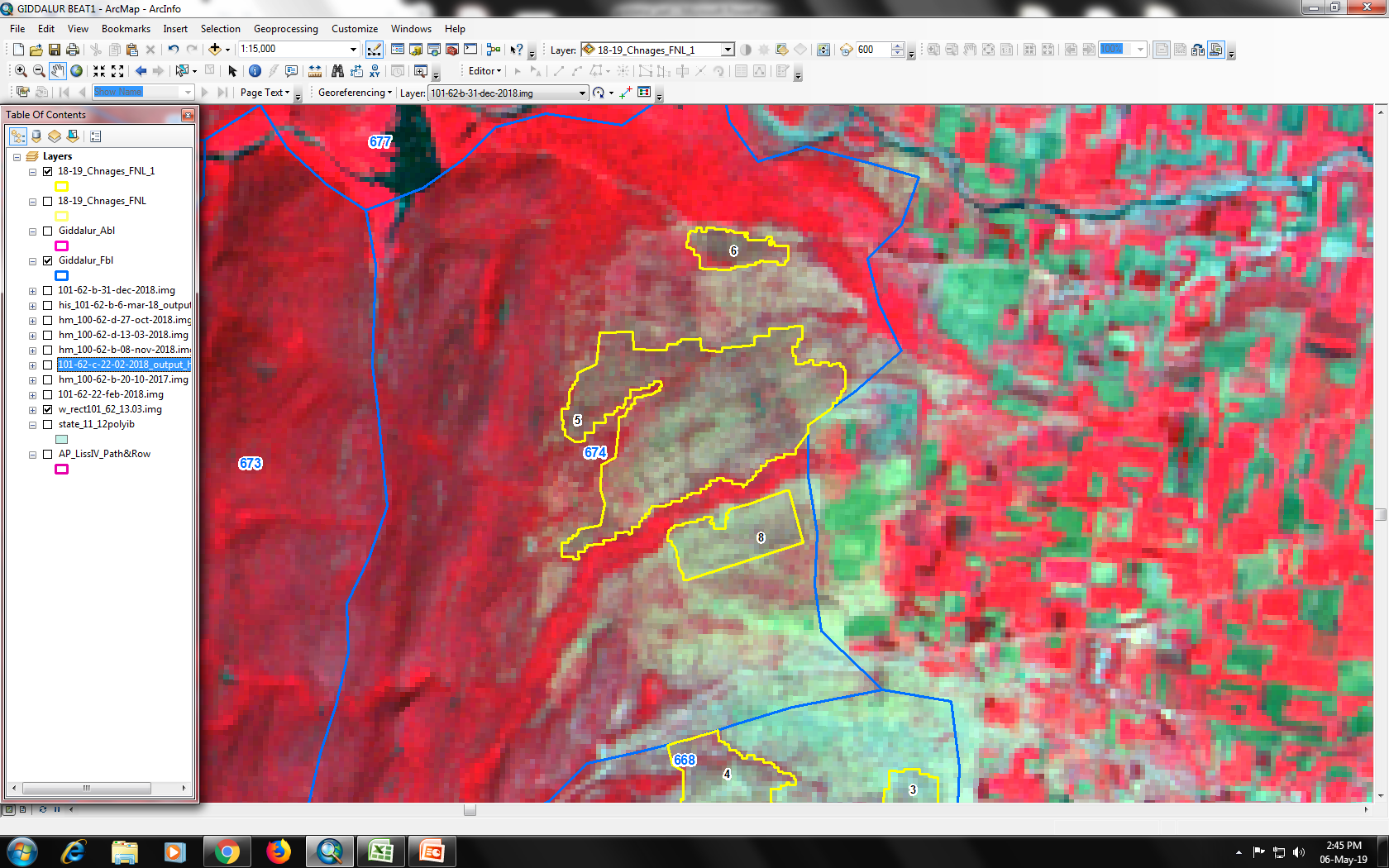 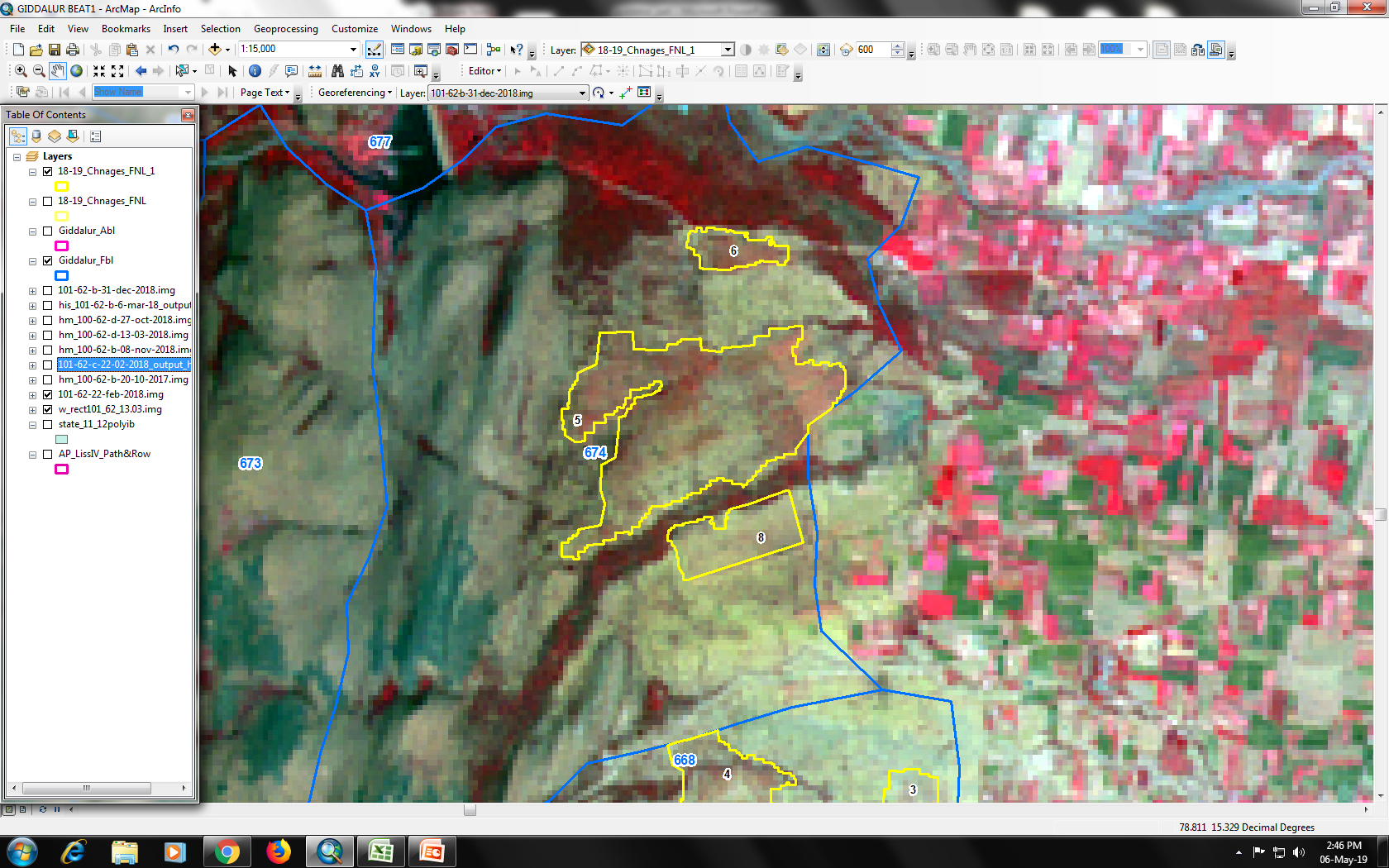 IRS R2A LISS-IV Imagery 06/03/2018
IRS R2A LISS-IV Imagery 31/12/2018
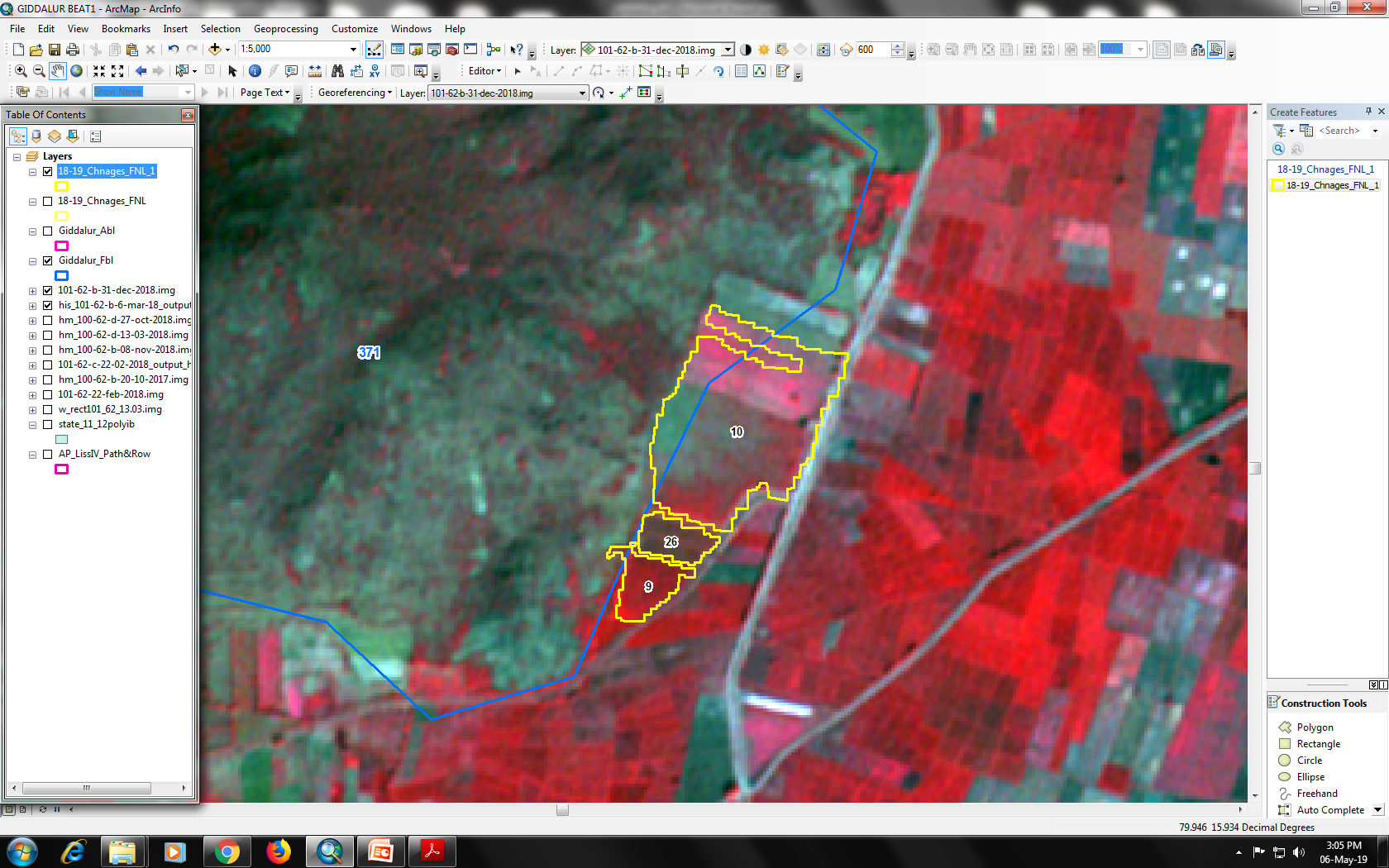 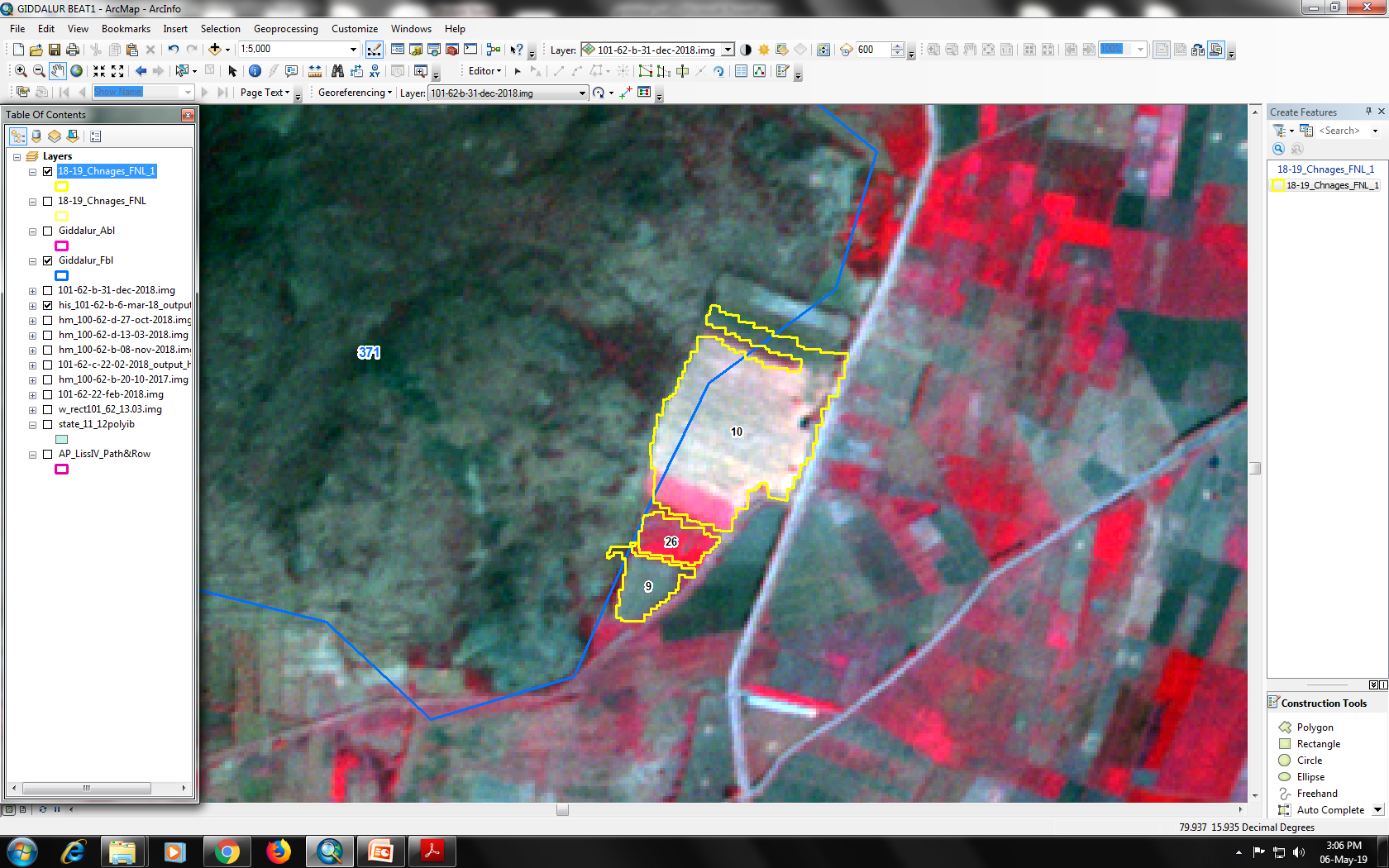 IRS R2A LISS-IV Imagery 06/03/2018
IRS R2A LISS-IV Imagery 31/12/2018
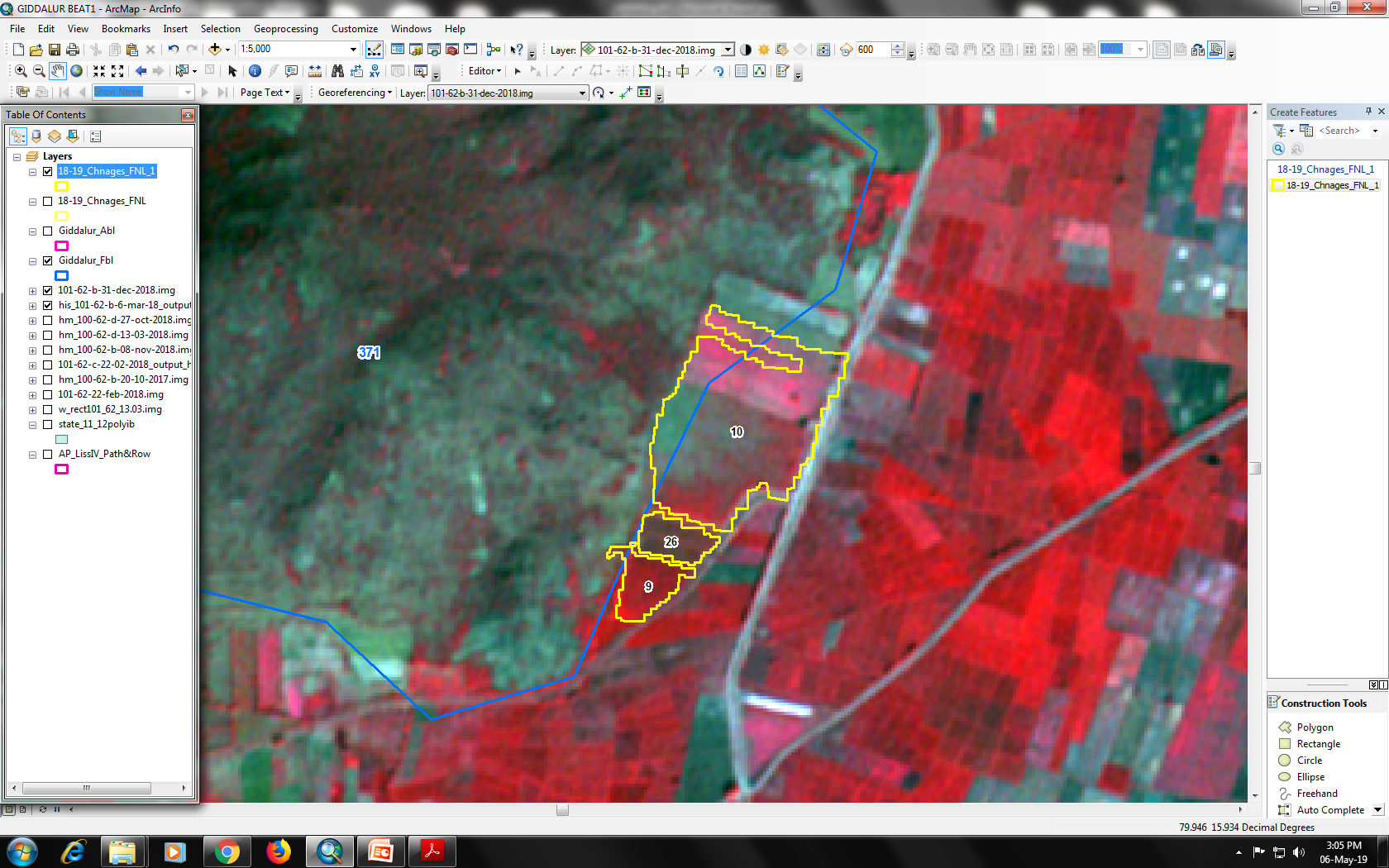 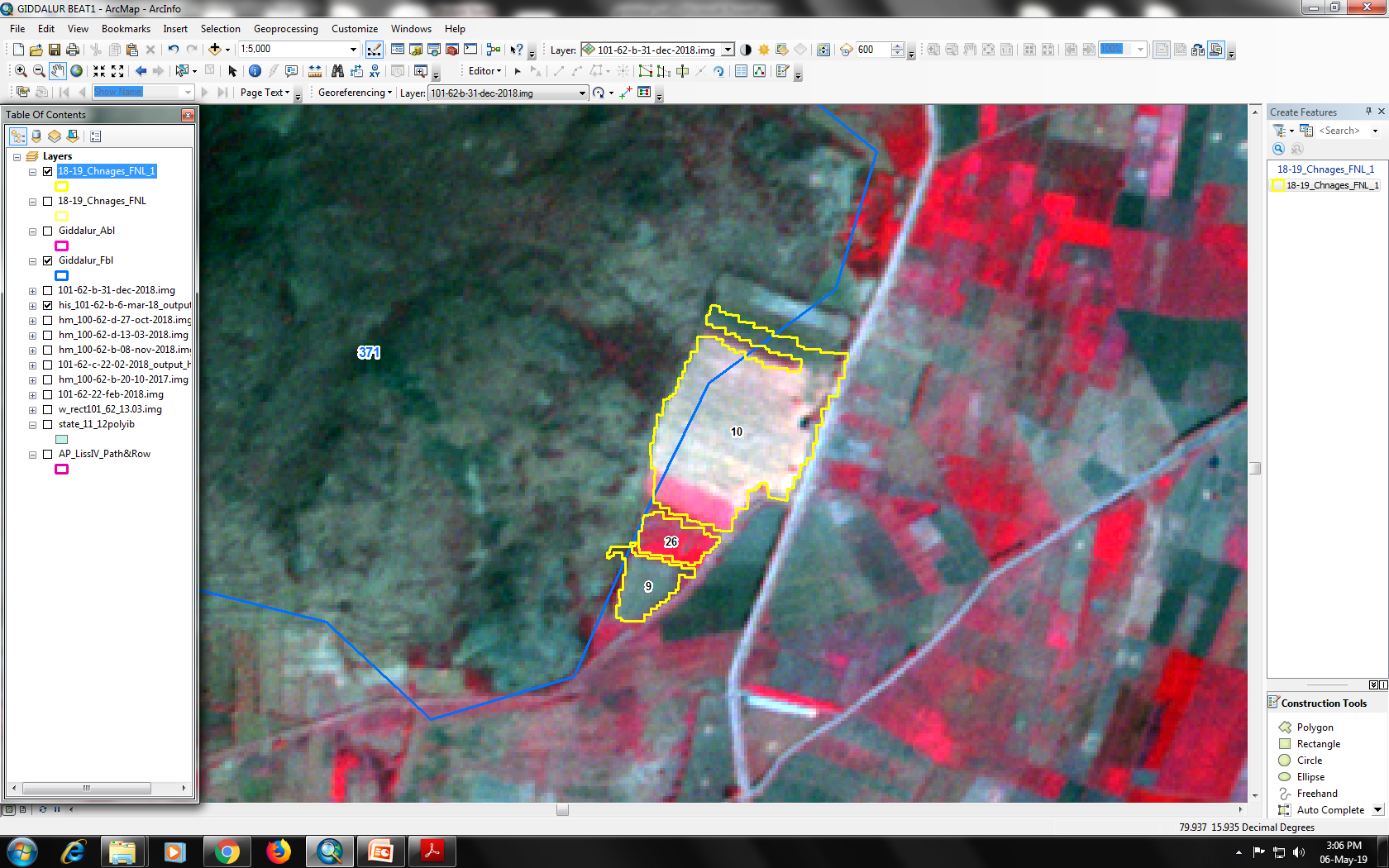 IRS R2A LISS-IV Imagery 06/03/2018
IRS R2A LISS-IV Imagery 31/12/2018
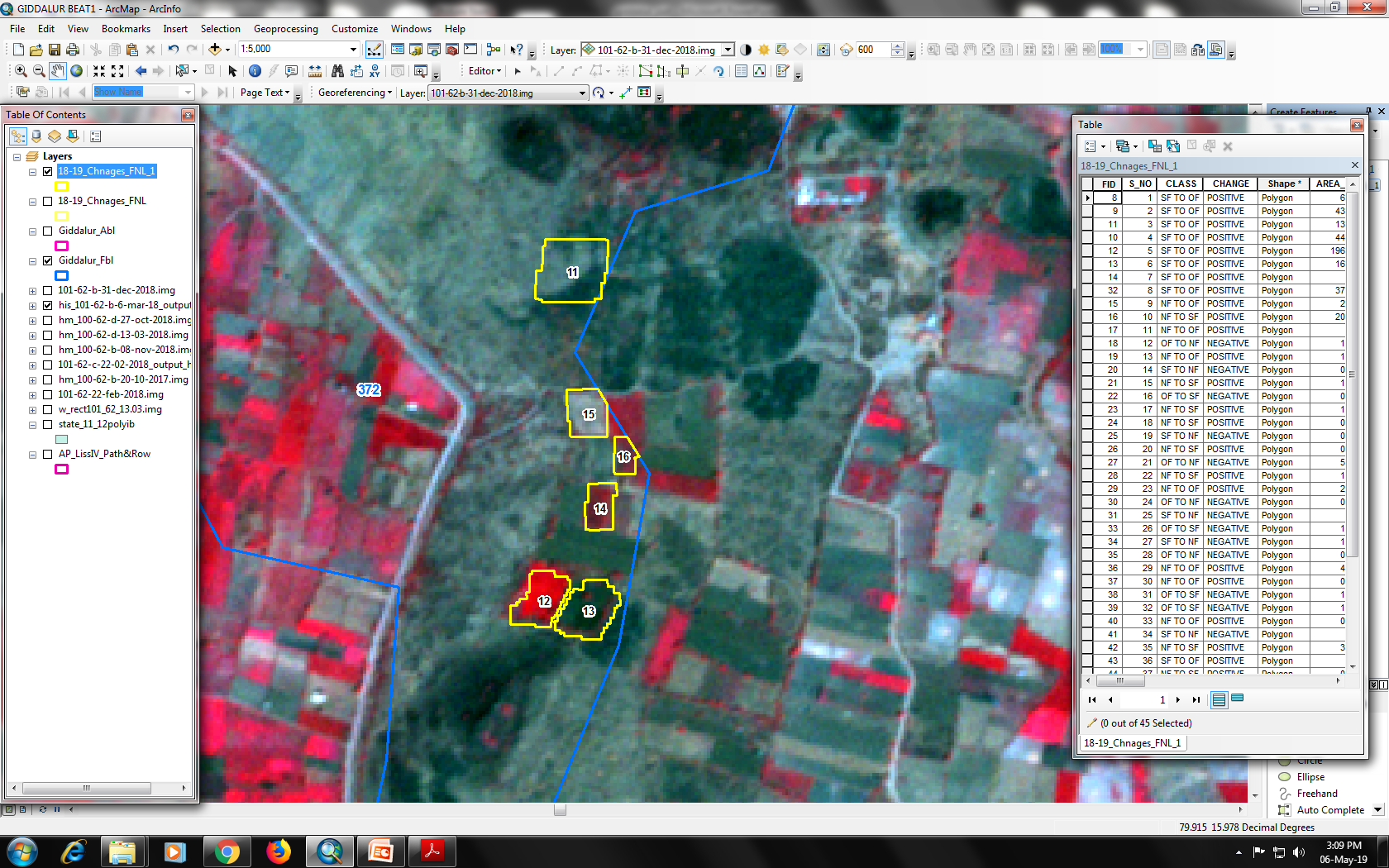 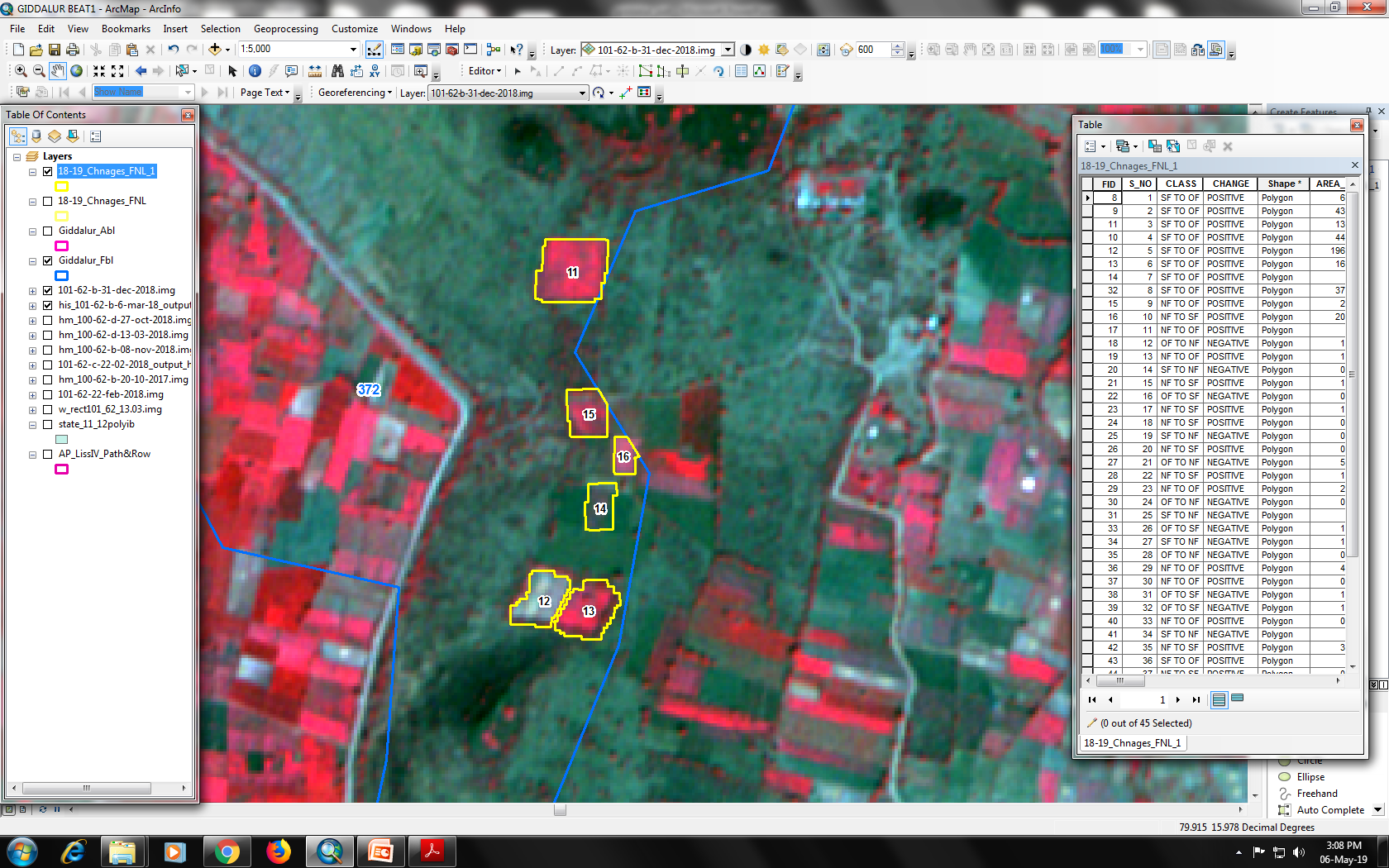 IRS R2A LISS-IV Imagery 06/03/2018
IRS R2A LISS-IV Imagery 31/12/2018
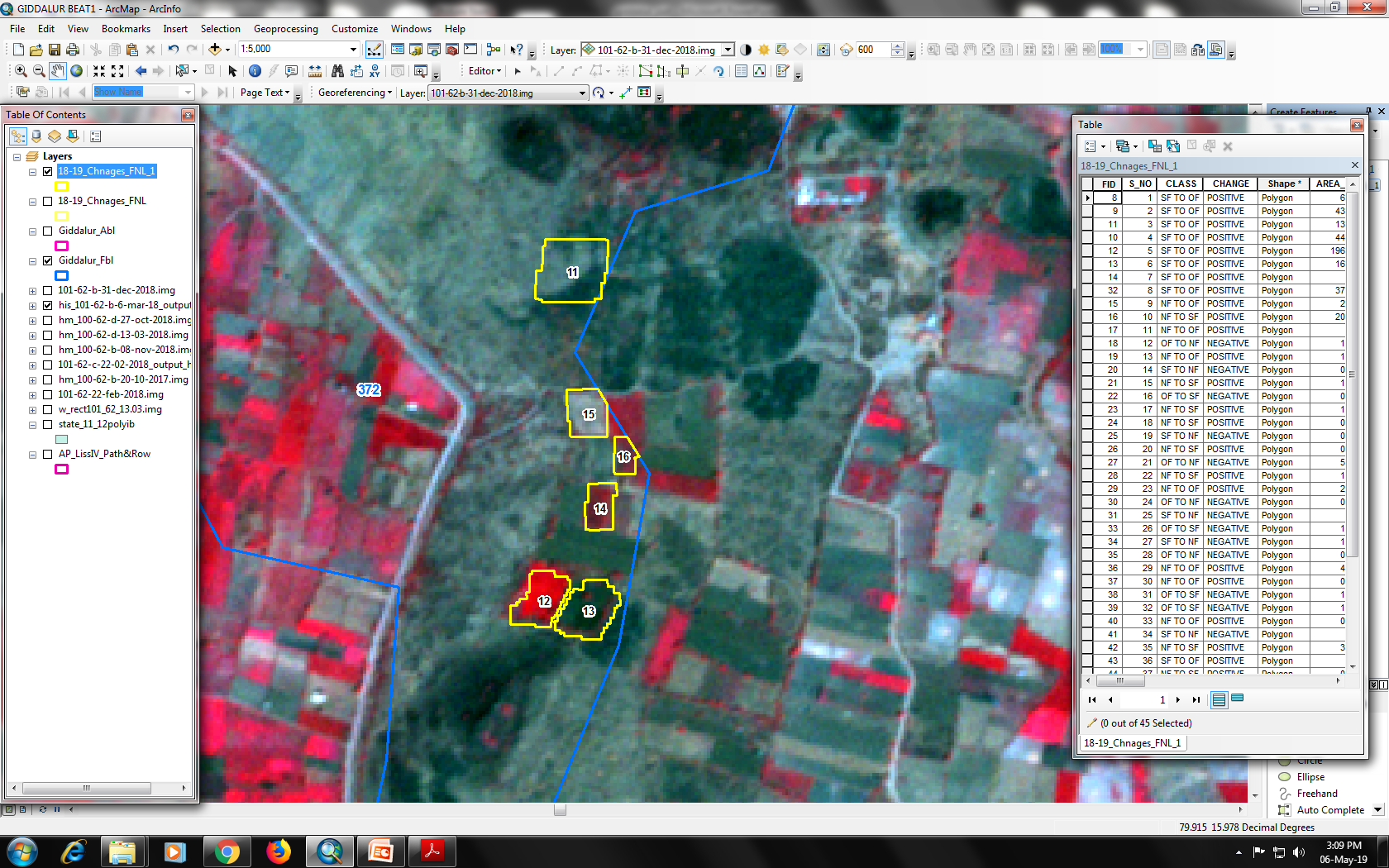 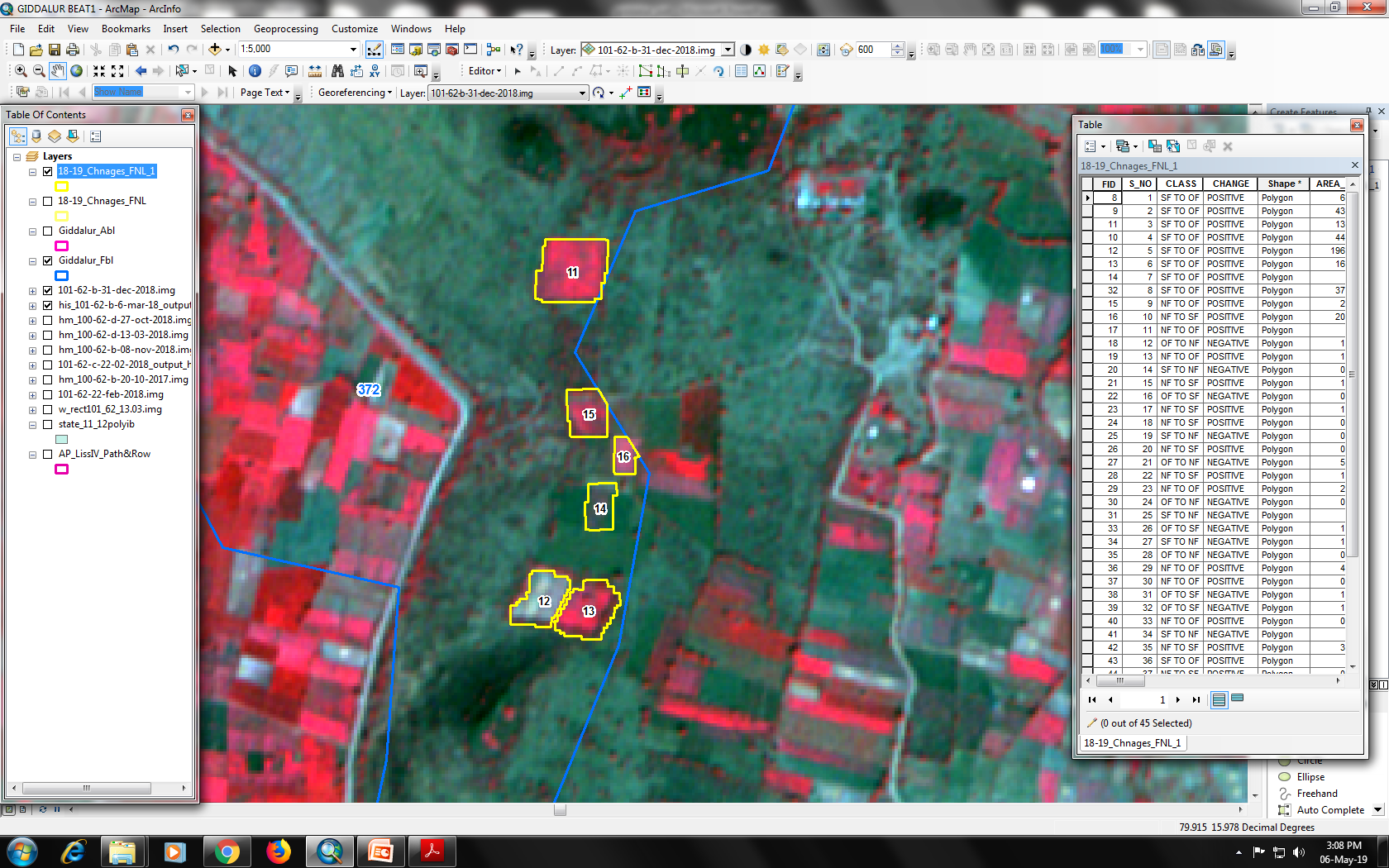 IRS R2A LISS-IV Imagery 06/03/2018
IRS R2A LISS-IV Imagery 31/12/2018
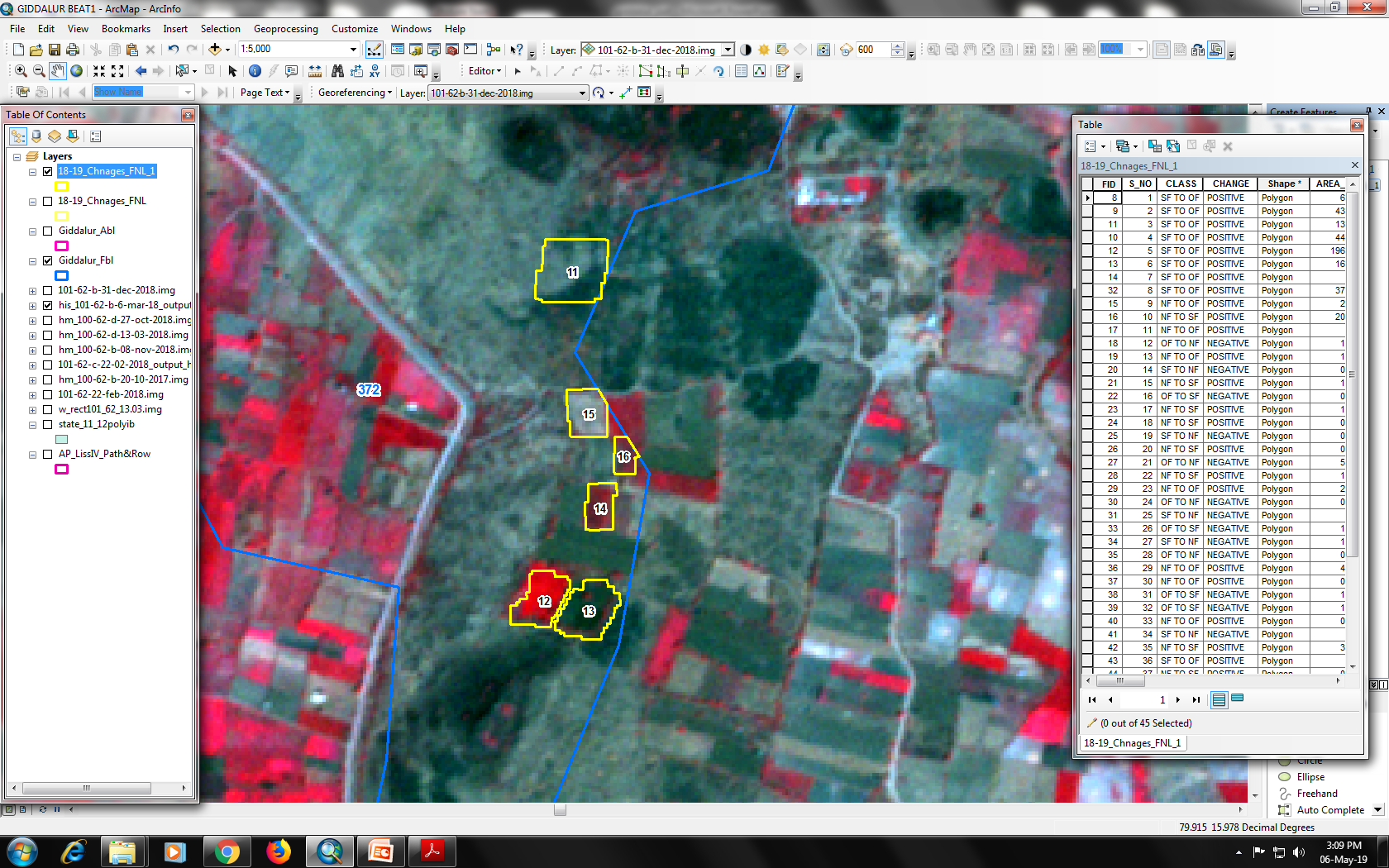 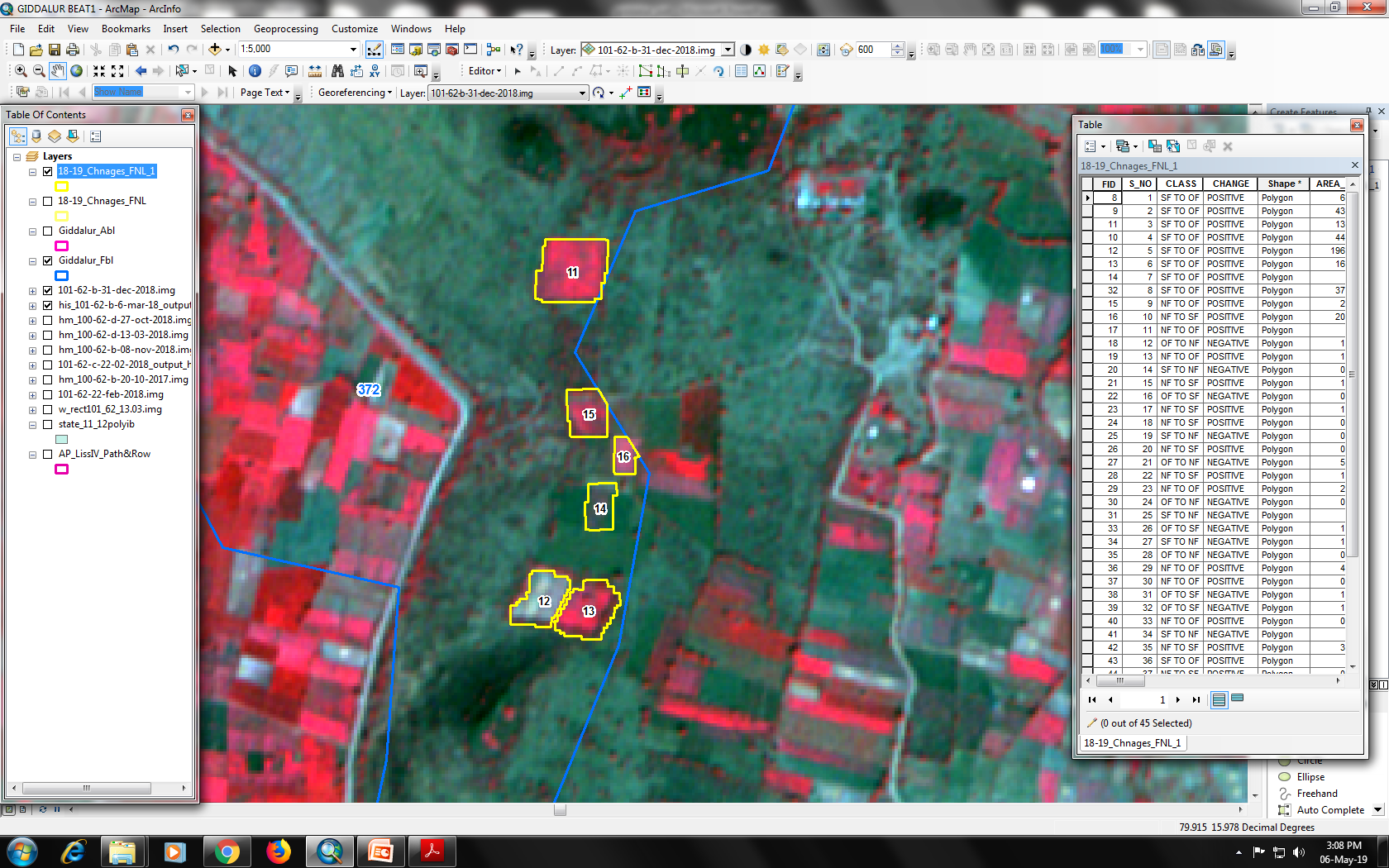 IRS R2A LISS-IV Imagery 06/03/2018
IRS R2A LISS-IV Imagery 31/12/2018
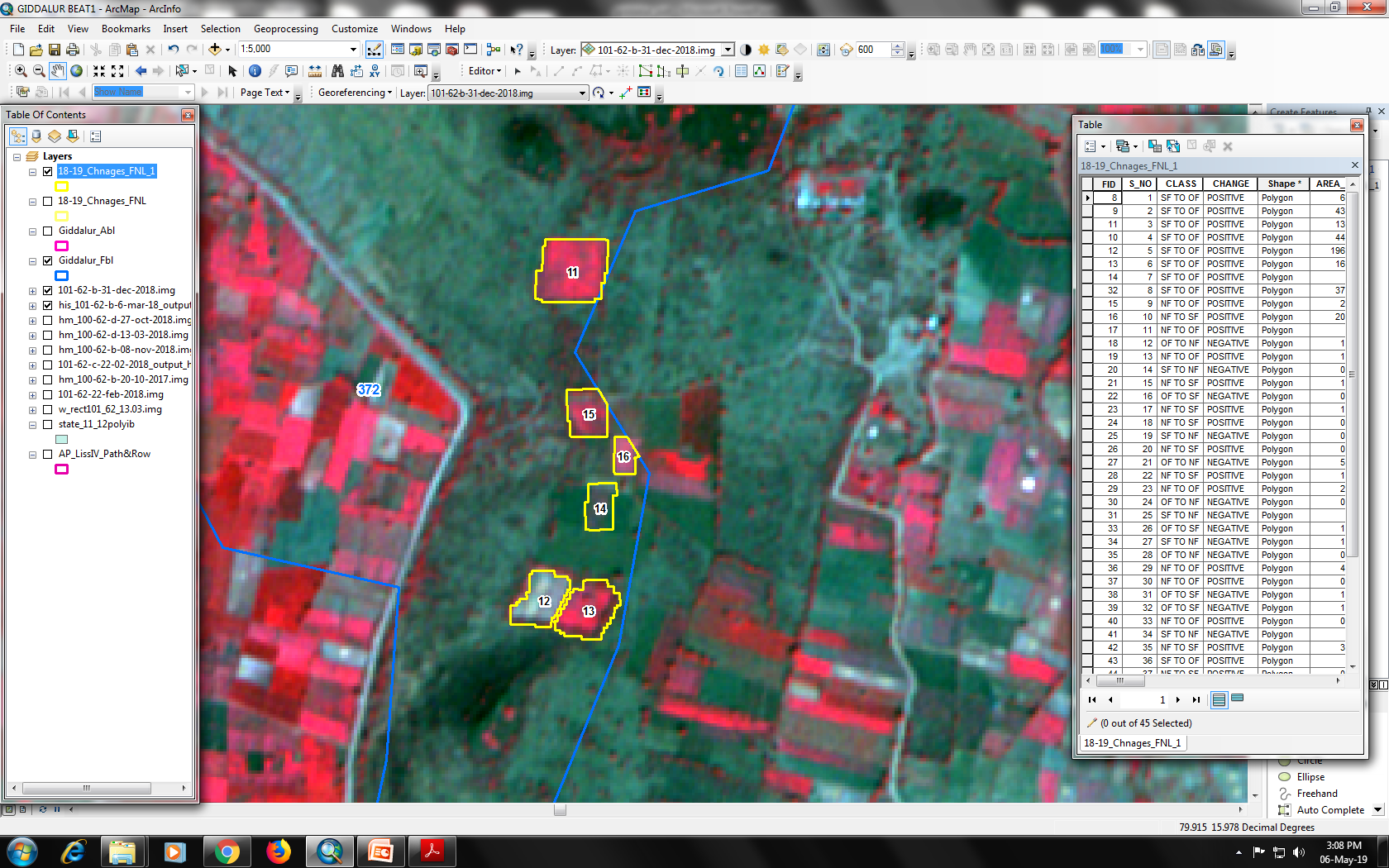 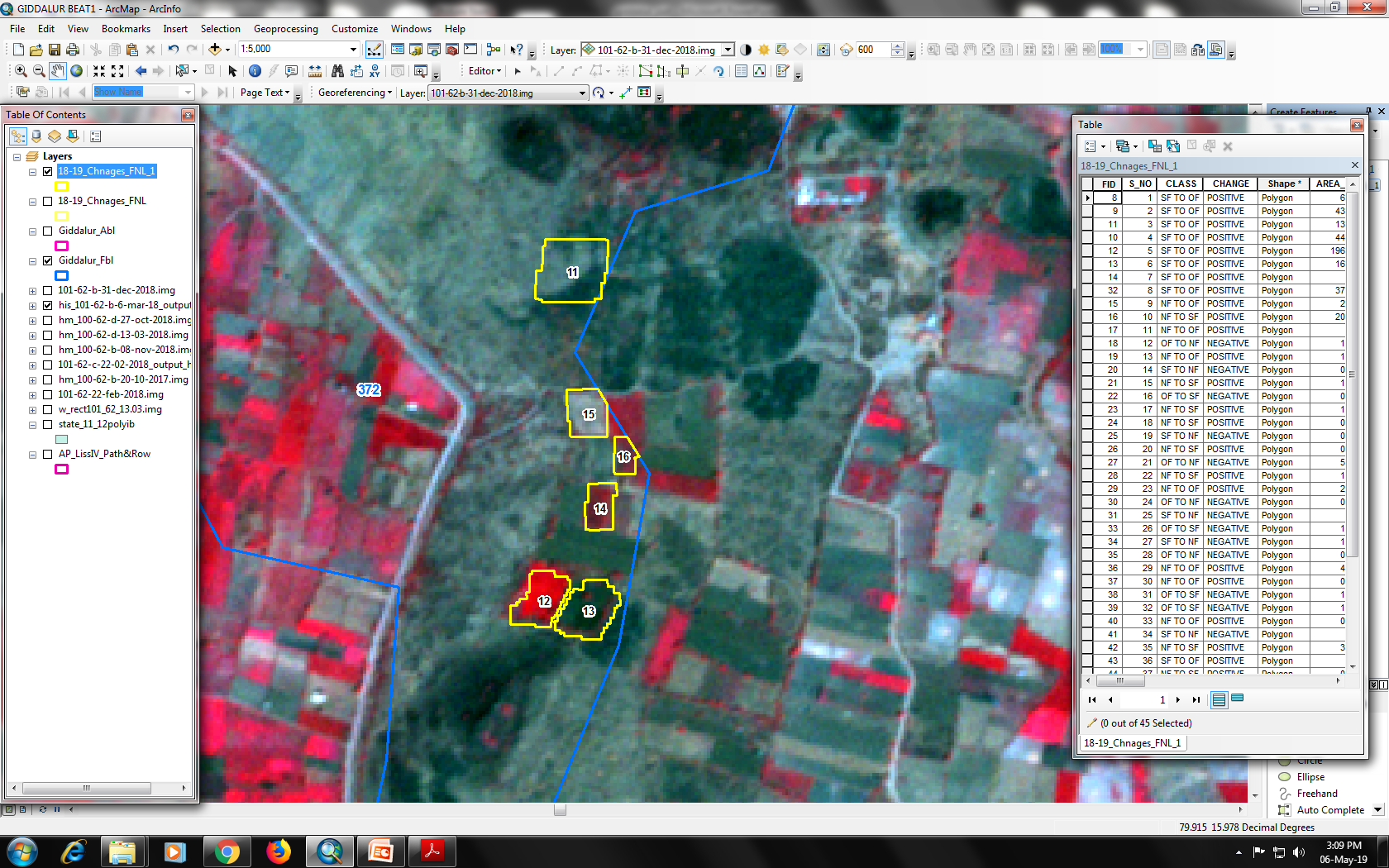 IRS R2A LISS-IV Imagery 06/03/2018
IRS R2A LISS-IV Imagery 31/12/2018
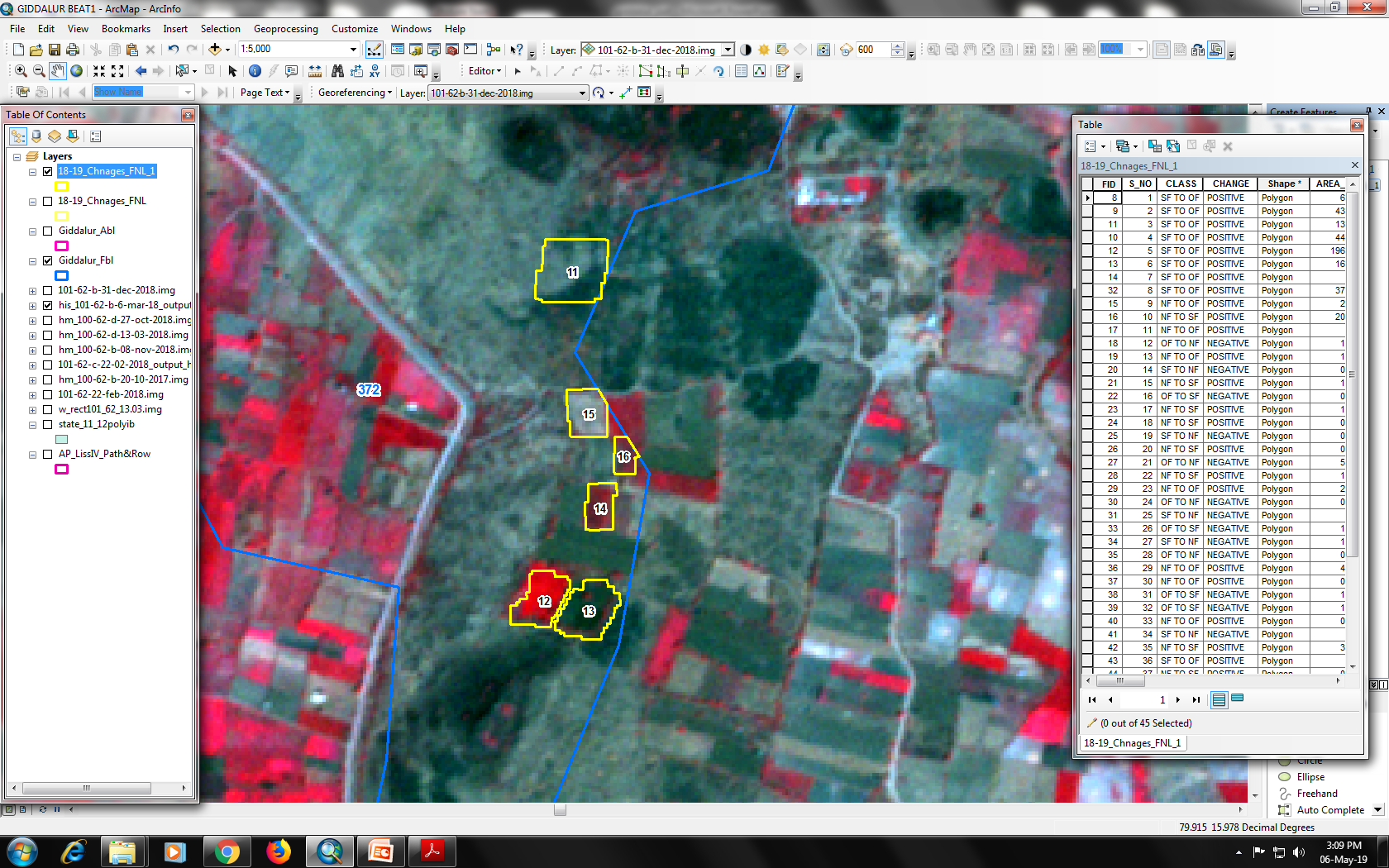 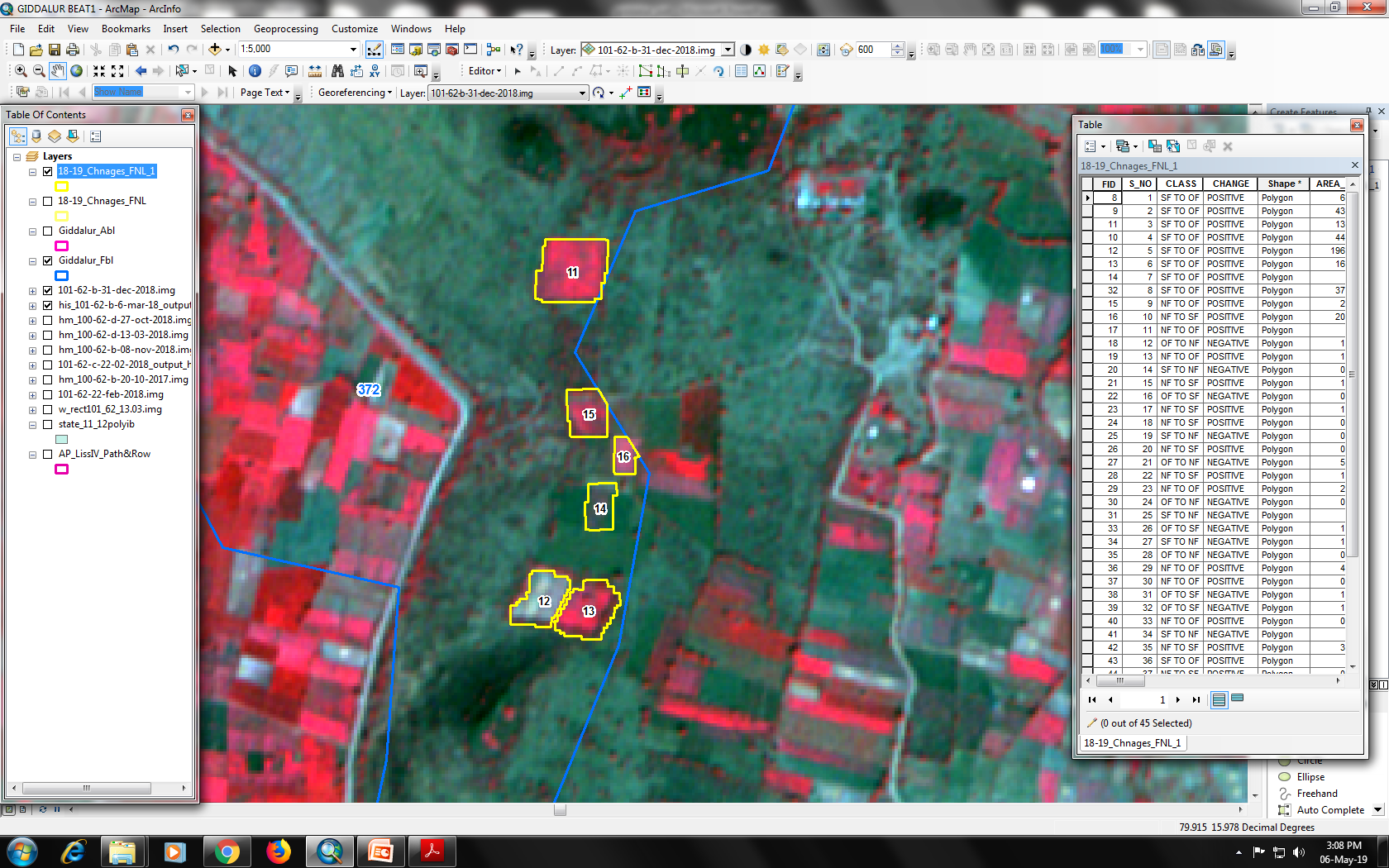 IRS R2A LISS-IV Imagery 31/12/2018
IRS R2A LISS-IV Imagery 06/03/2018
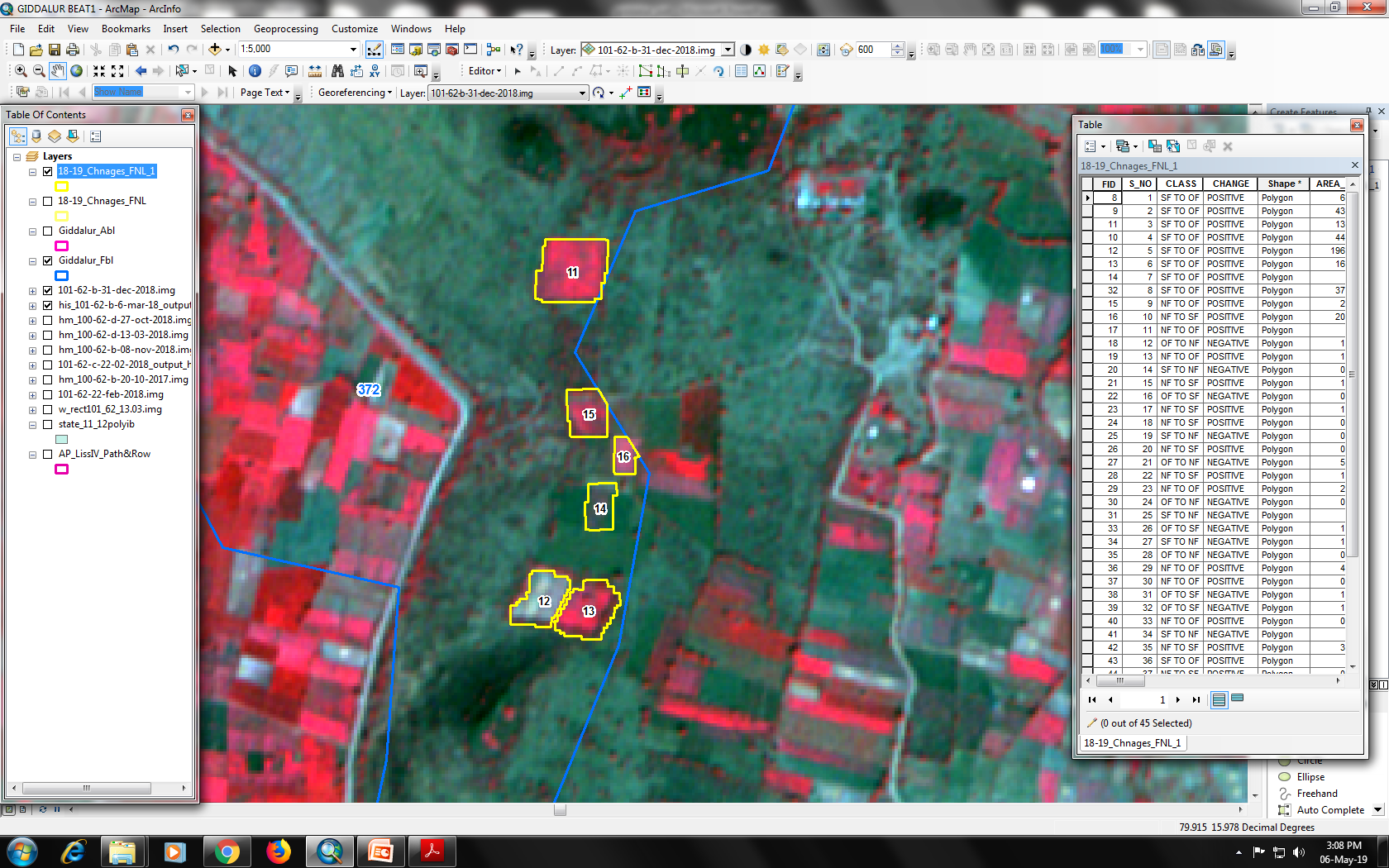 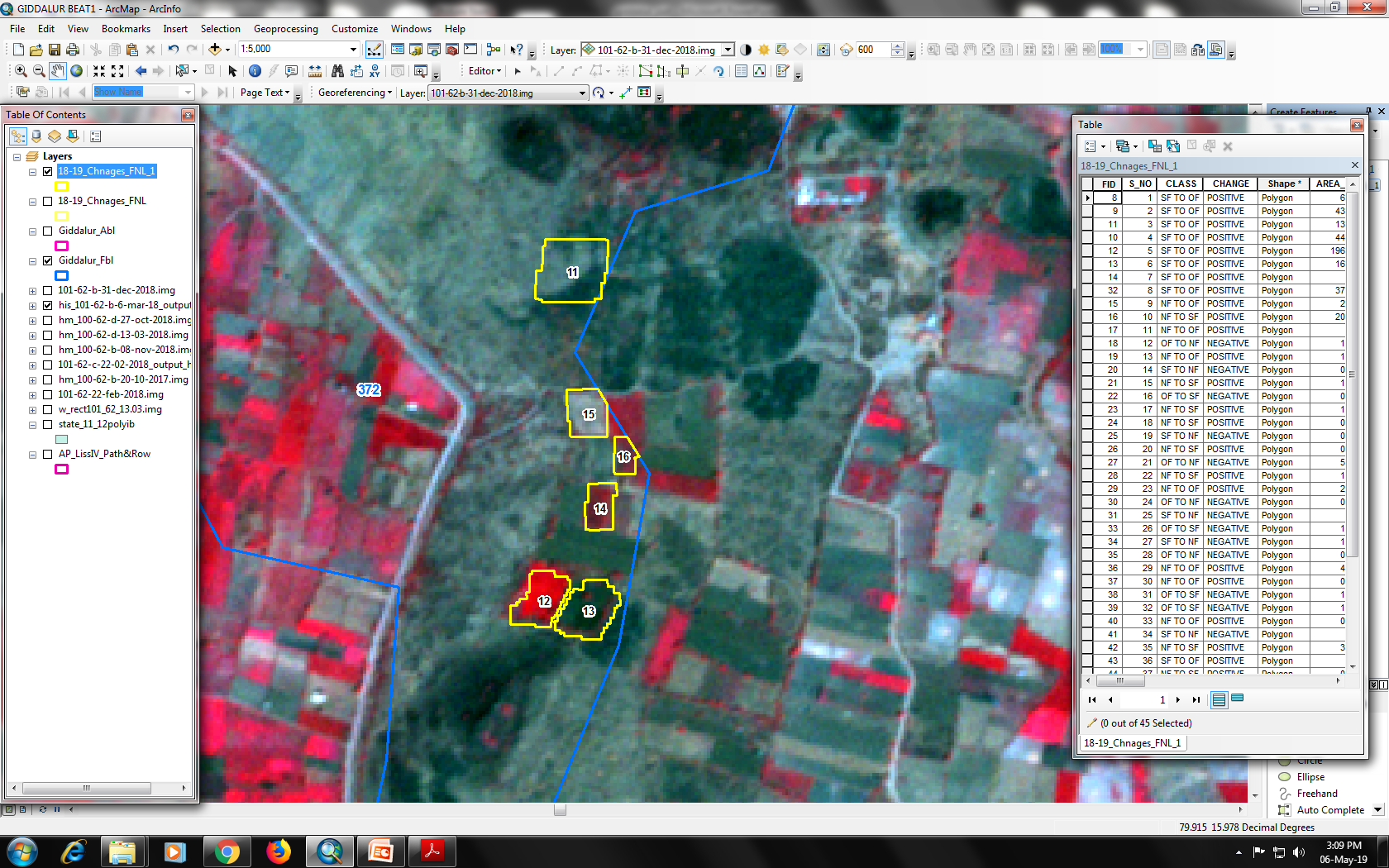 IRS R2A LISS-IV Imagery 06/03/2018
IRS R2A LISS-IV Imagery 31/12/2018
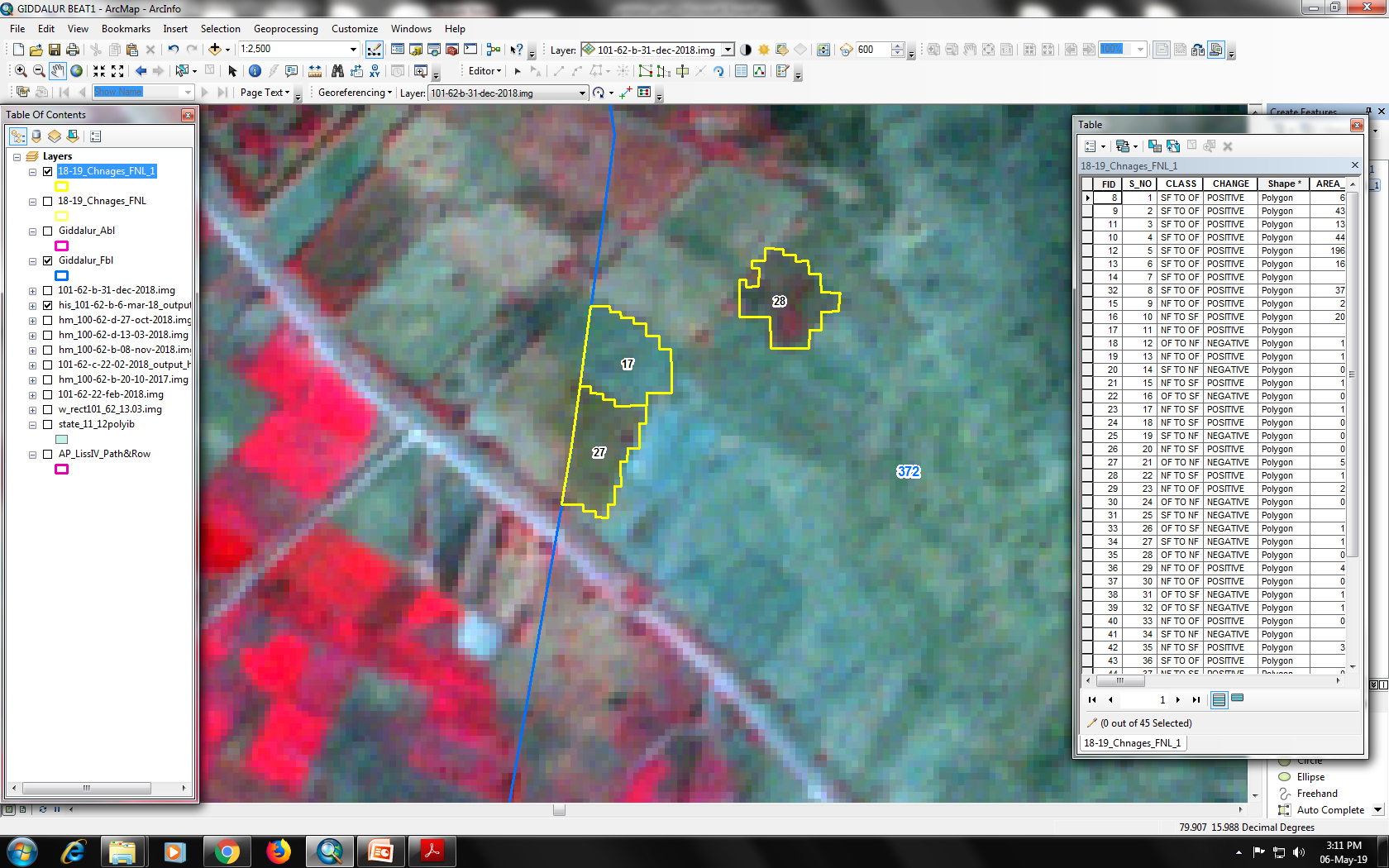 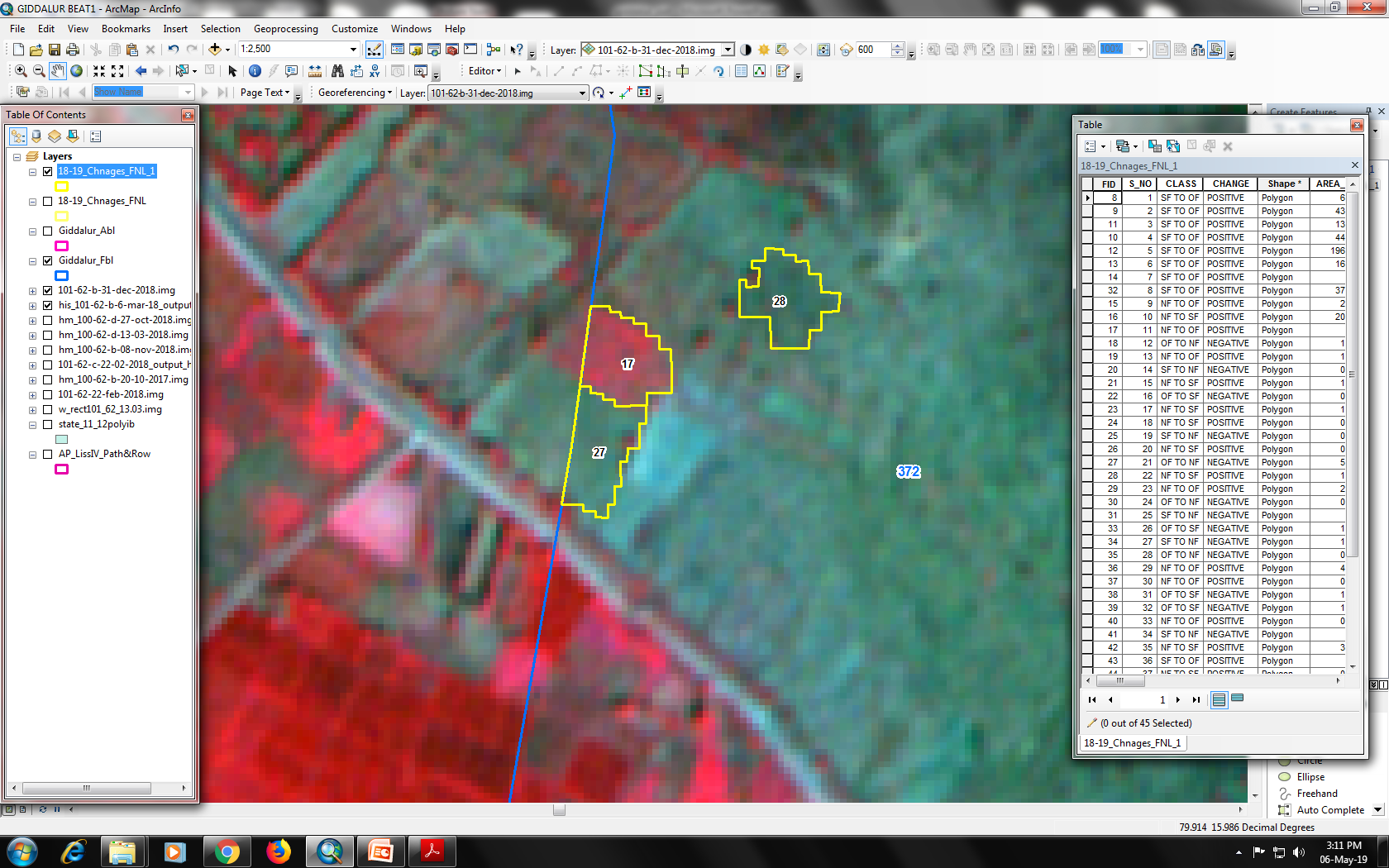 IRS R2A LISS-IV Imagery 06/03/2018
IRS R2A LISS-IV Imagery 31/12/2018
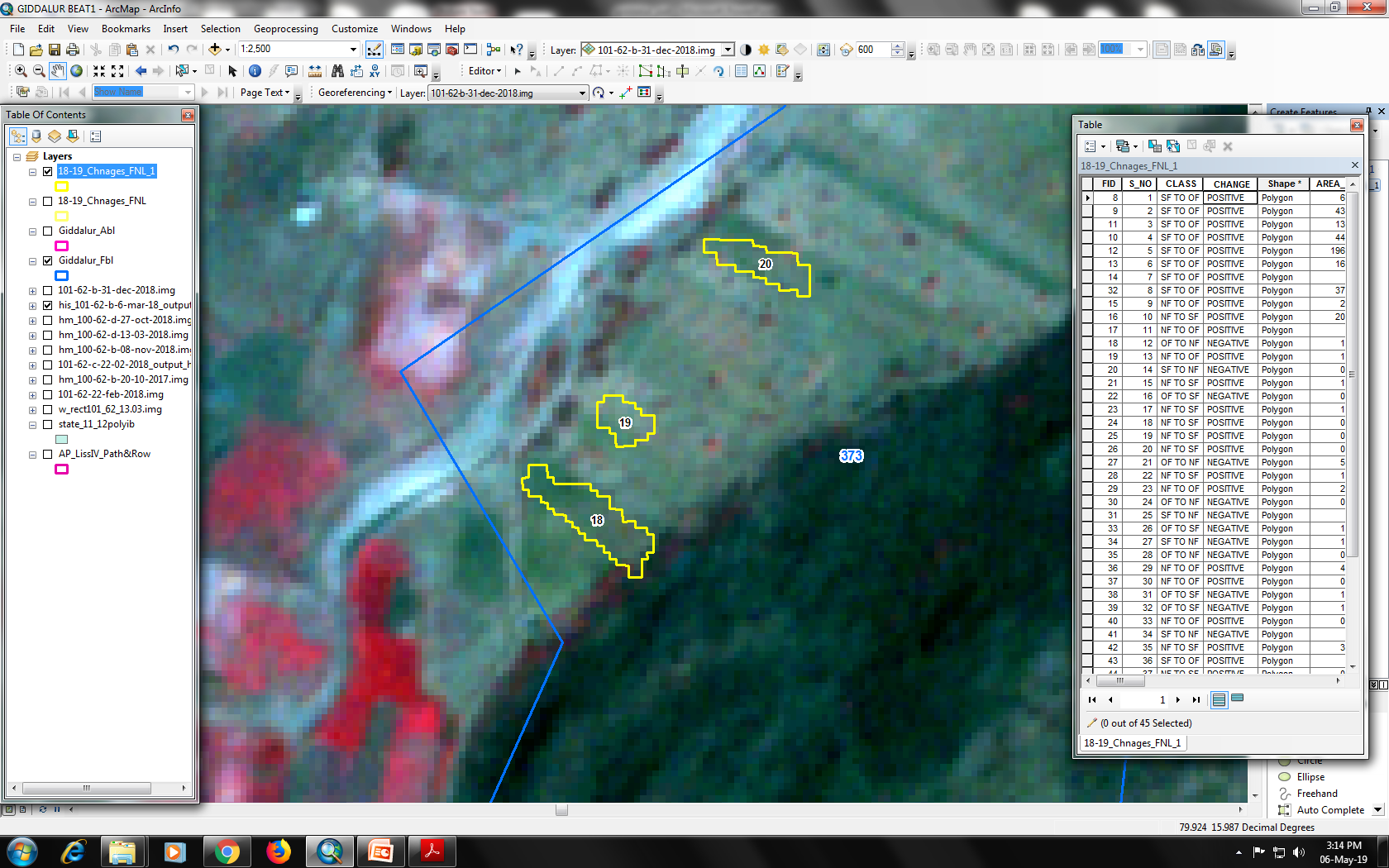 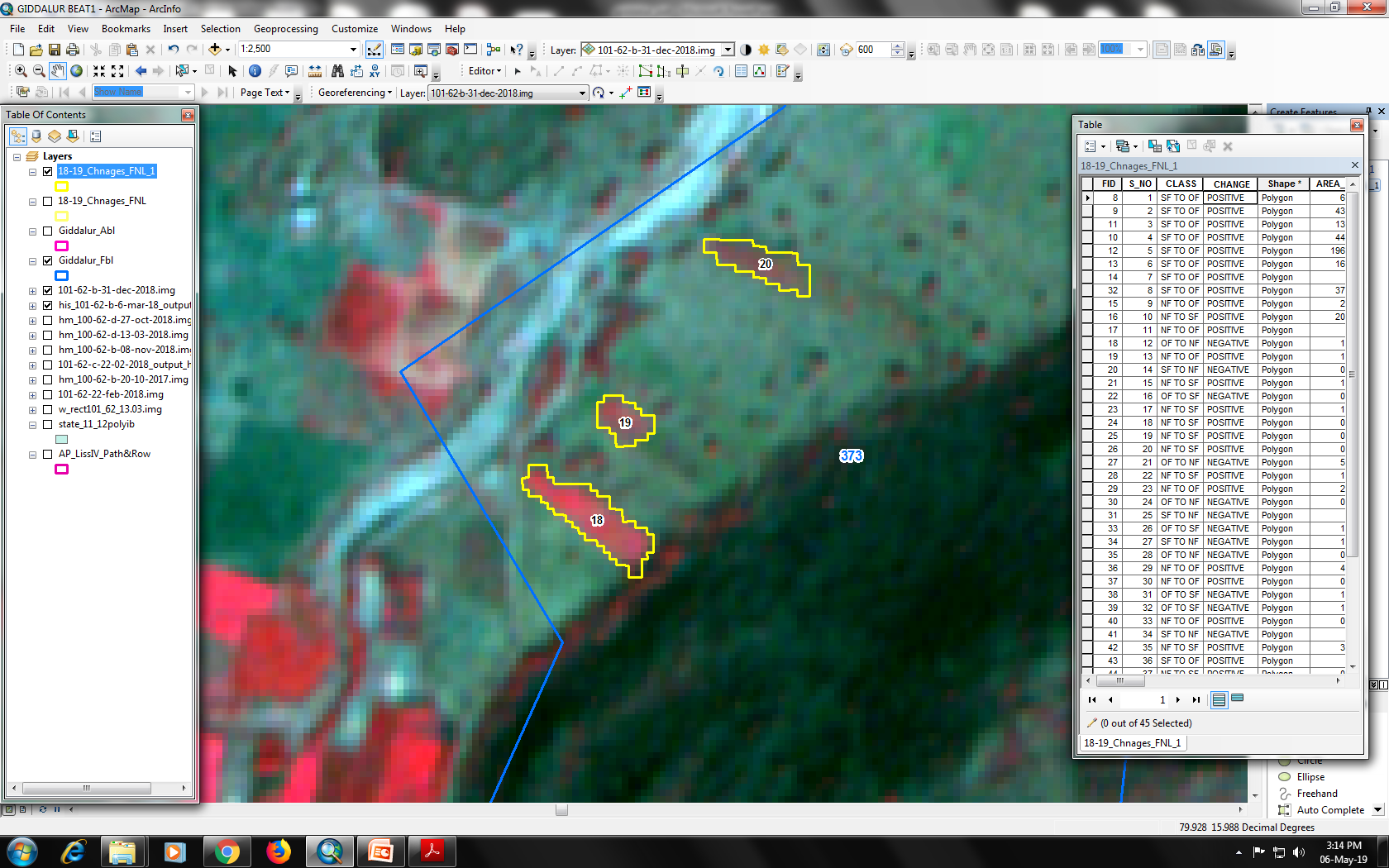 IRS R2A LISS-IV Imagery 06/03/2018
IRS R2A LISS-IV Imagery 31/12/2018
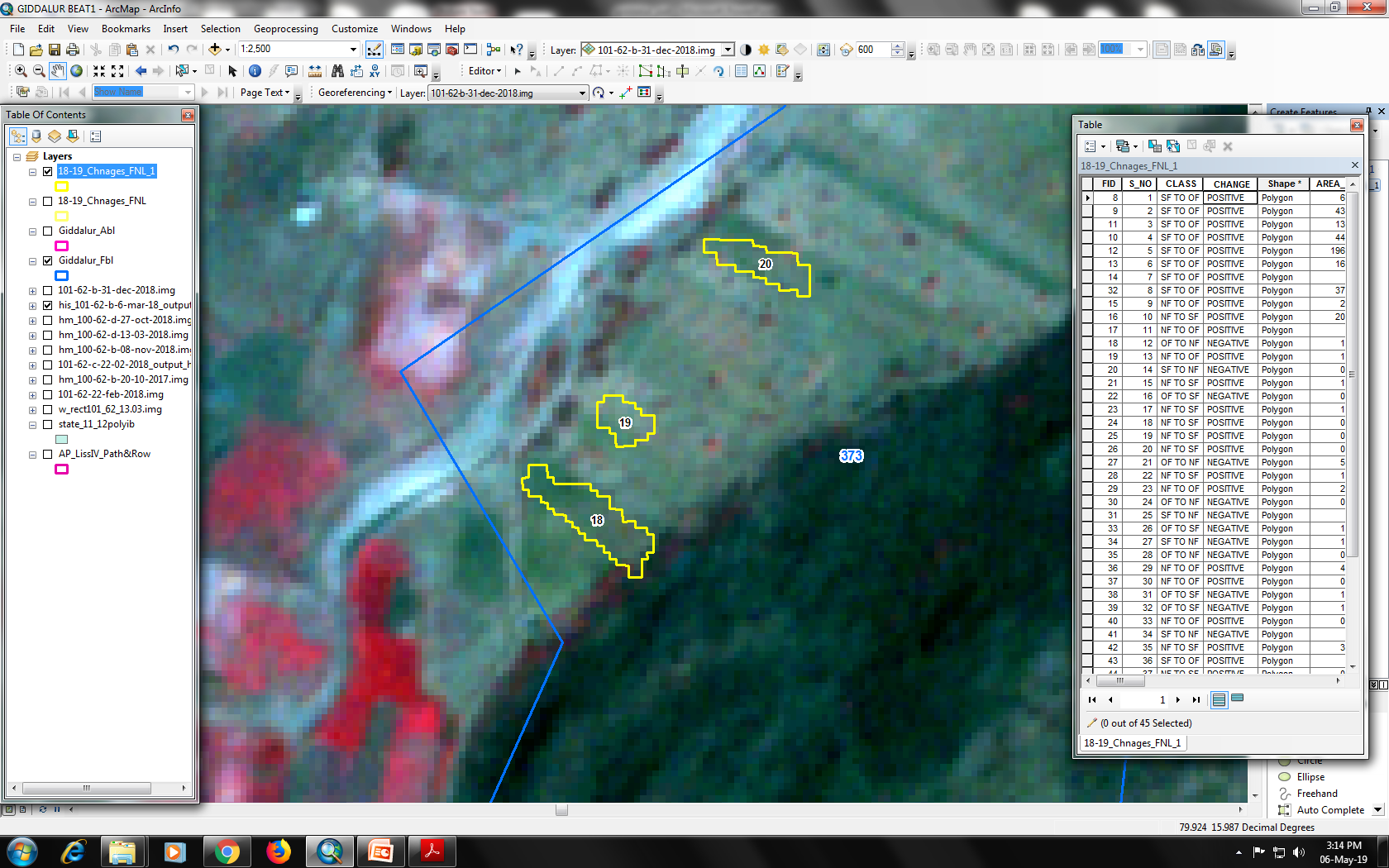 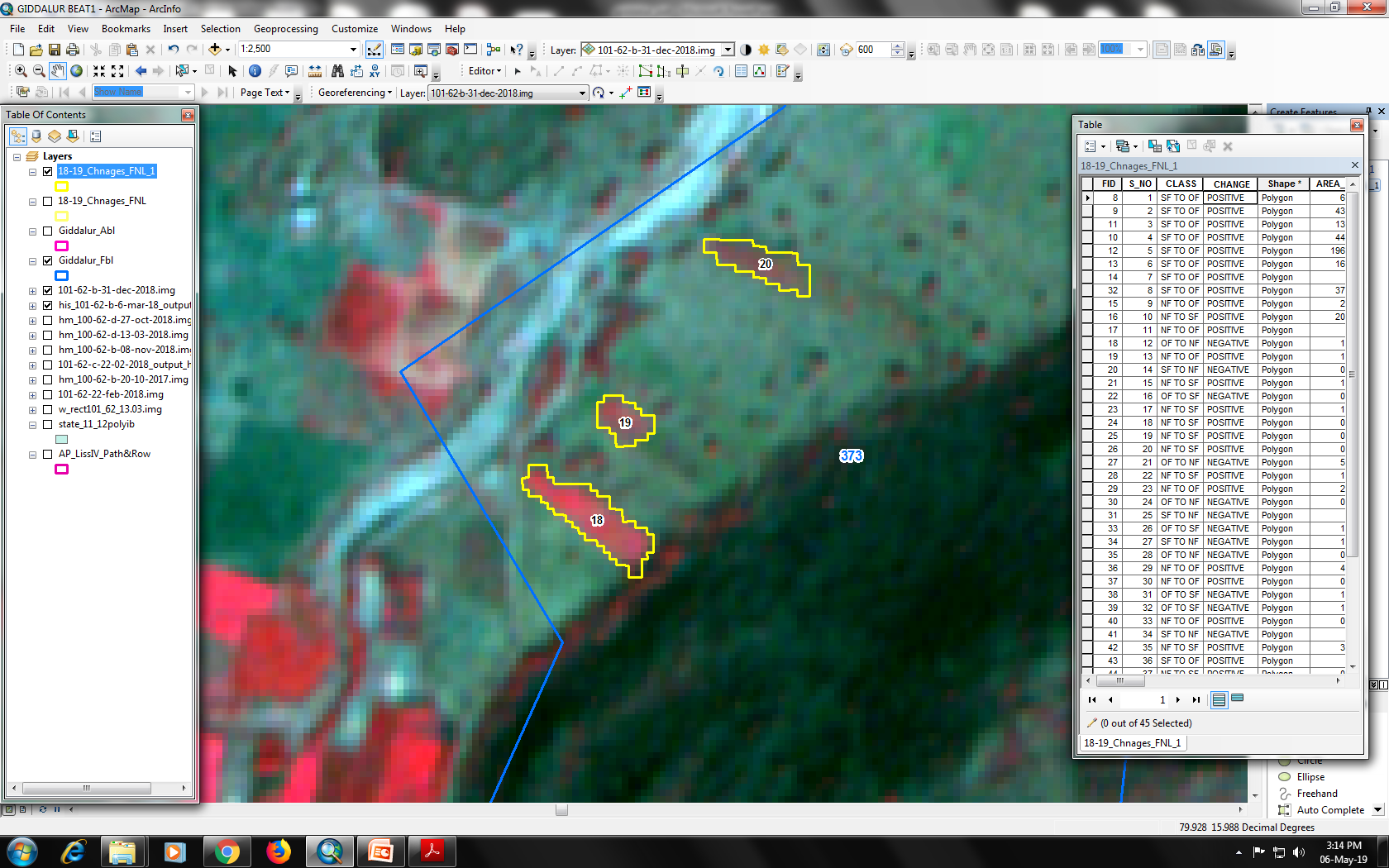 IRS R2A LISS-IV Imagery 06/03/2018
IRS R2A LISS-IV Imagery 31/12/2018
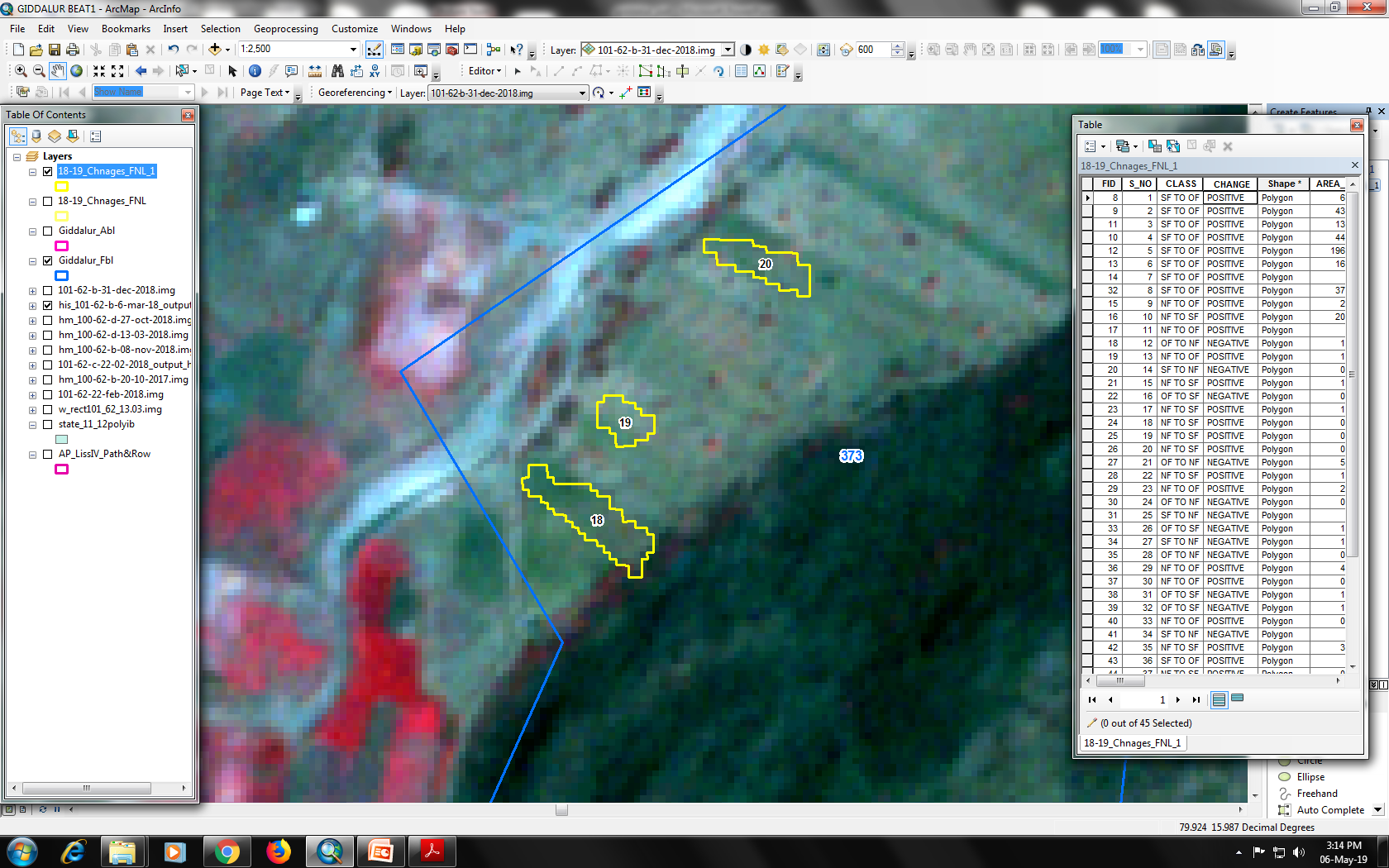 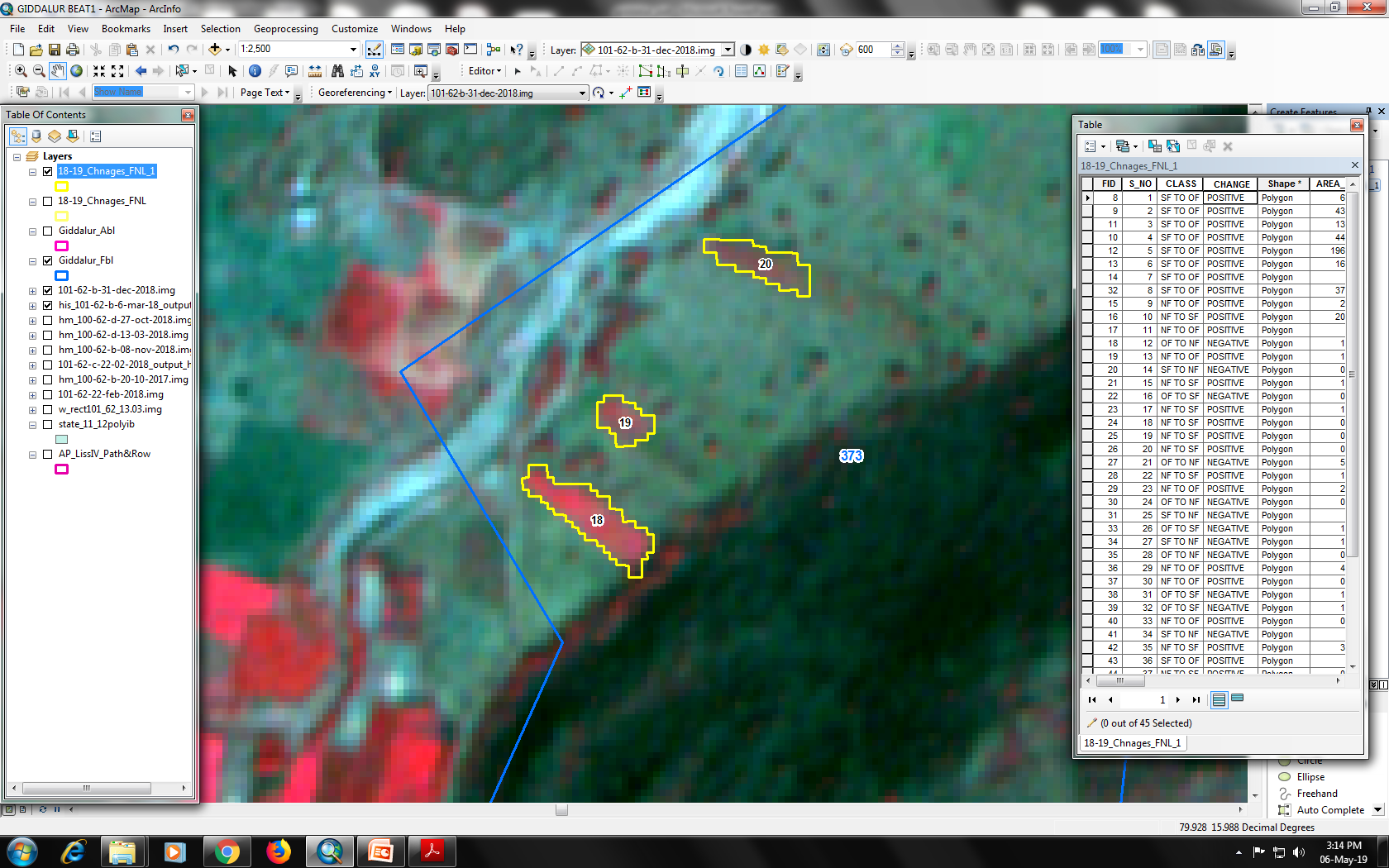 IRS R2A LISS-IV Imagery 06/03/2018
IRS R2A LISS-IV Imagery 31/12/2018
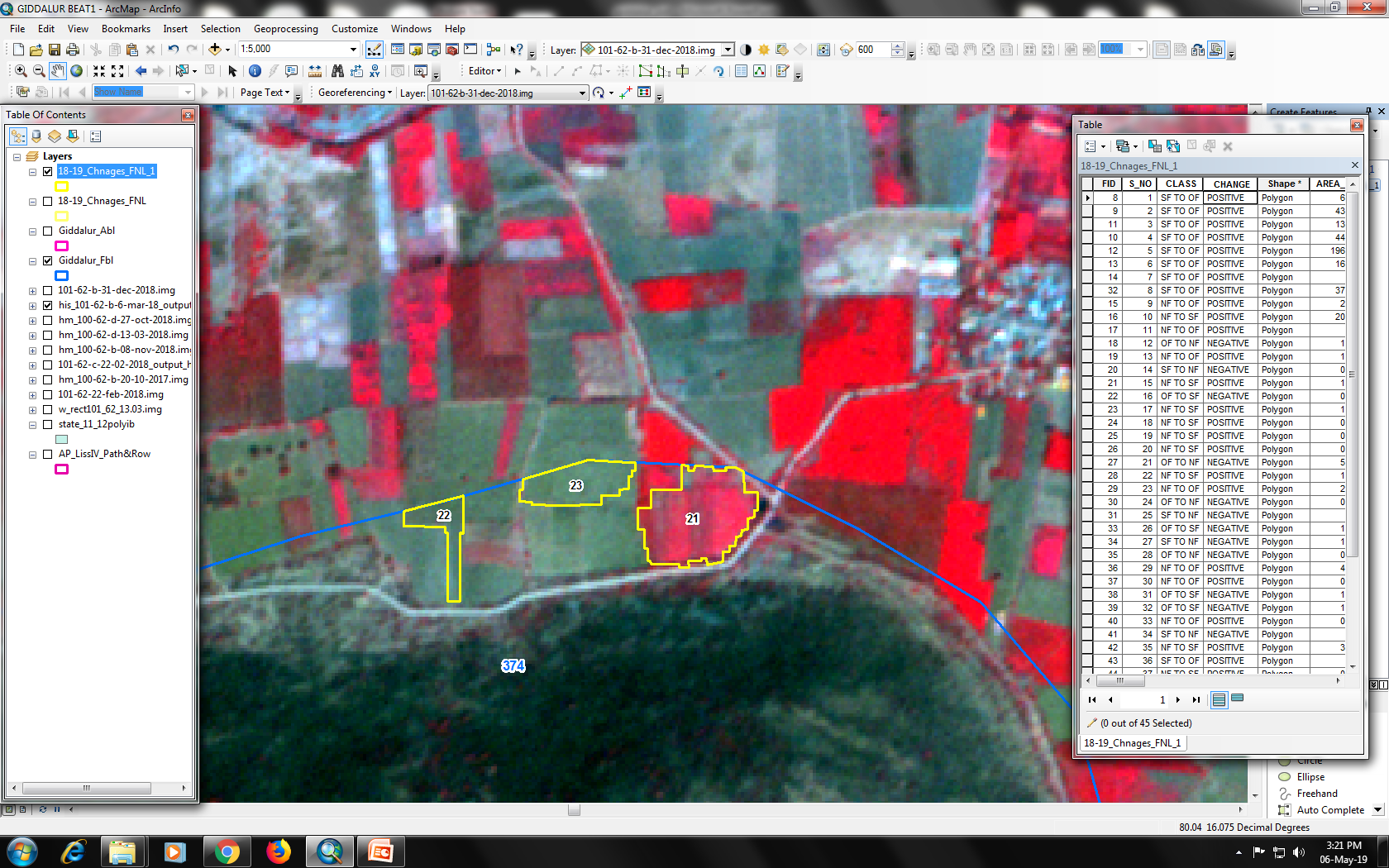 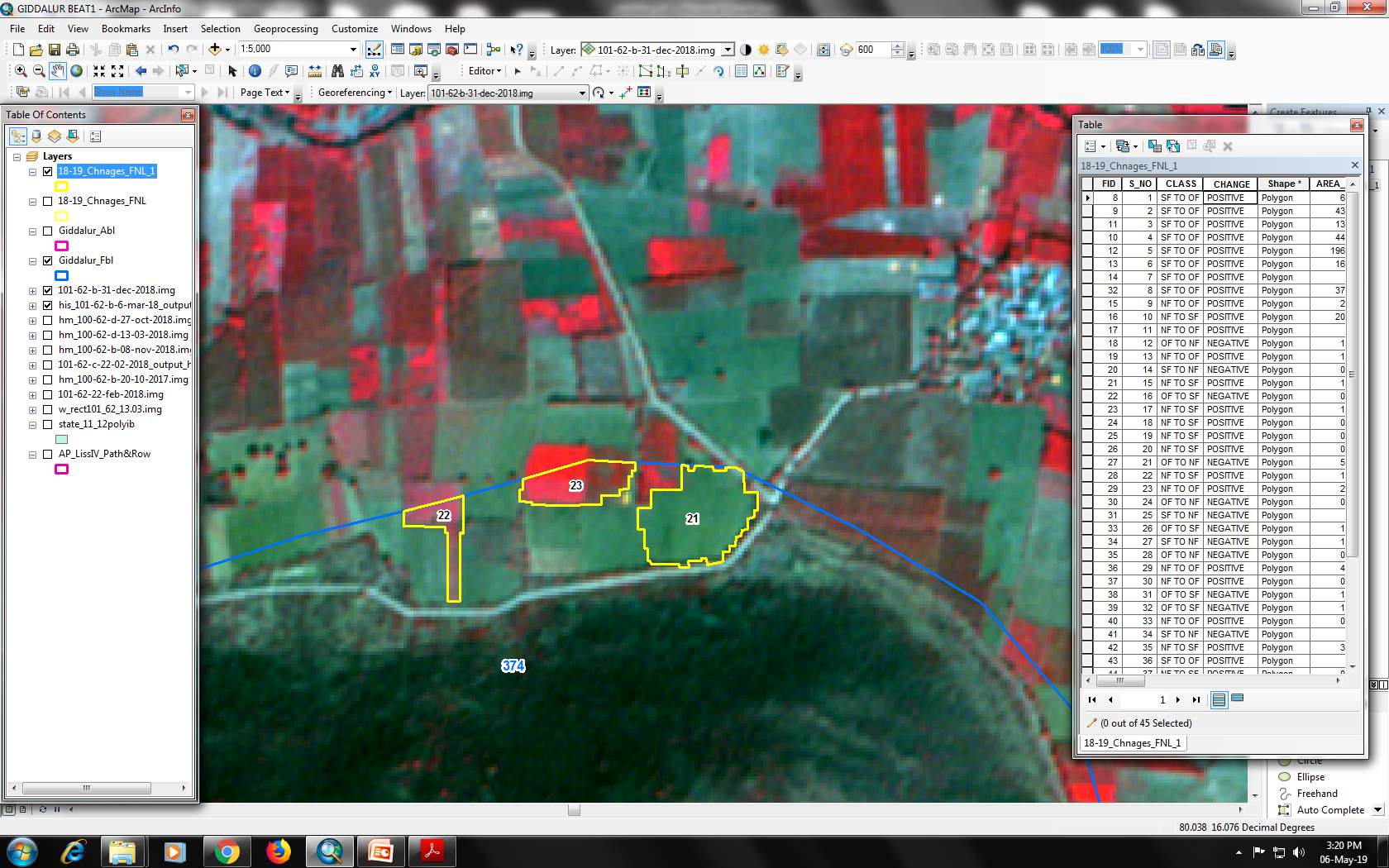 IRS R2A LISS-IV Imagery 06/03/2018
IRS R2A LISS-IV Imagery 31/12/2018
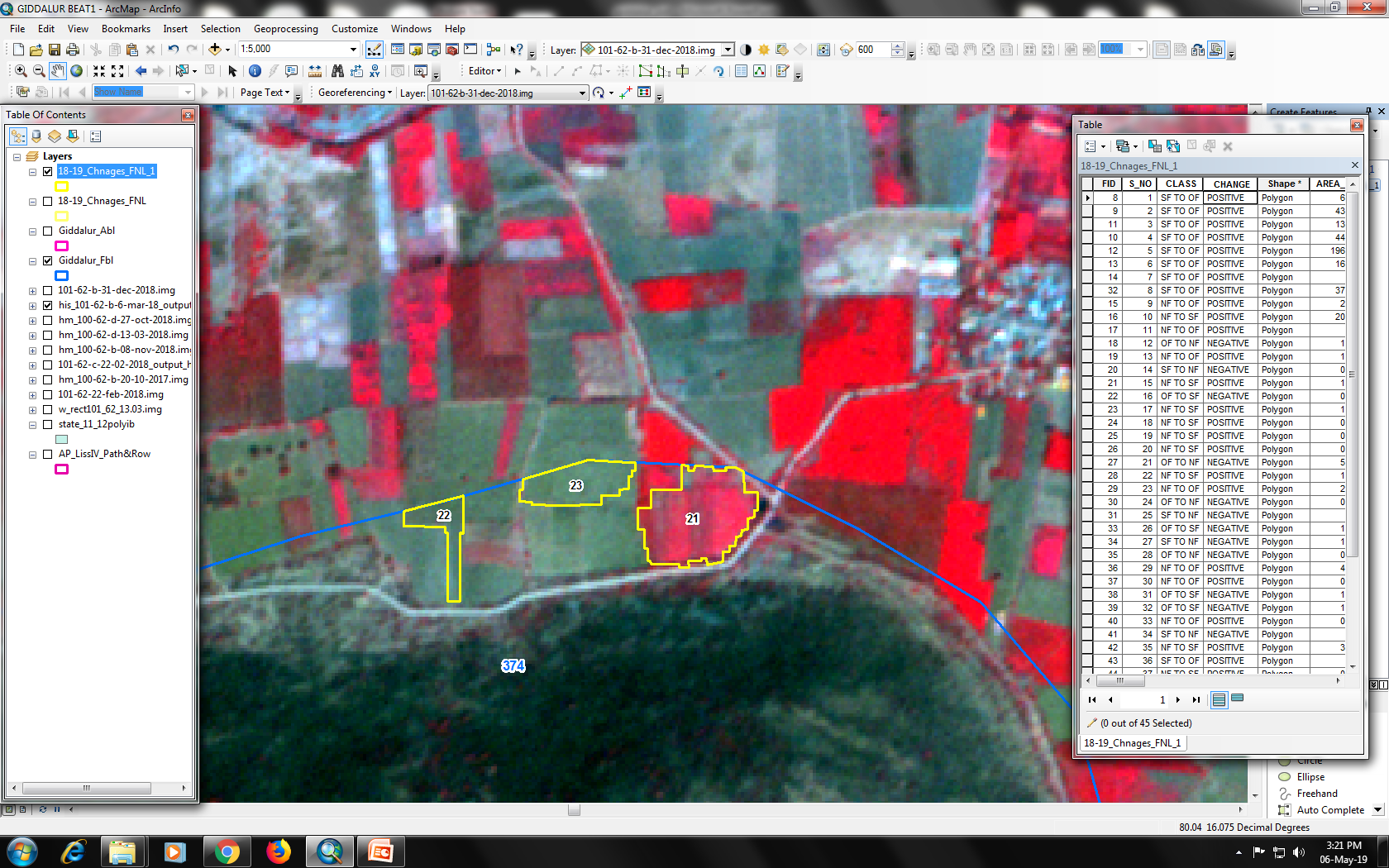 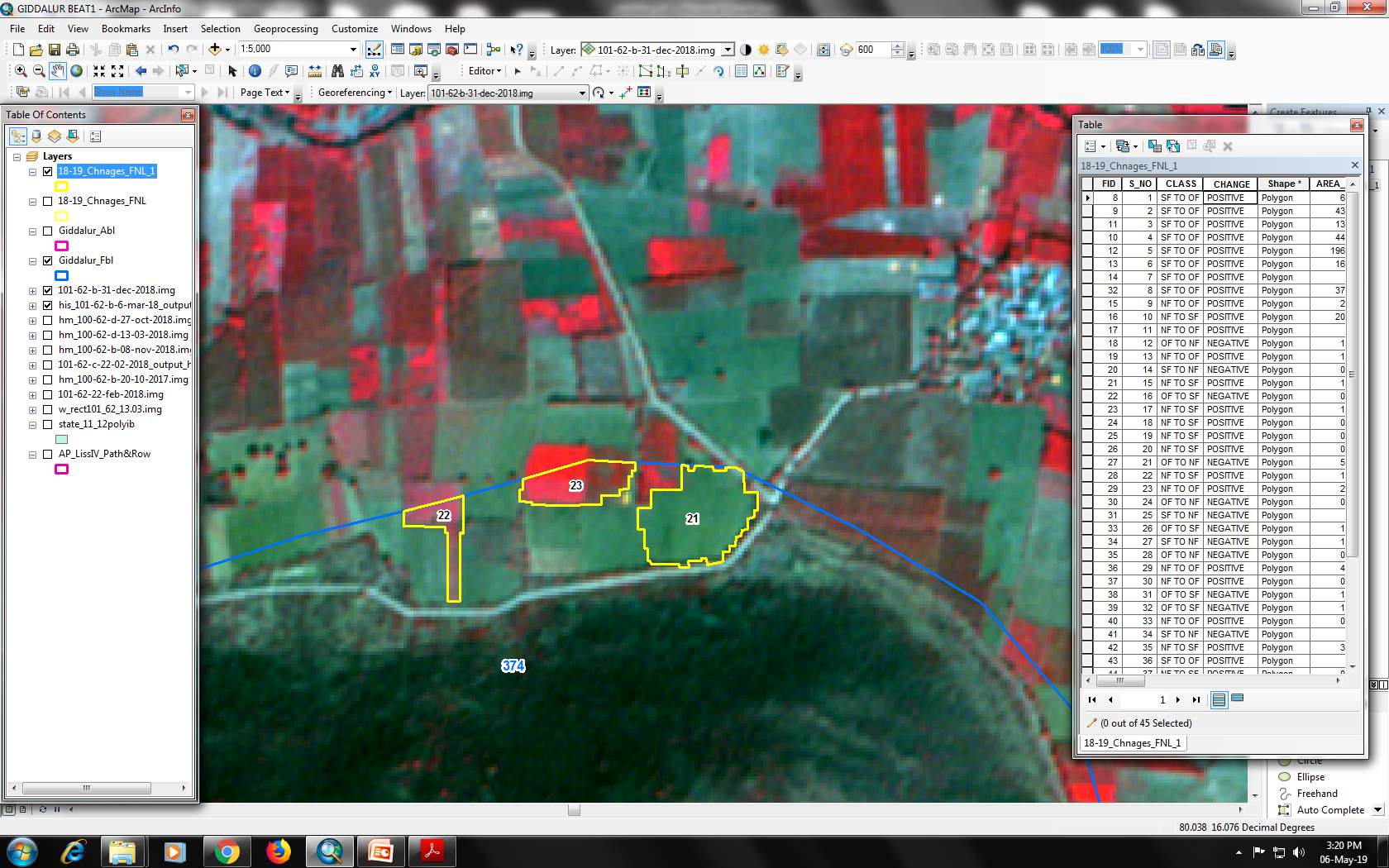 IRS R2A LISS-IV Imagery 06/03/2018
IRS R2A LISS-IV Imagery 31/12/2018
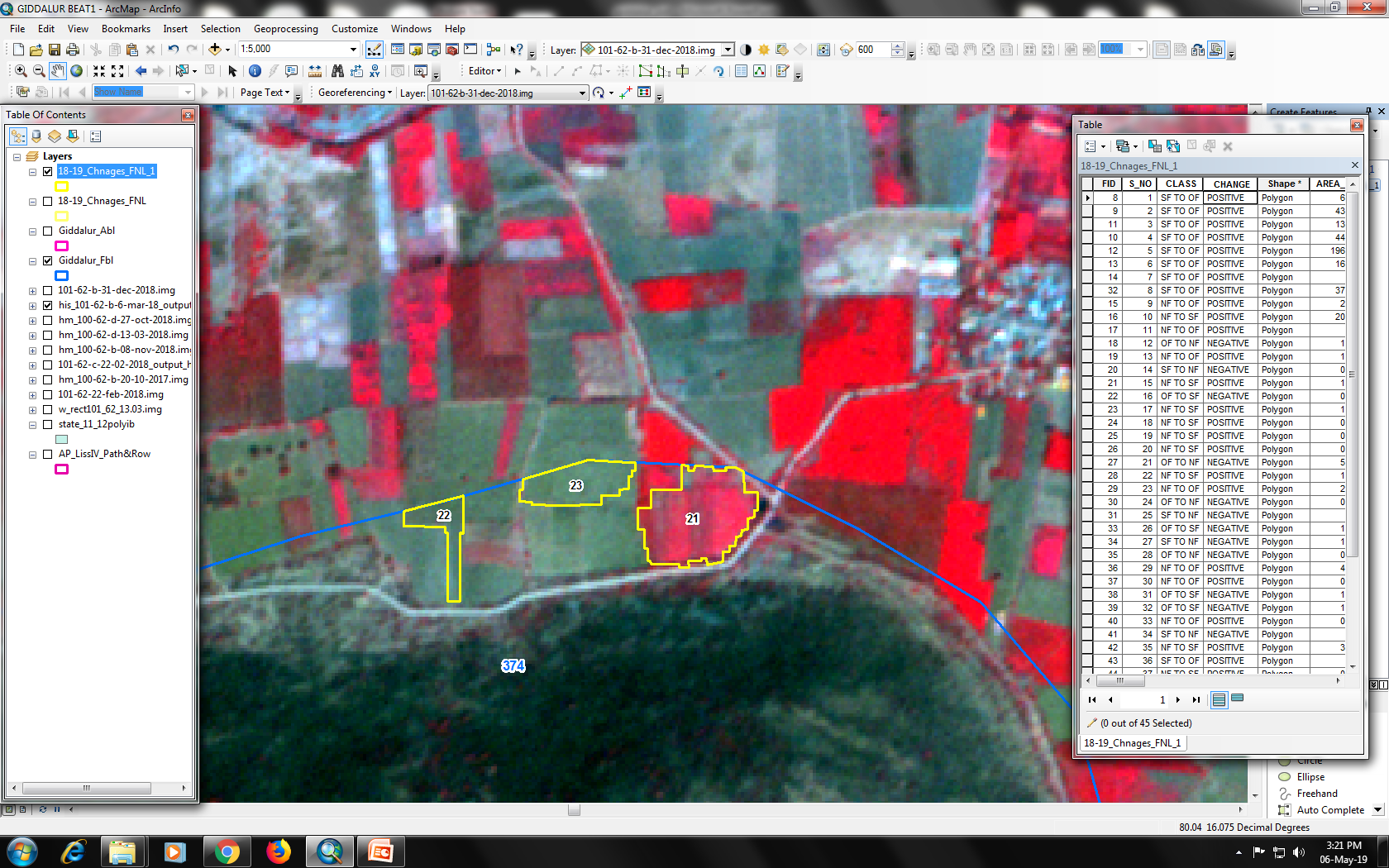 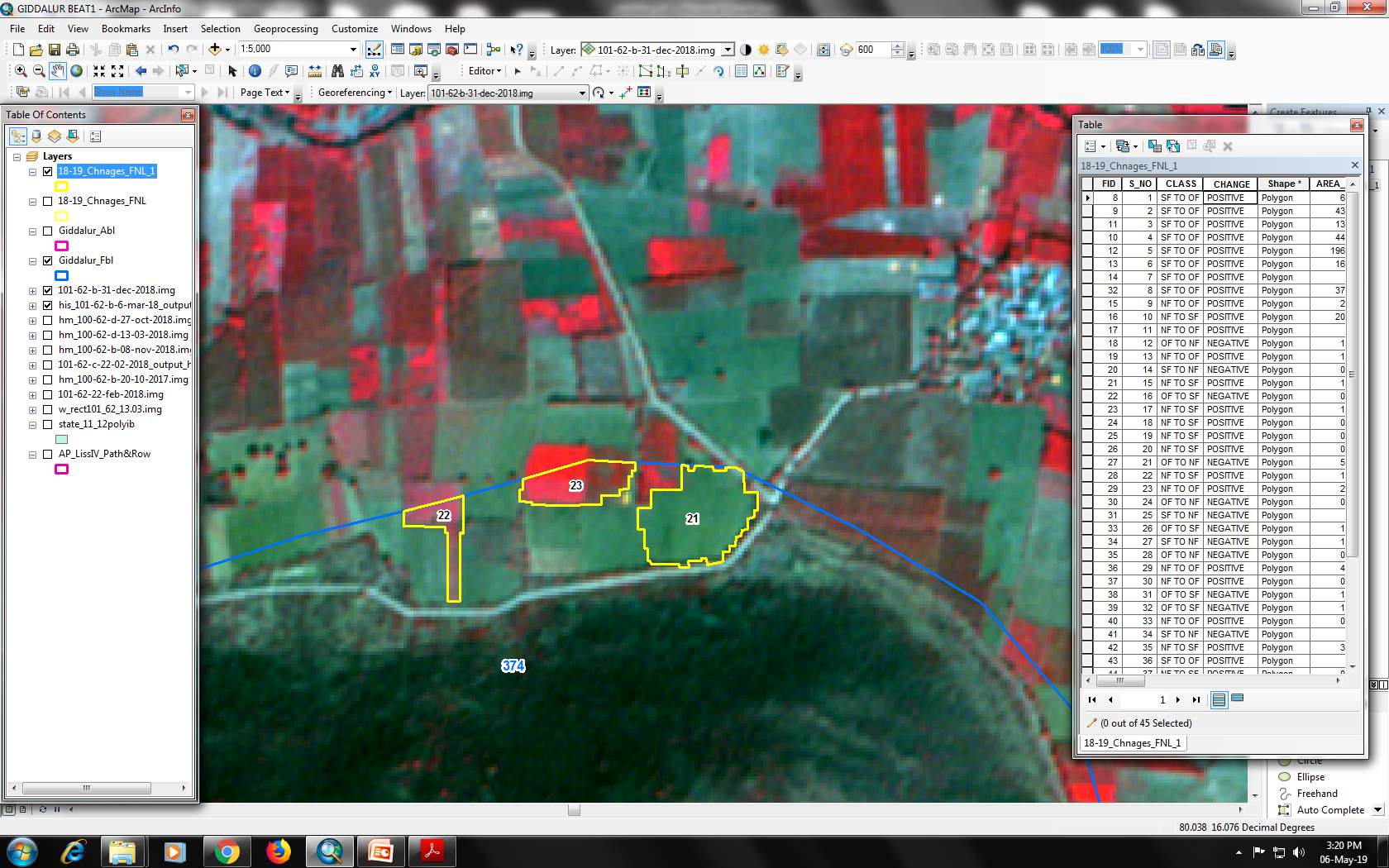 IRS R2A LISS-IV Imagery 06/03/2018
IRS R2A LISS-IV Imagery 31/12/2018
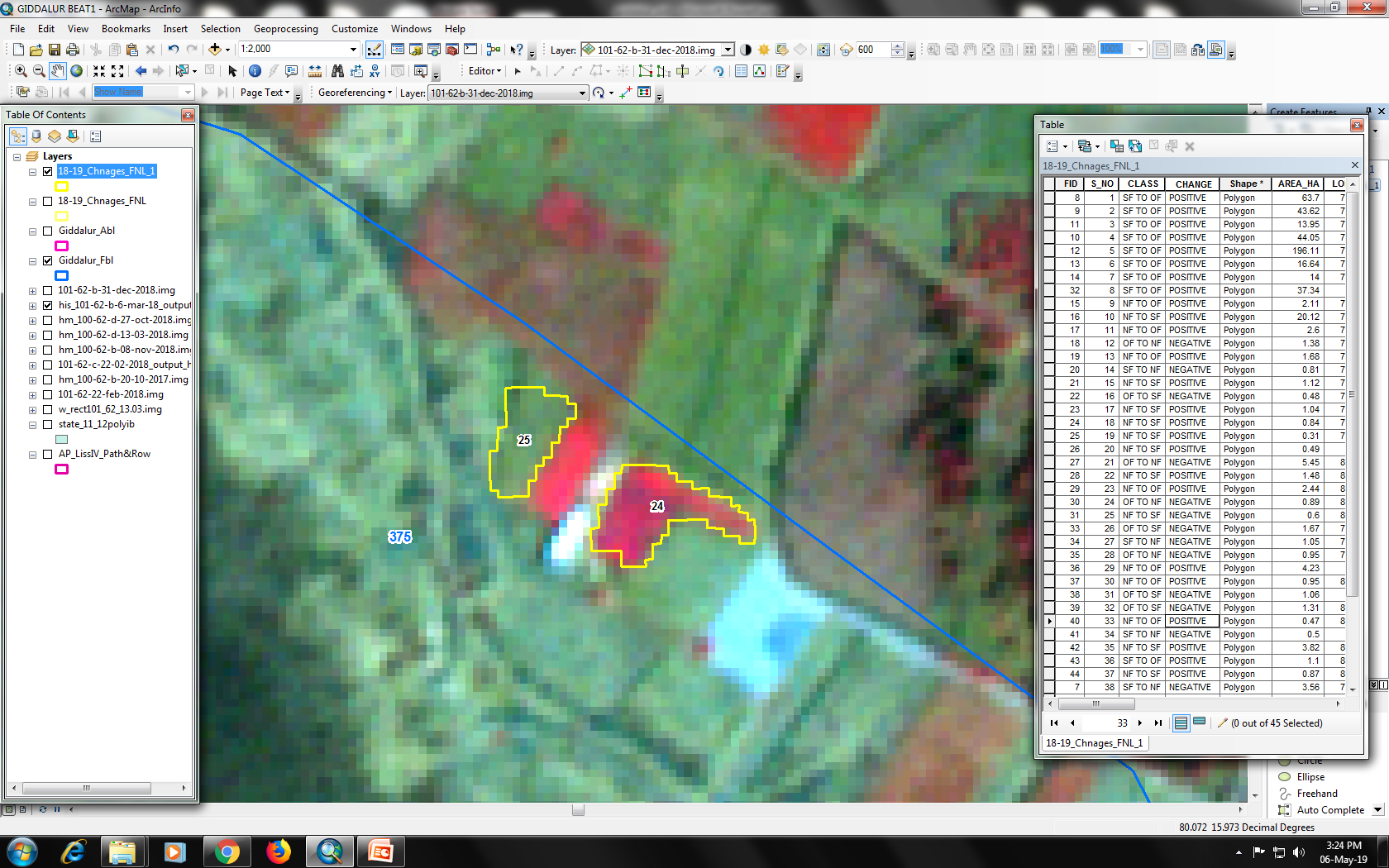 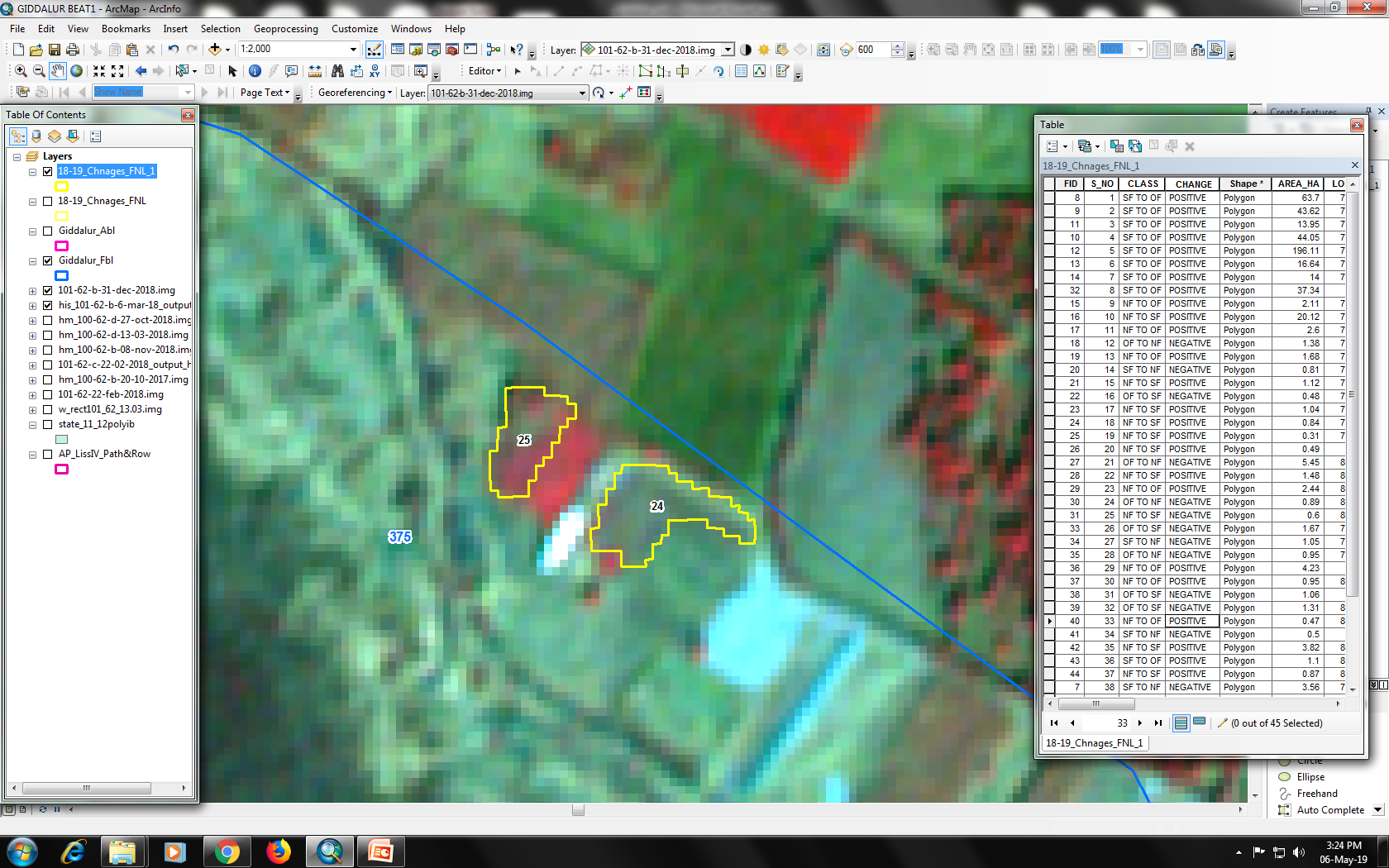 IRS R2A LISS-IV Imagery 06/03/2018
IRS R2A LISS-IV Imagery 31/12/2018
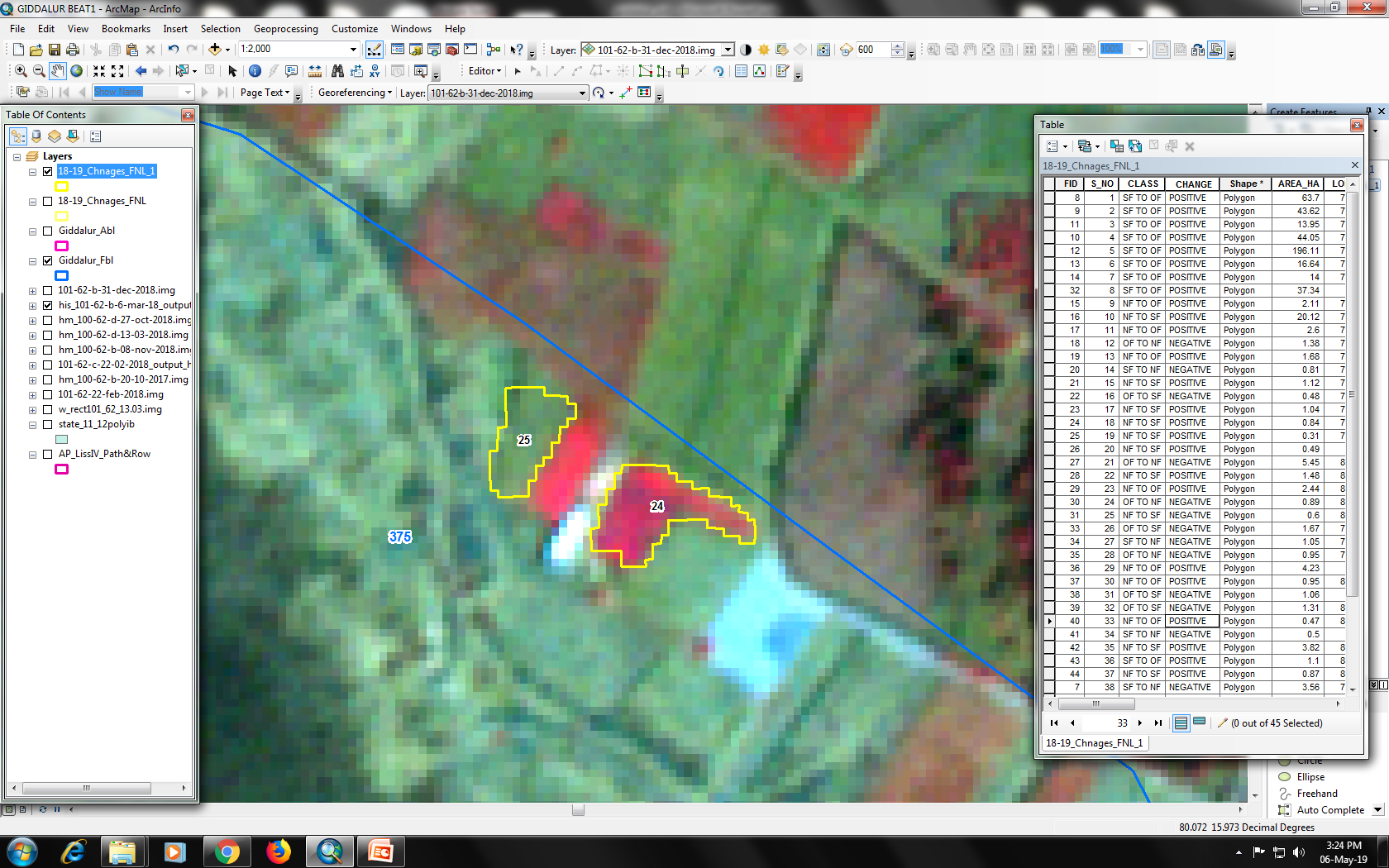 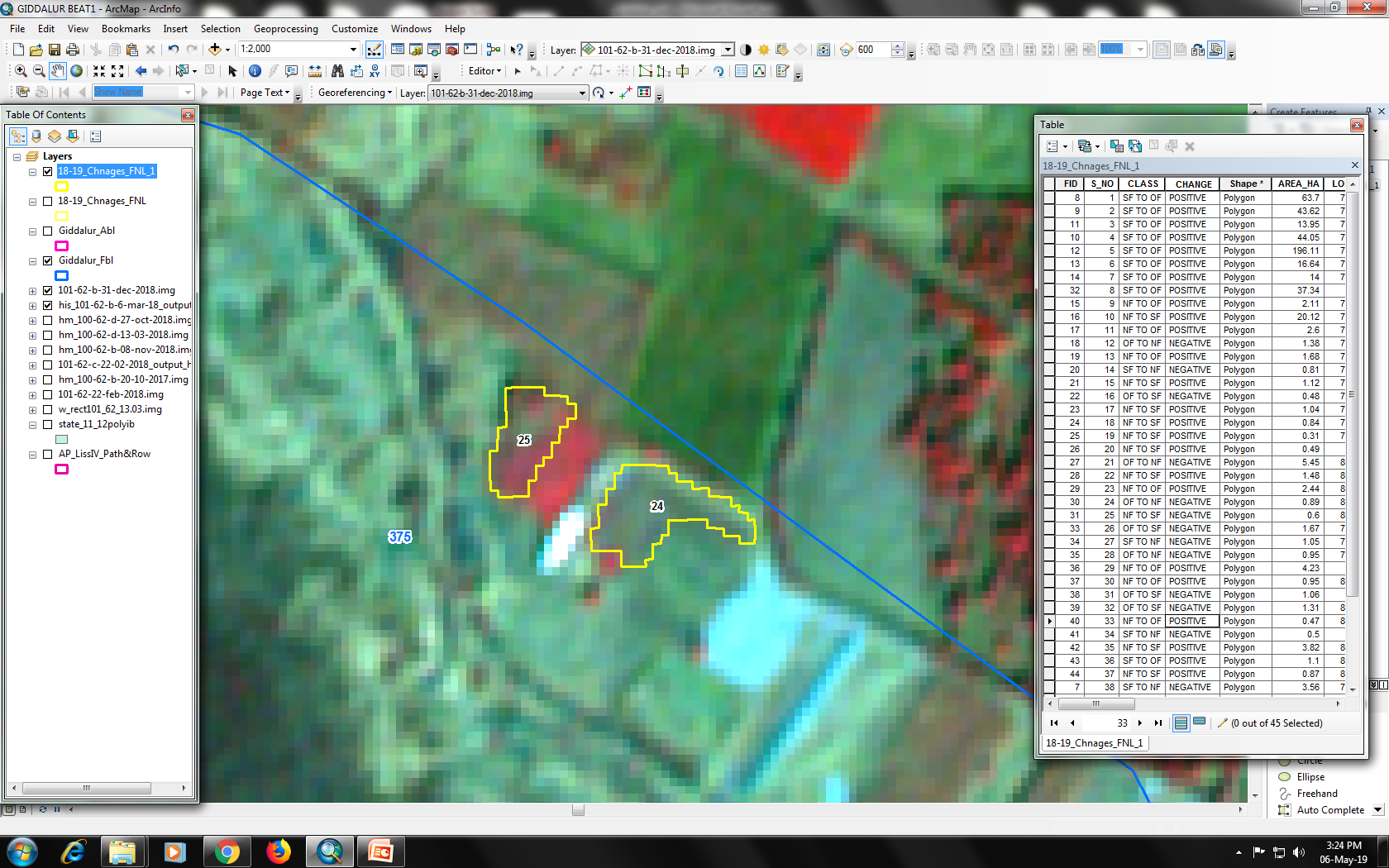 IRS R2A LISS-IV Imagery 06/03/2018
IRS R2A LISS-IV Imagery 31/12/2018
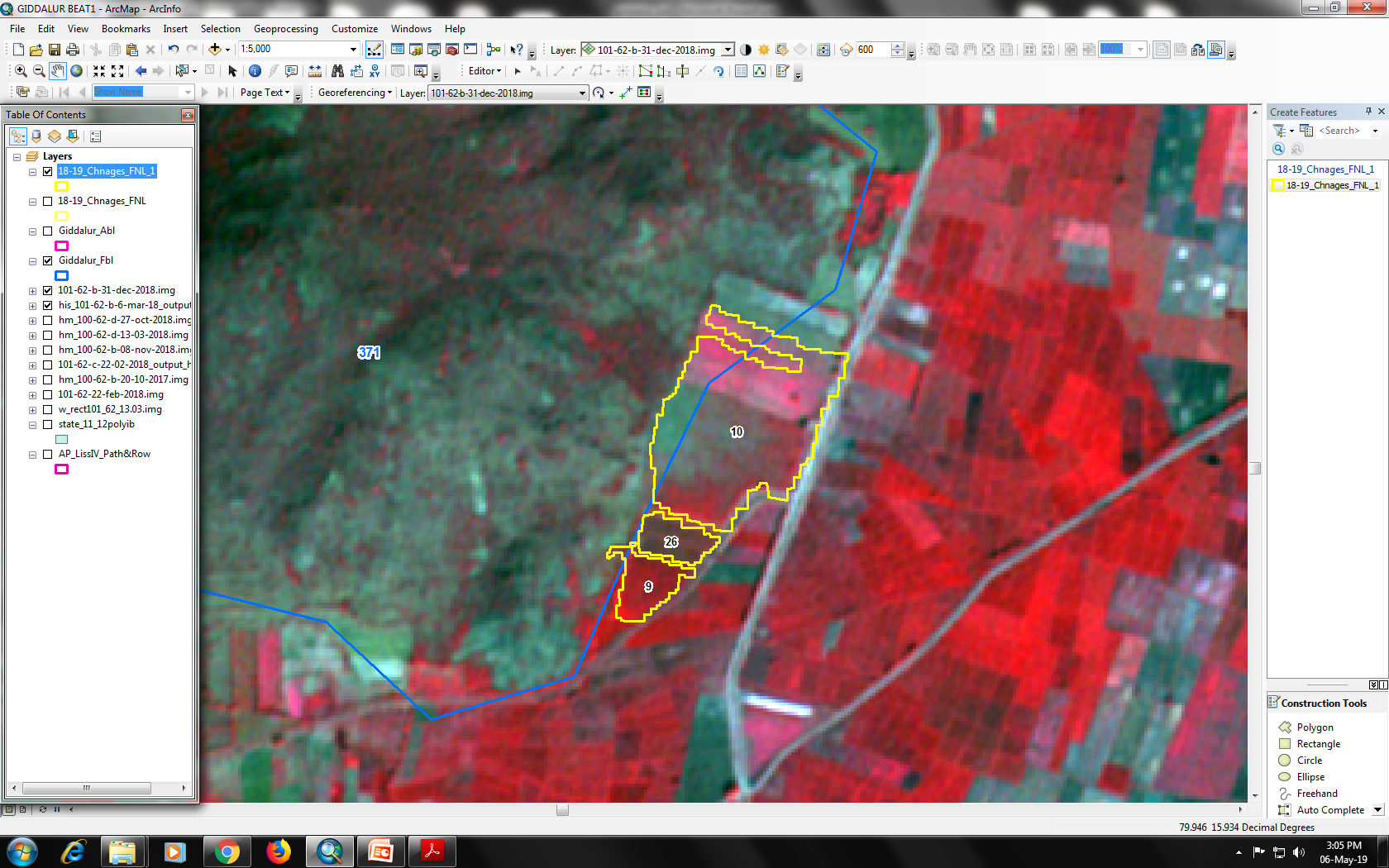 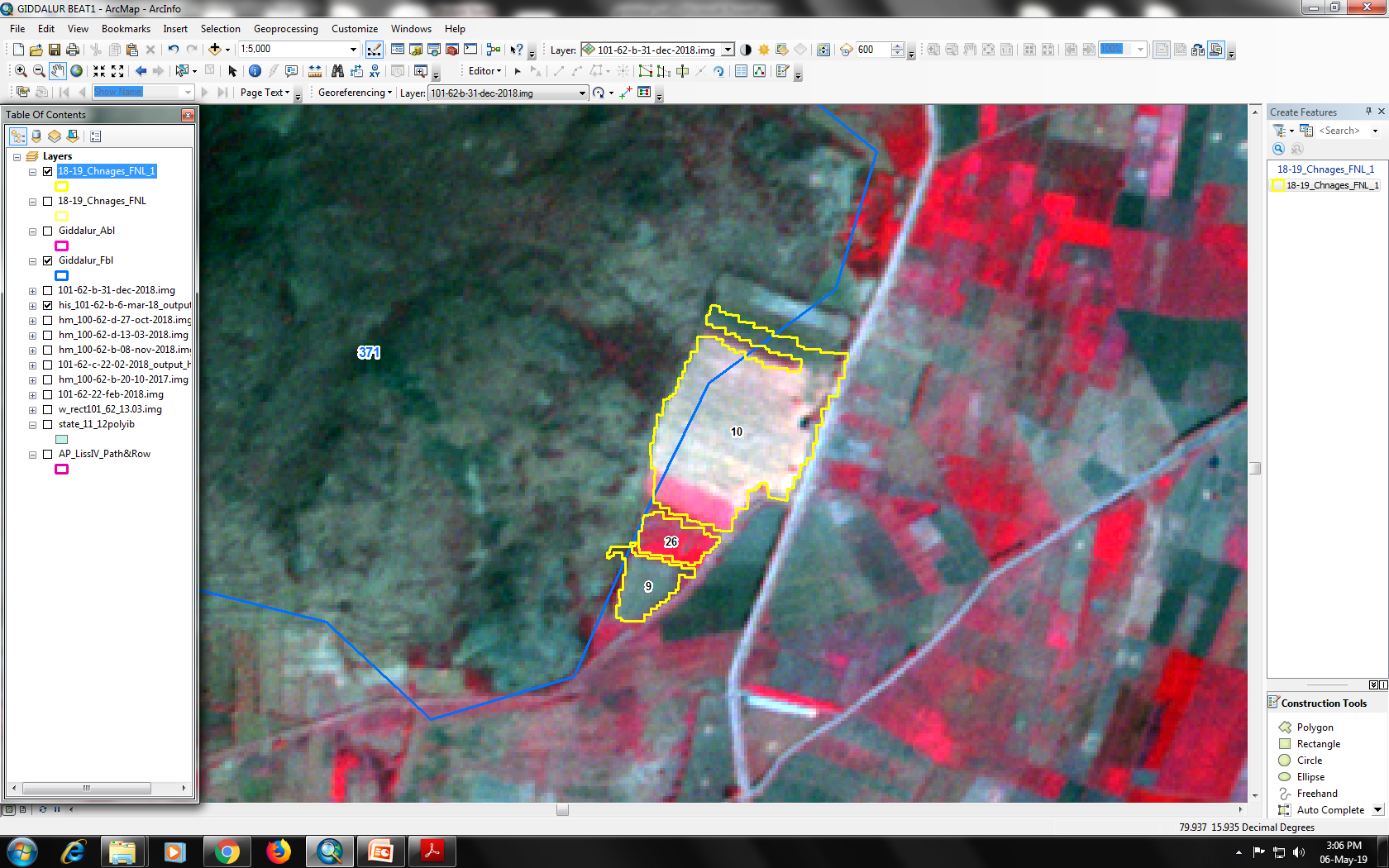 IRS R2A LISS-IV Imagery 06/03/2018
IRS R2A LISS-IV Imagery 31/12/2018
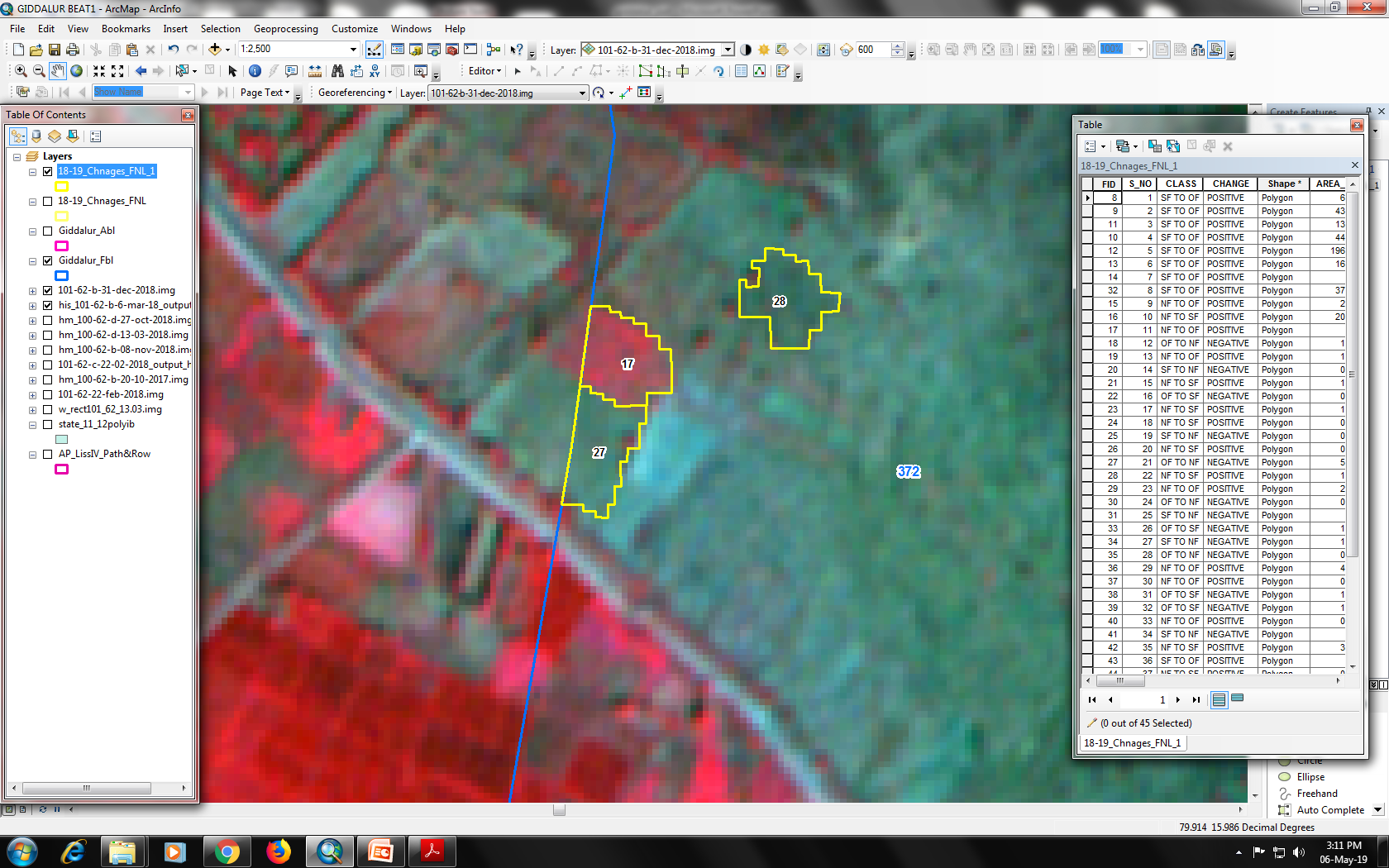 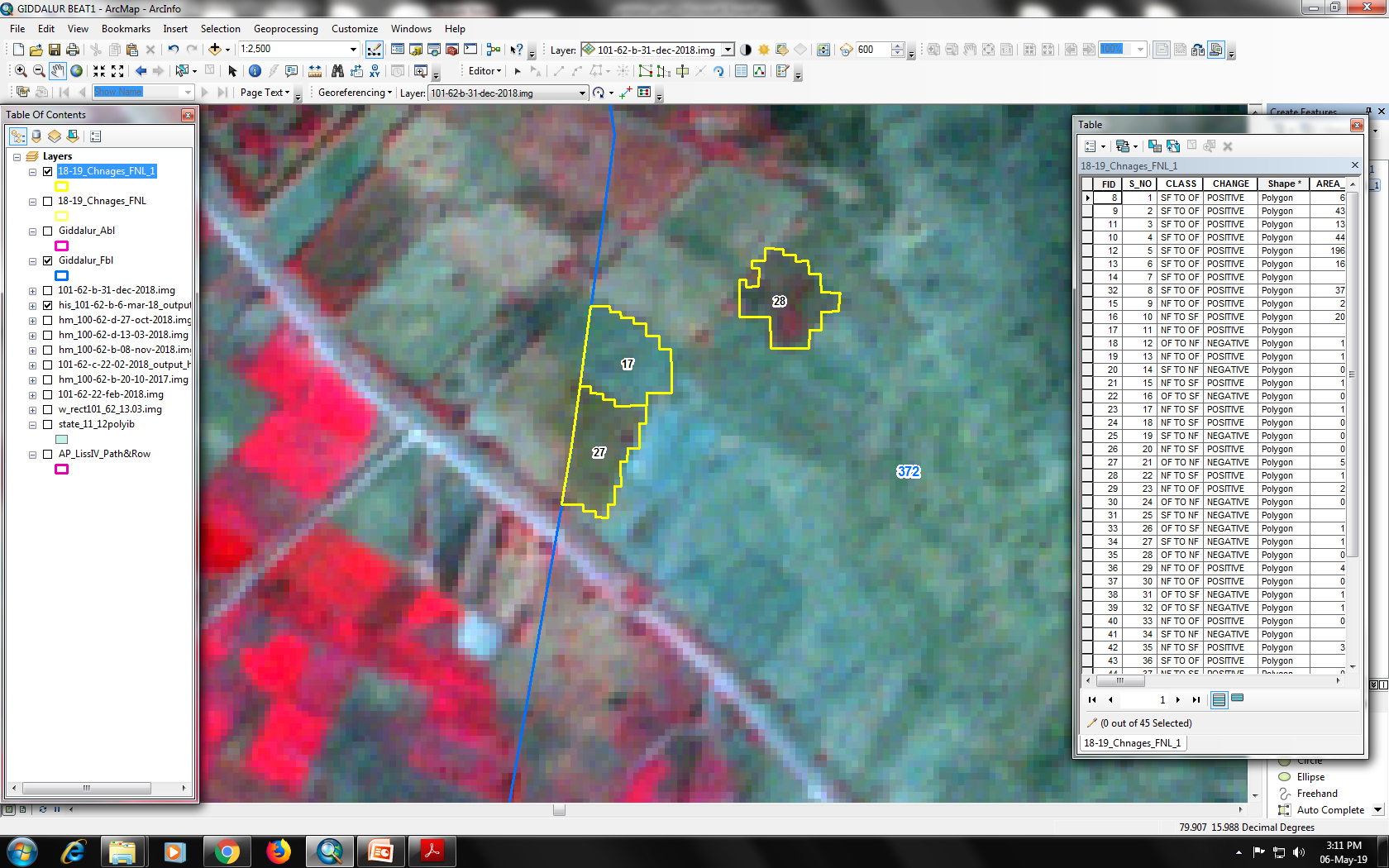 IRS R2A LISS-IV Imagery 06/03/2018
IRS R2A LISS-IV Imagery 31/12/2018
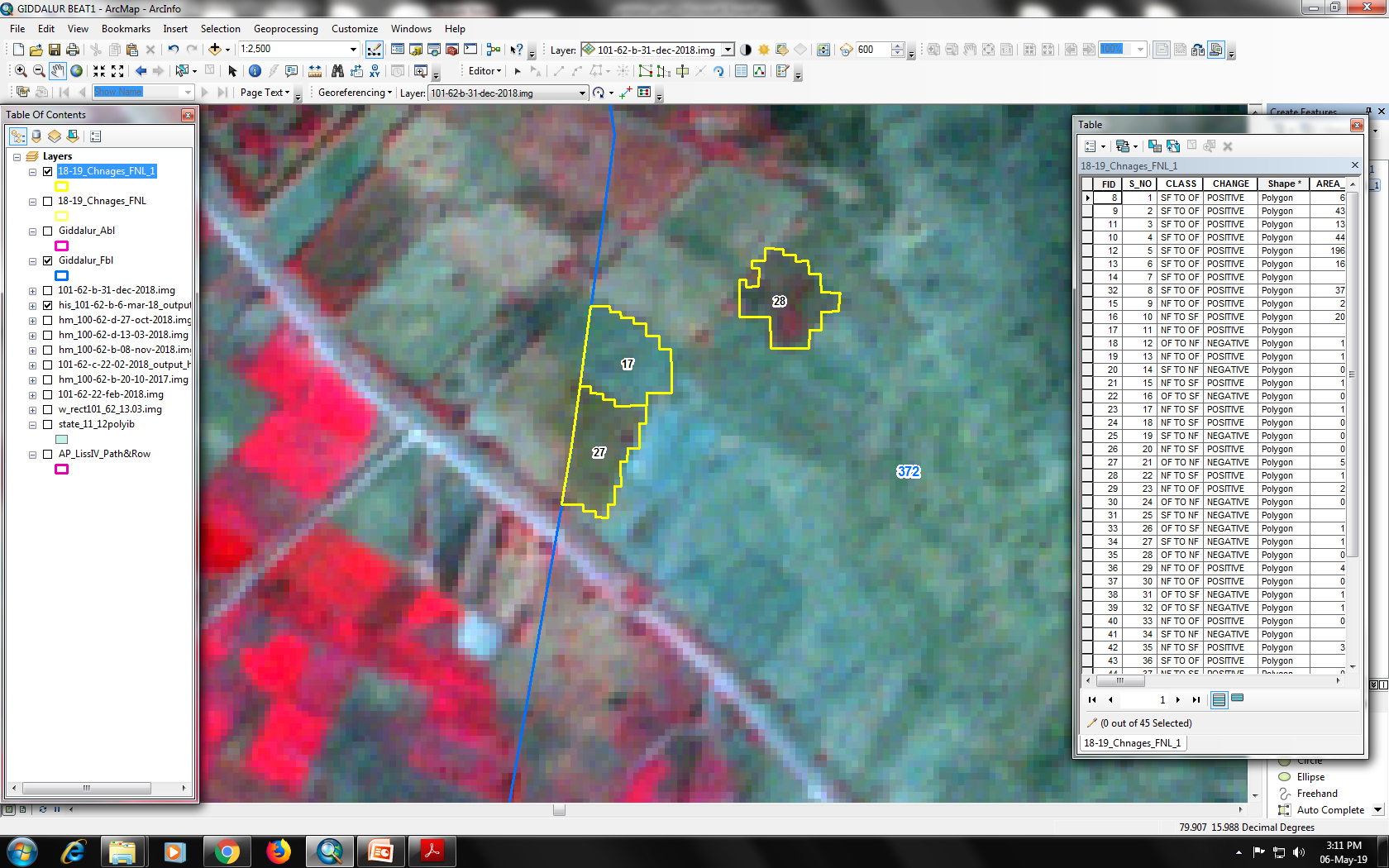 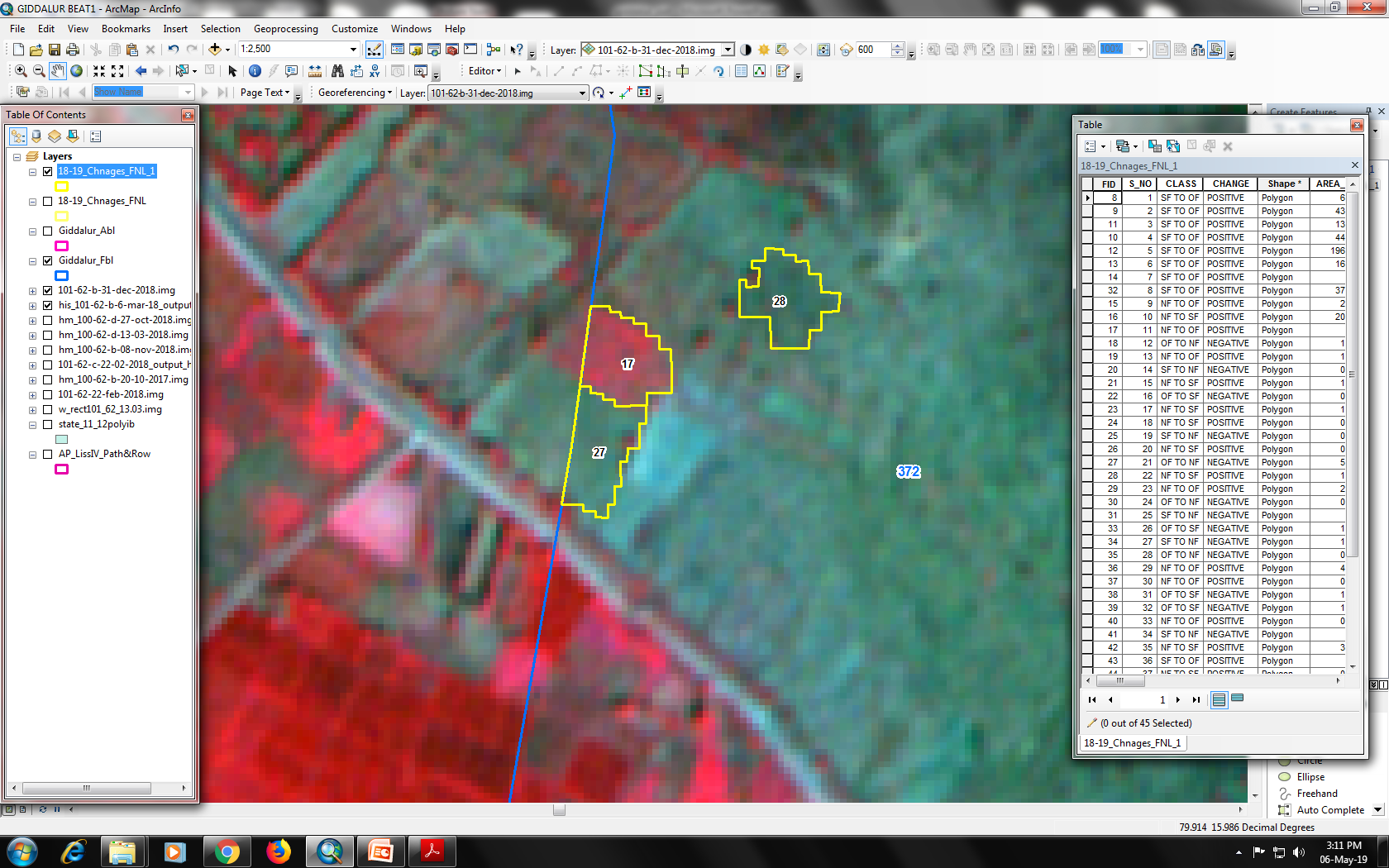 IRS R2A LISS-IV Imagery 06/03/2018
IRS R2A LISS-IV Imagery 31/12/2018
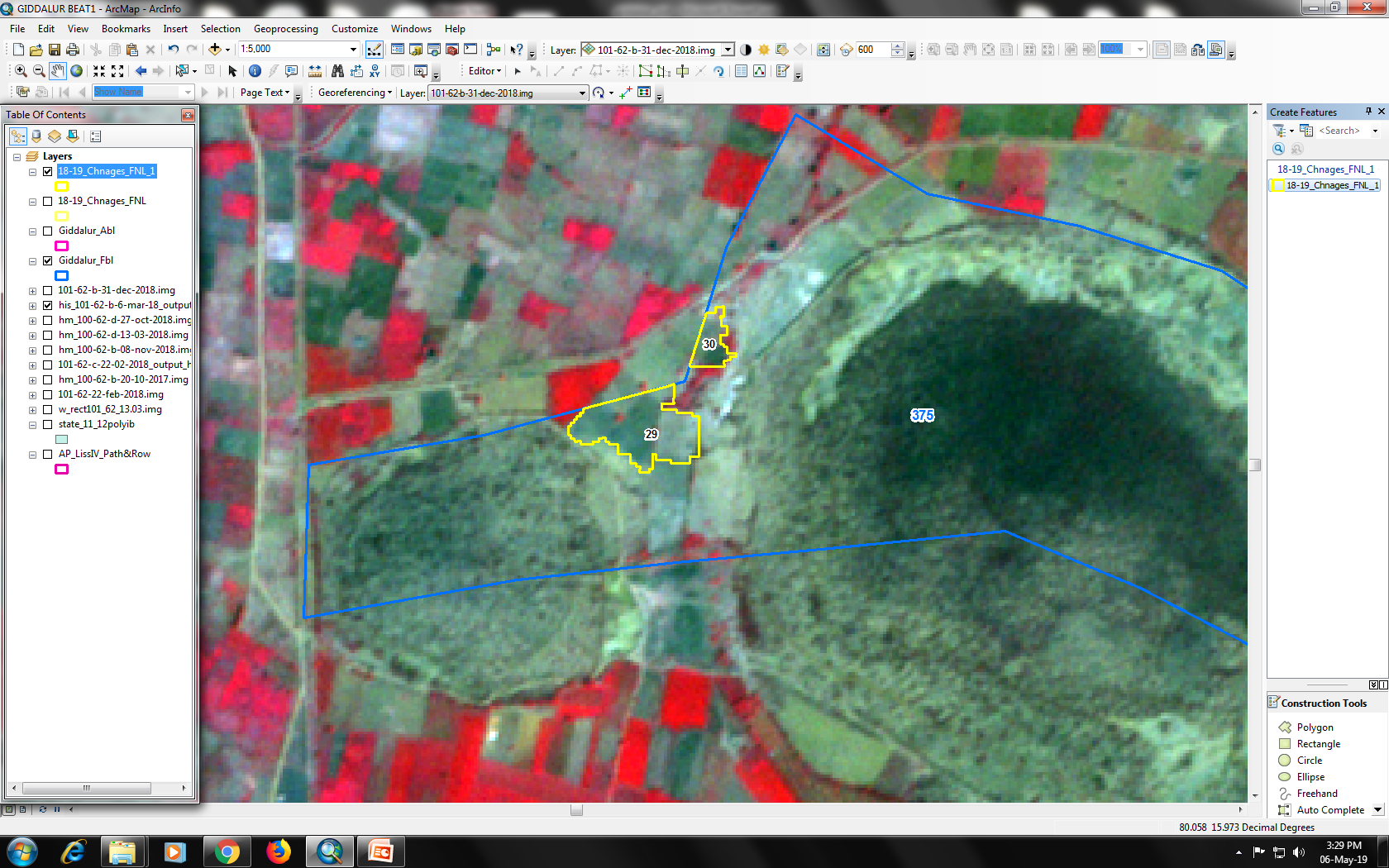 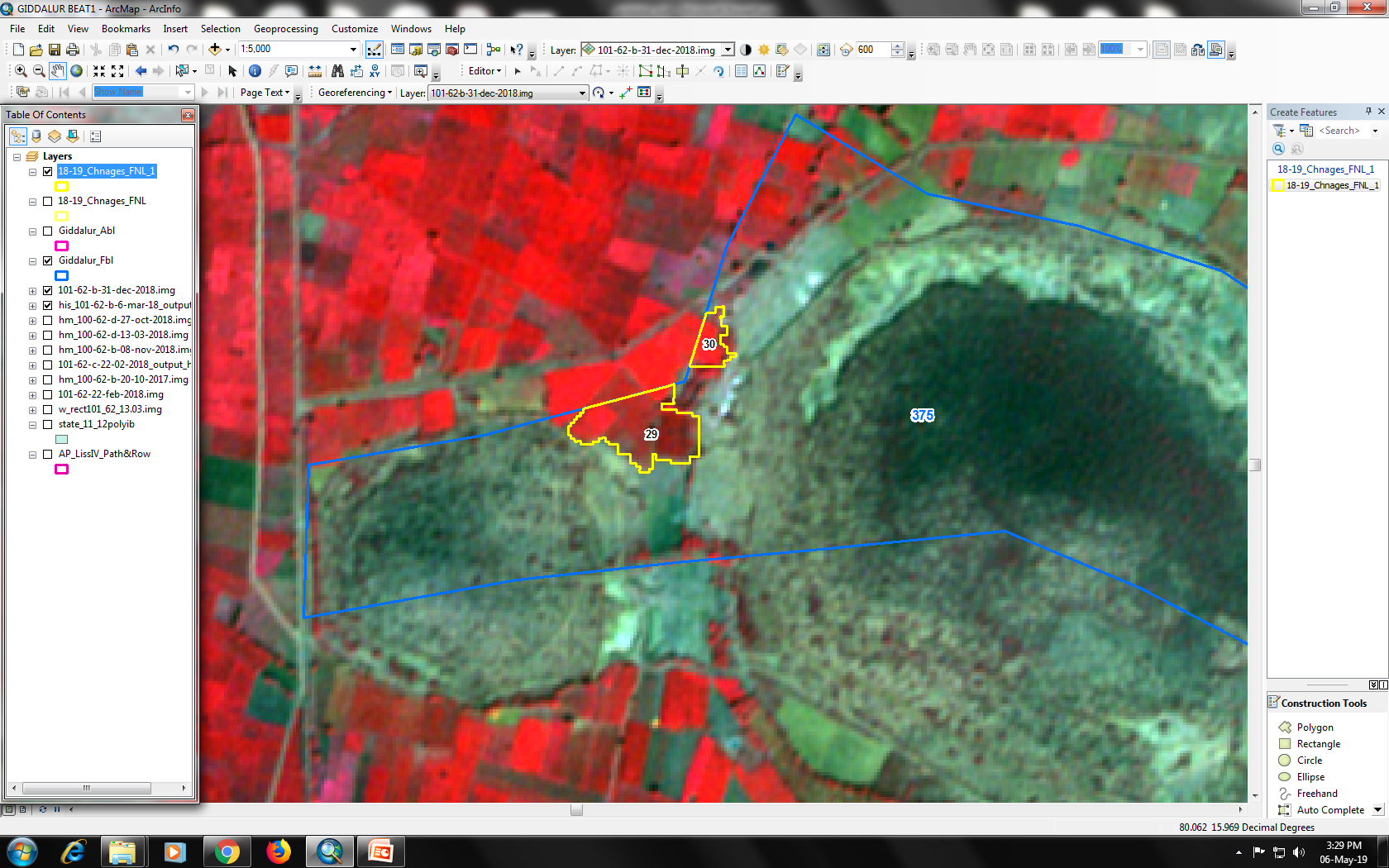 IRS R2A LISS-IV Imagery 06/03/2018
IRS R2A LISS-IV Imagery 31/12/2018
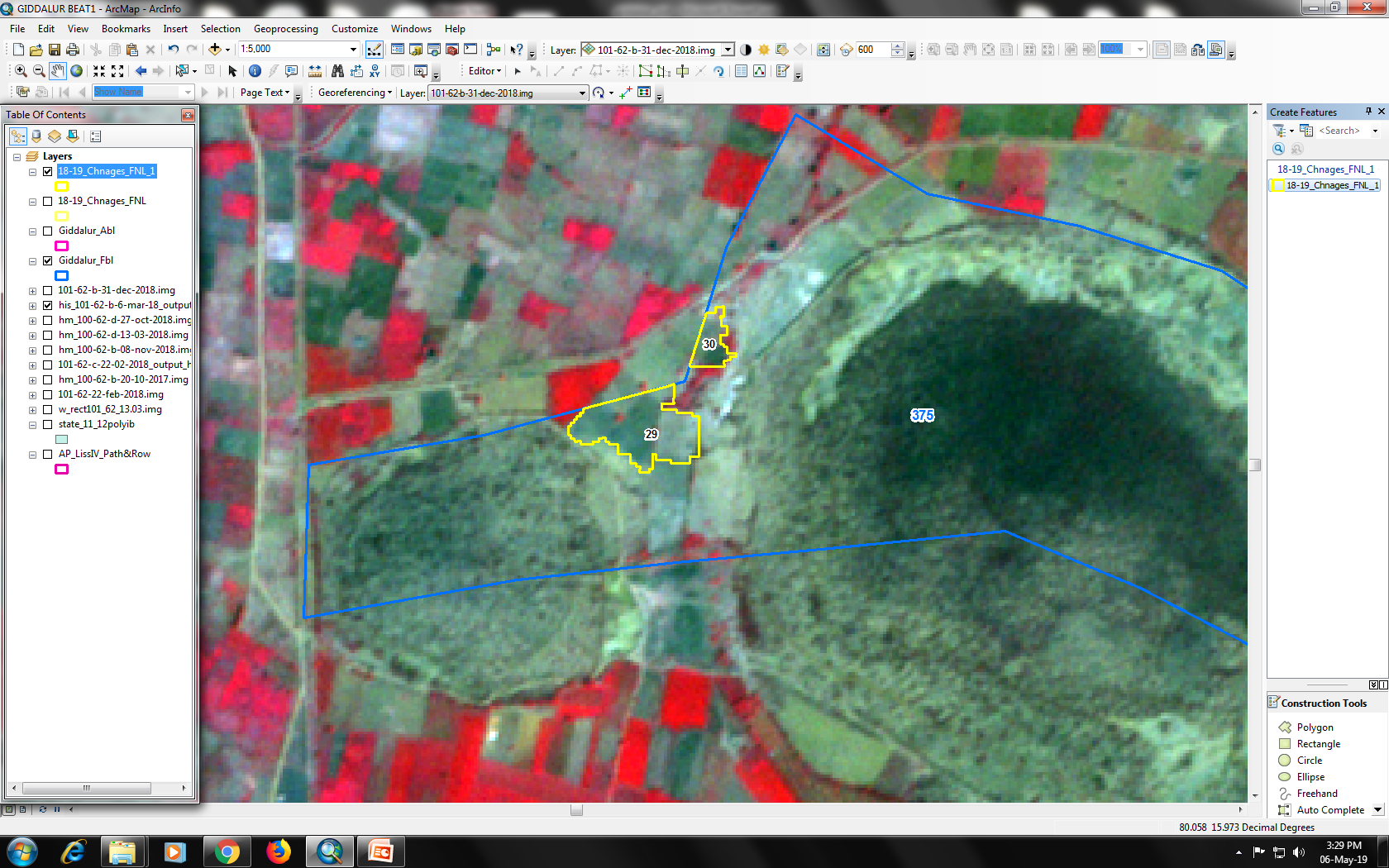 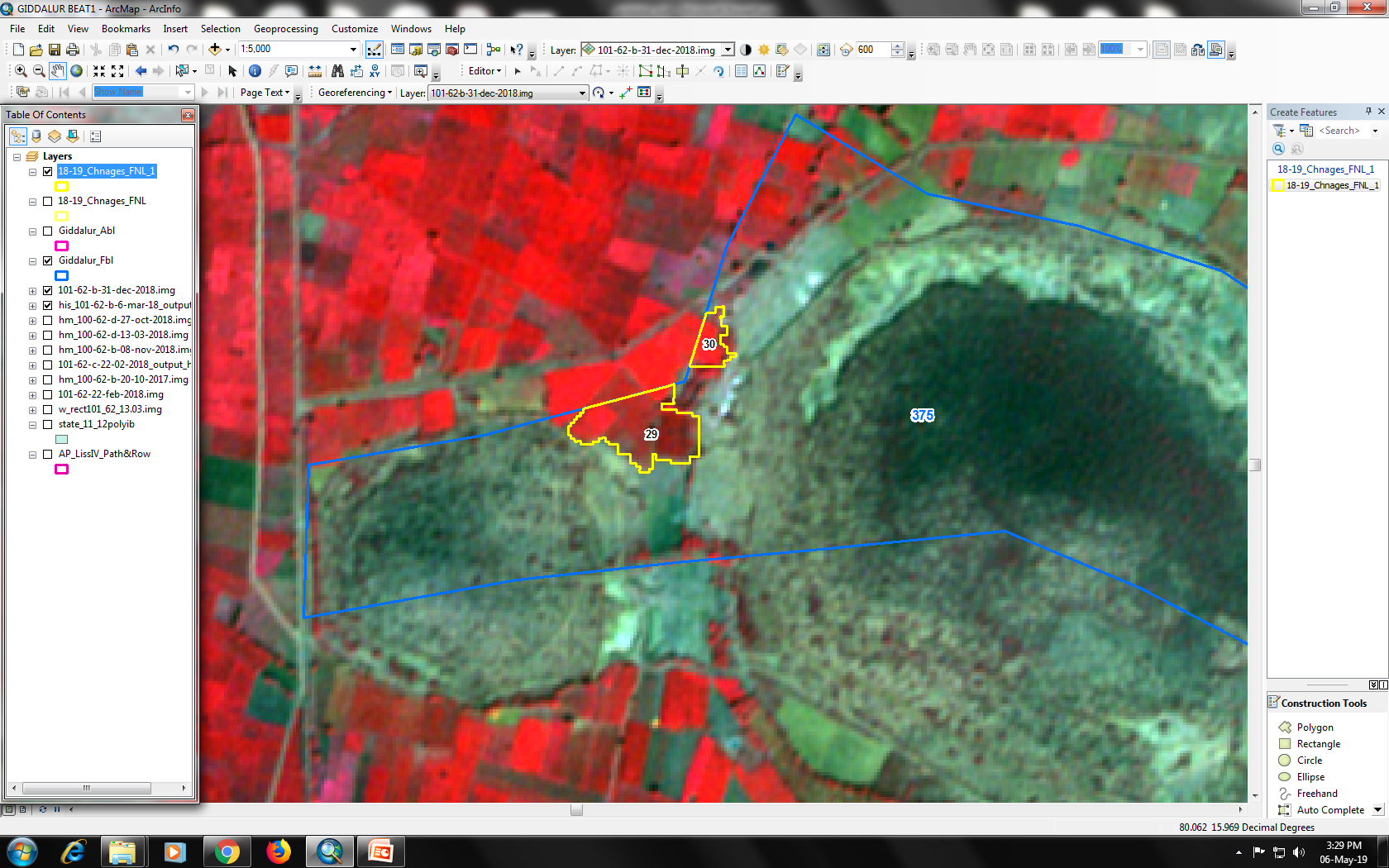 IRS R2A LISS-IV Imagery 06/03/2018
IRS R2A LISS-IV Imagery 31/12/2018
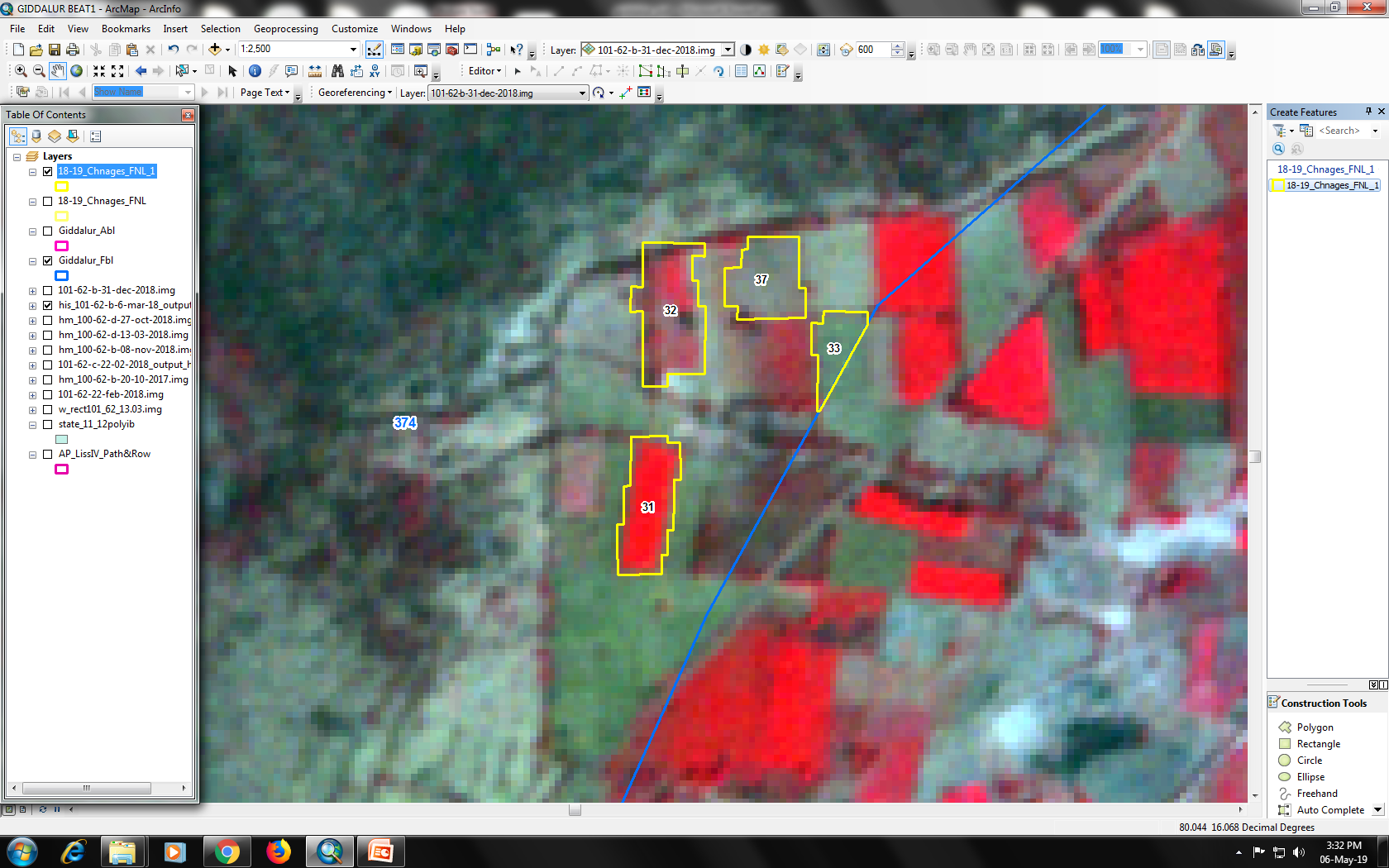 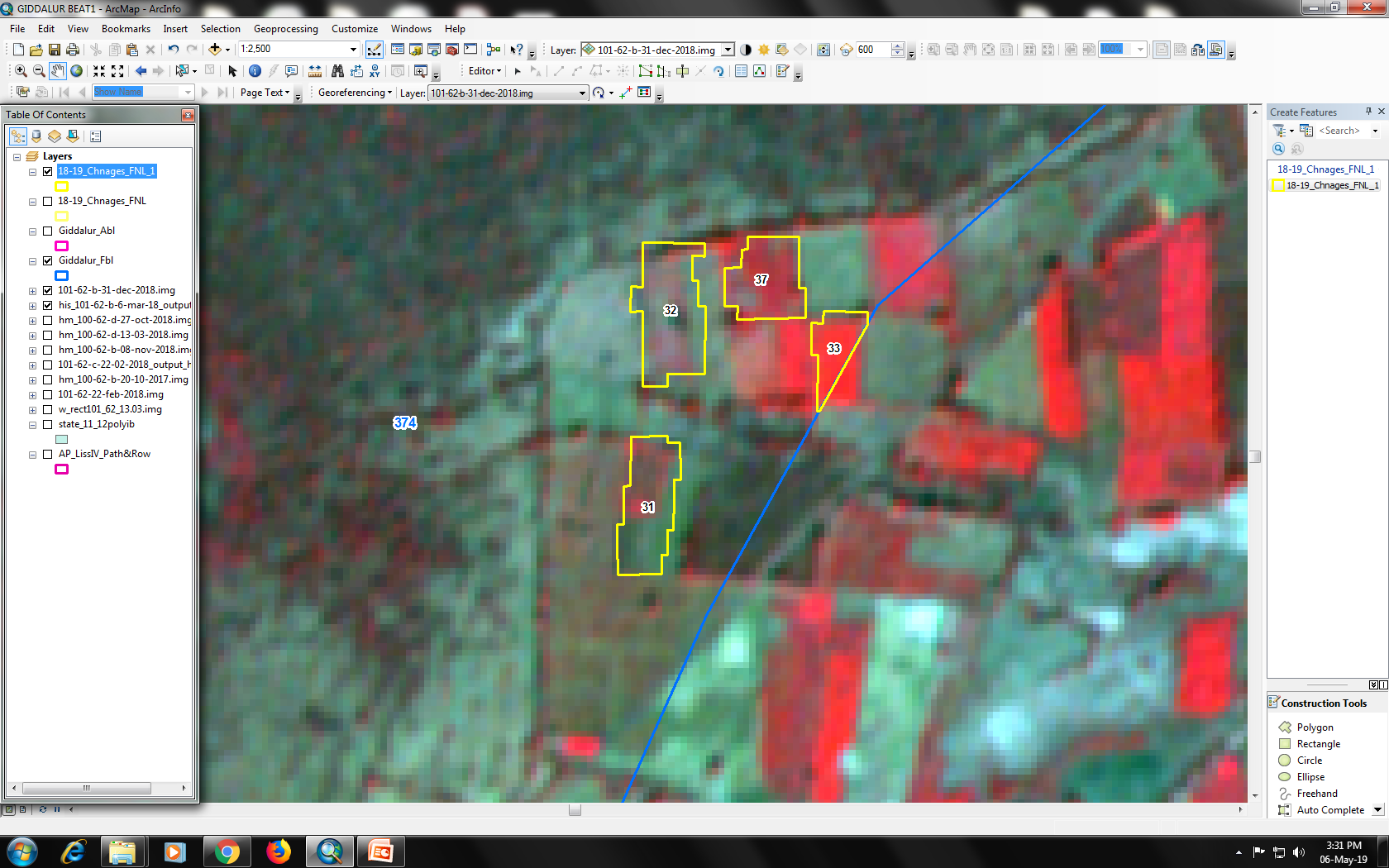 IRS R2A LISS-IV Imagery 06/03/2018
IRS R2A LISS-IV Imagery 31/12/2018
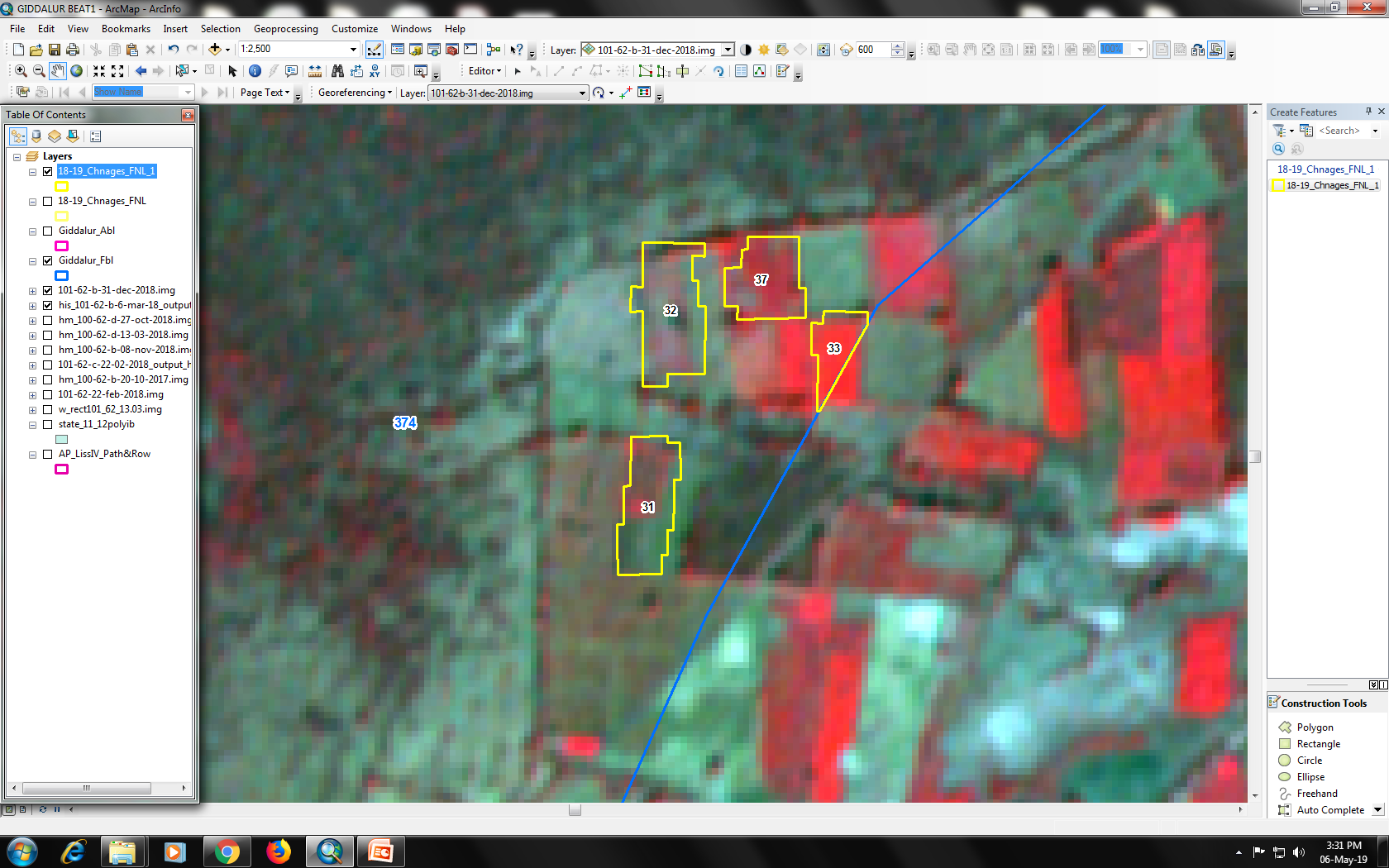 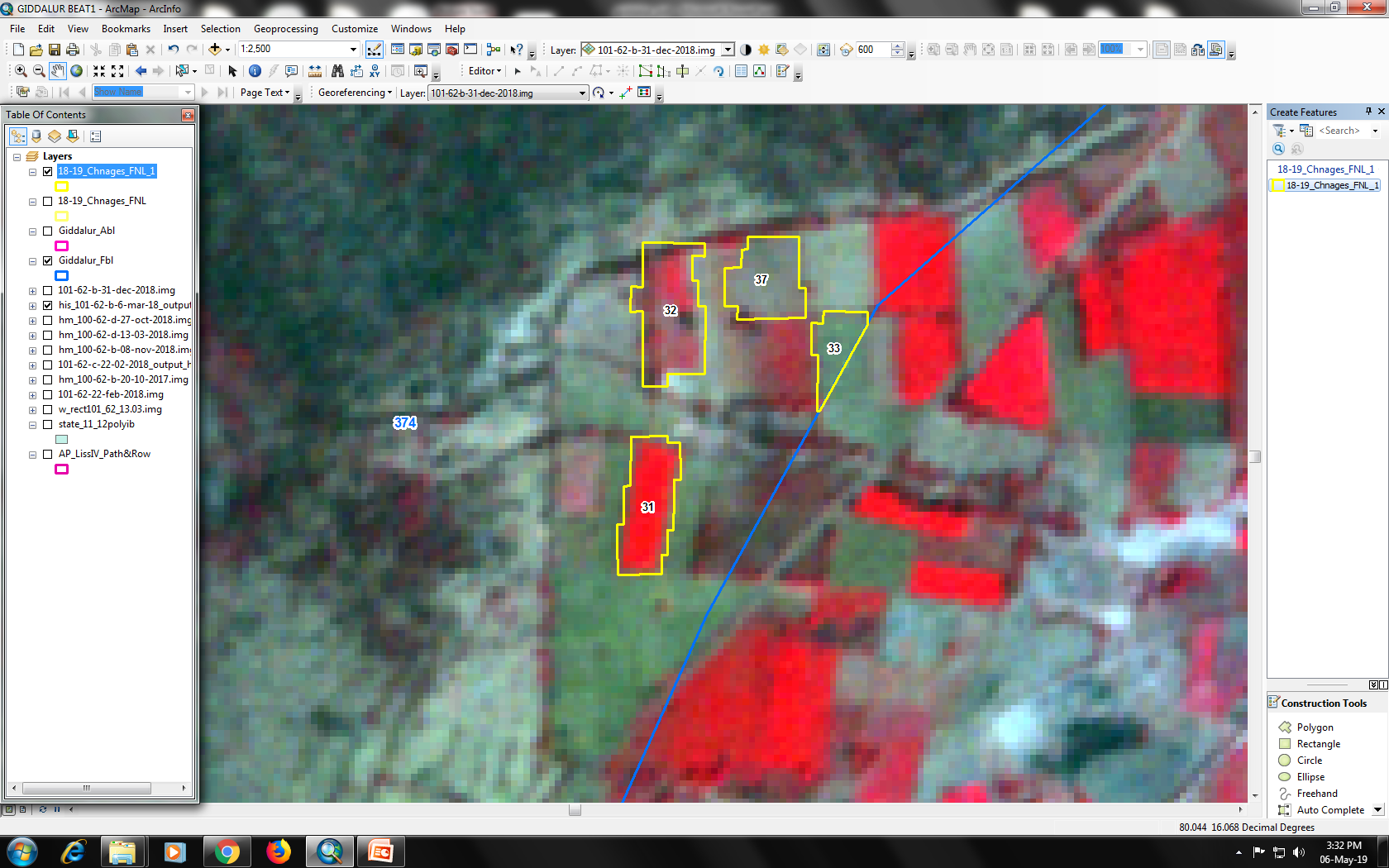 IRS R2A LISS-IV Imagery 06/03/2018
IRS R2A LISS-IV Imagery 31/12/2018
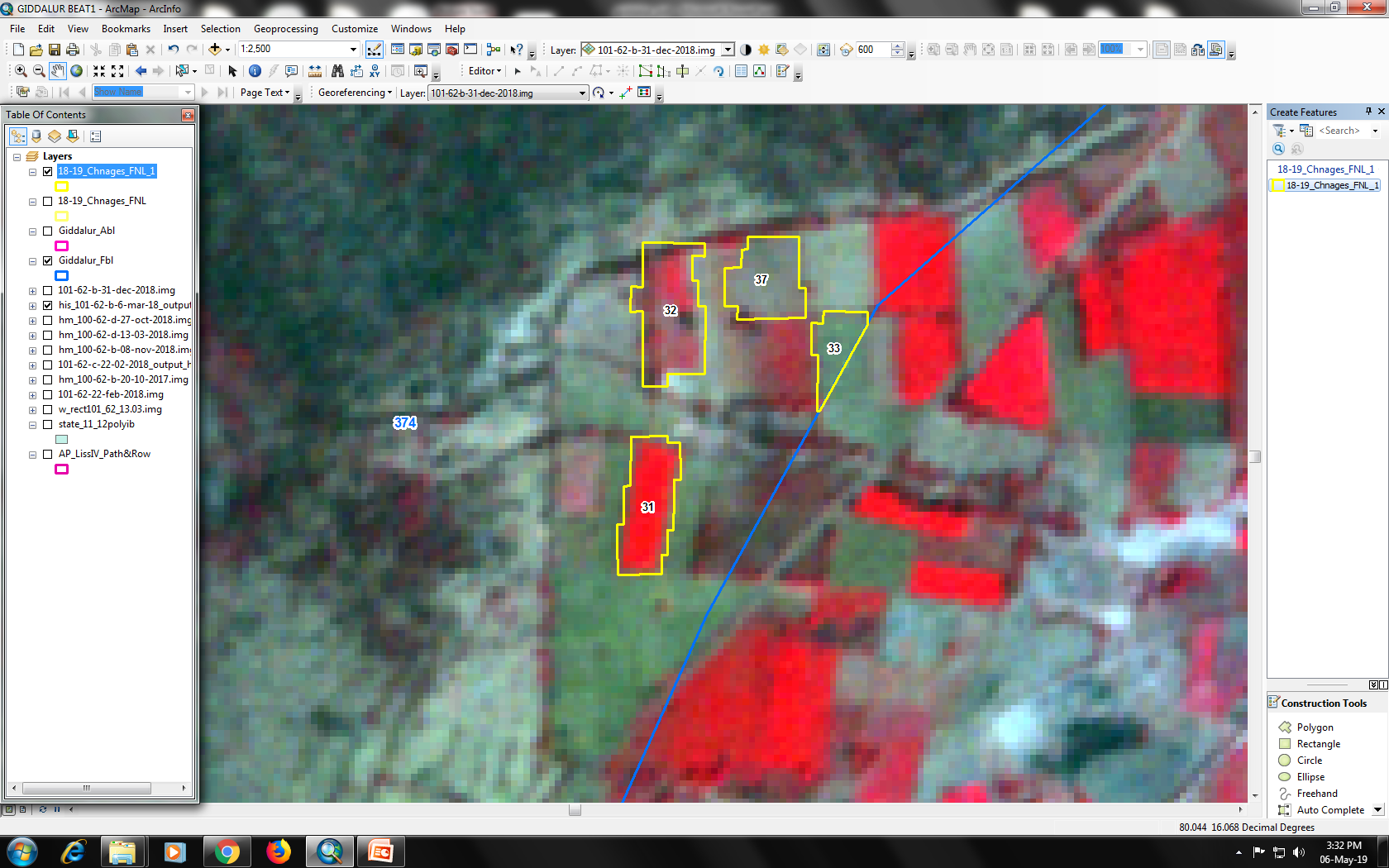 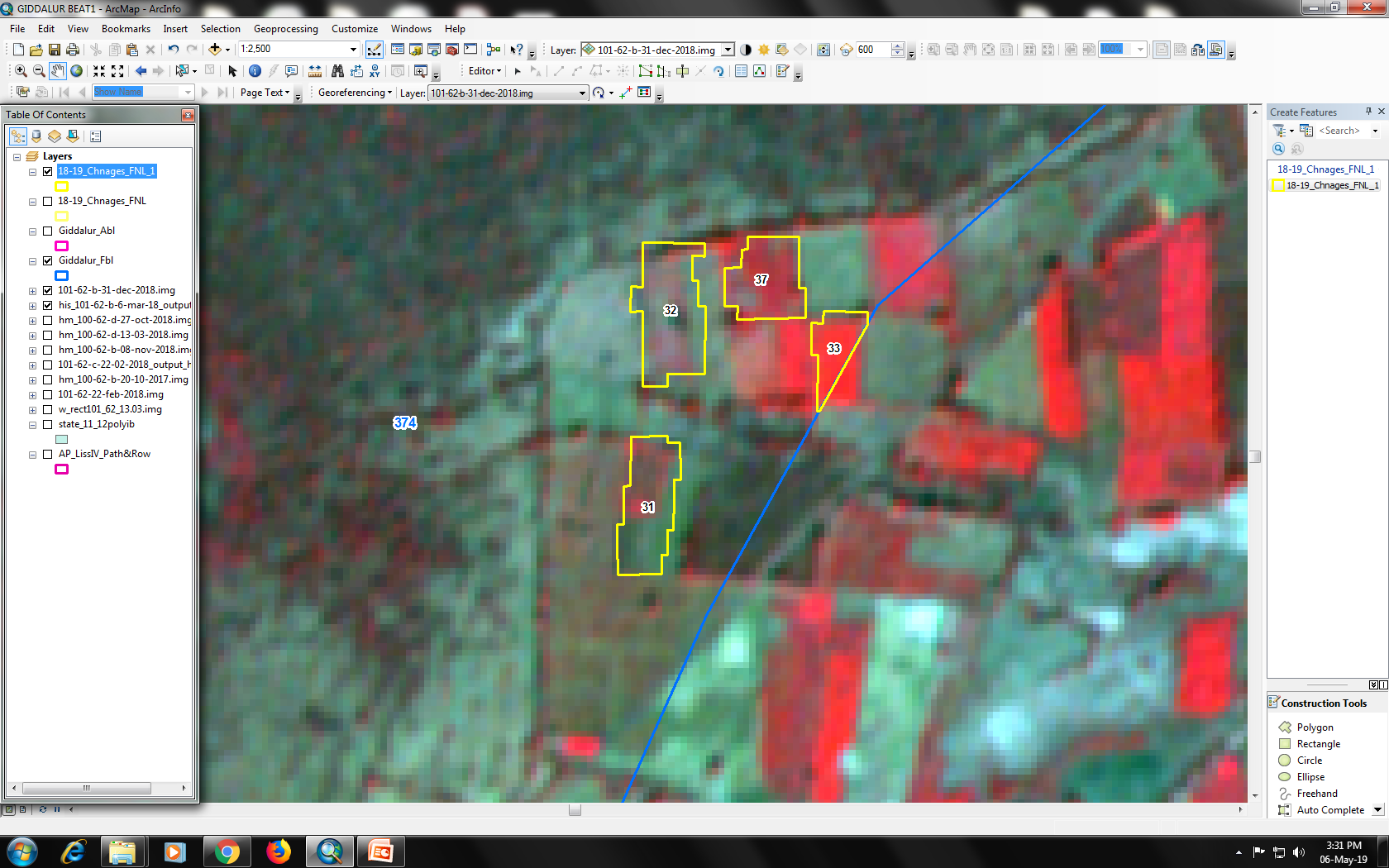 IRS R2A LISS-IV Imagery 06/03/2018
IRS R2A LISS-IV Imagery 31/12/2018
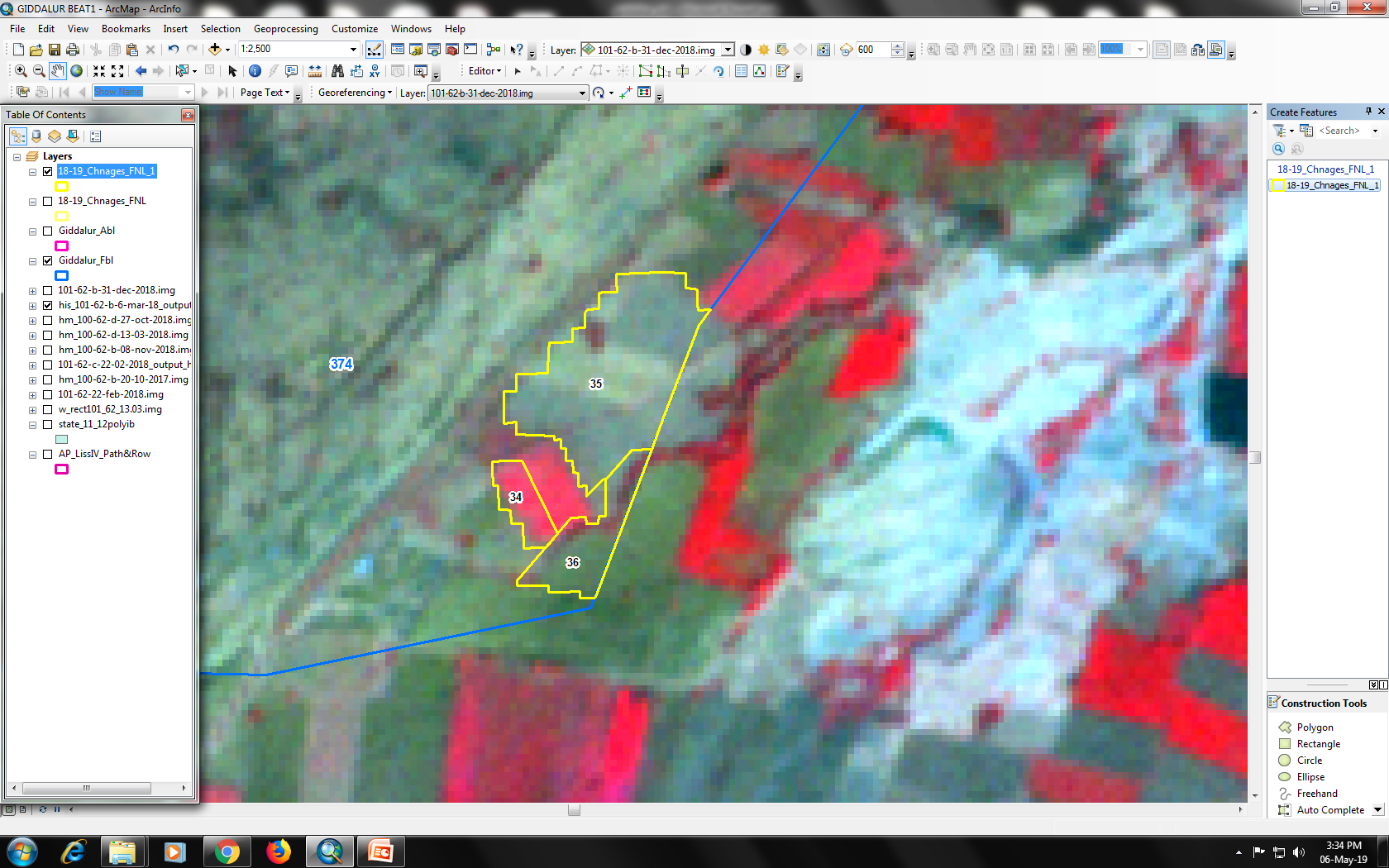 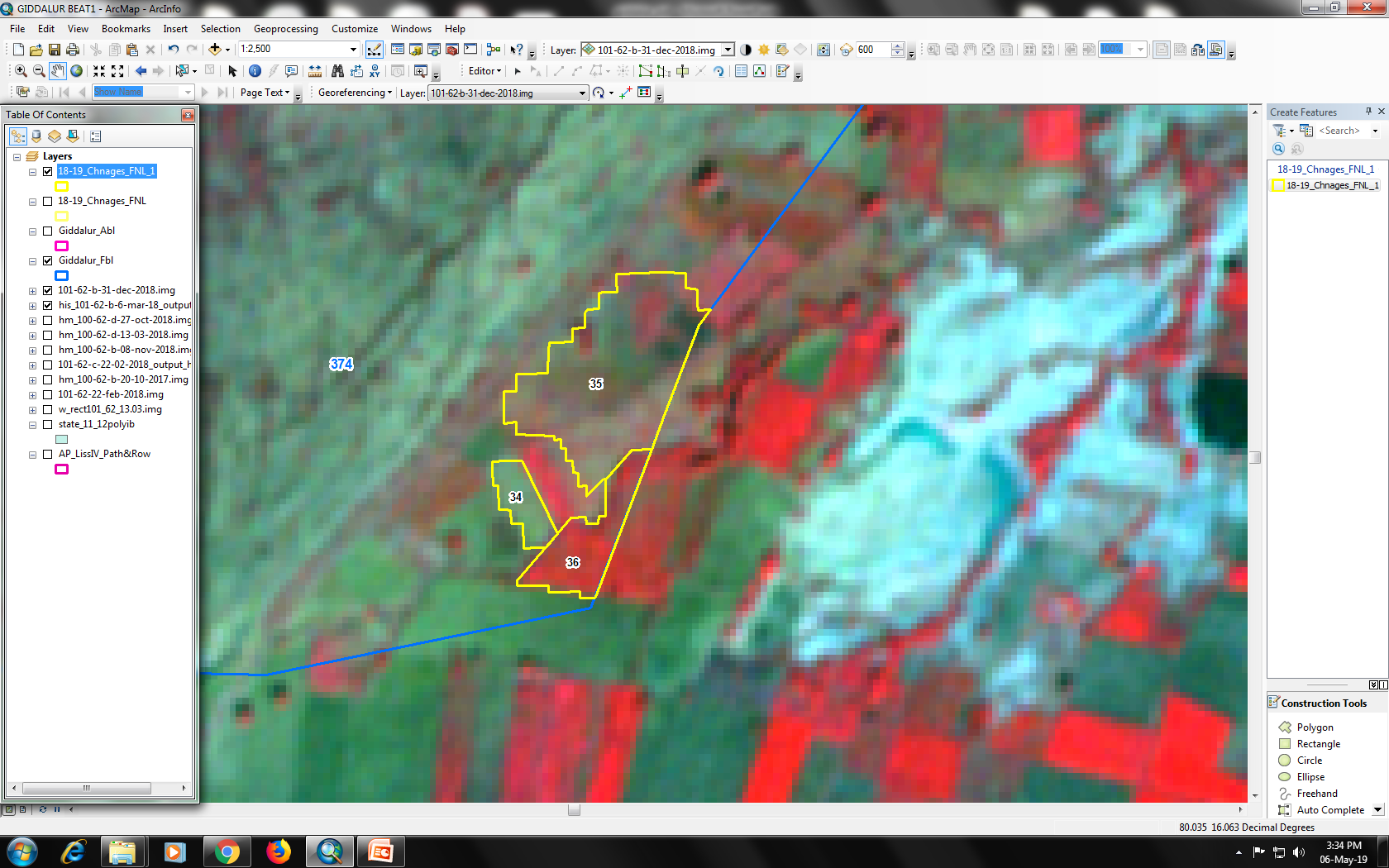 IRS R2A LISS-IV Imagery 06/03/2018
IRS R2A LISS-IV Imagery 31/12/2018
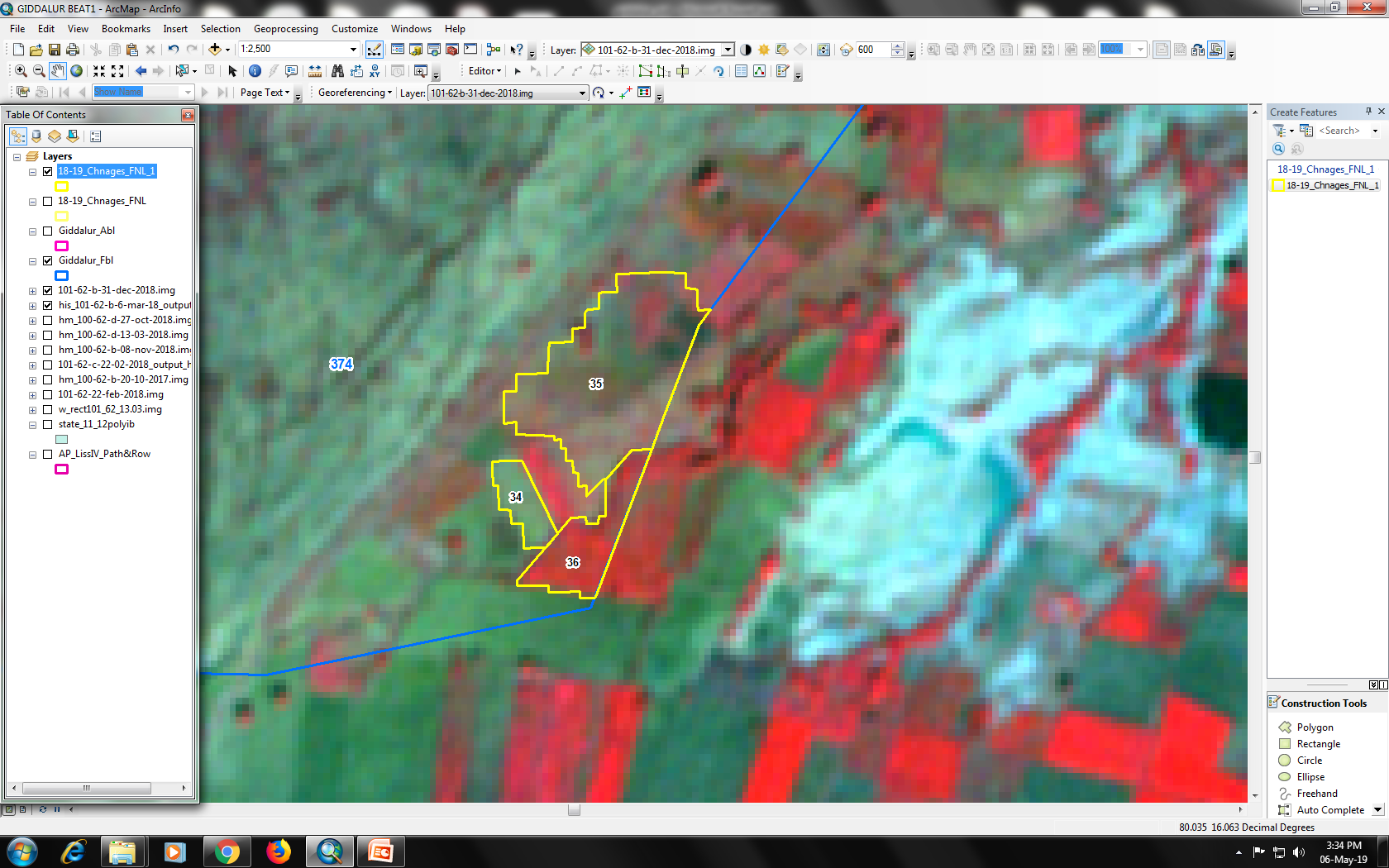 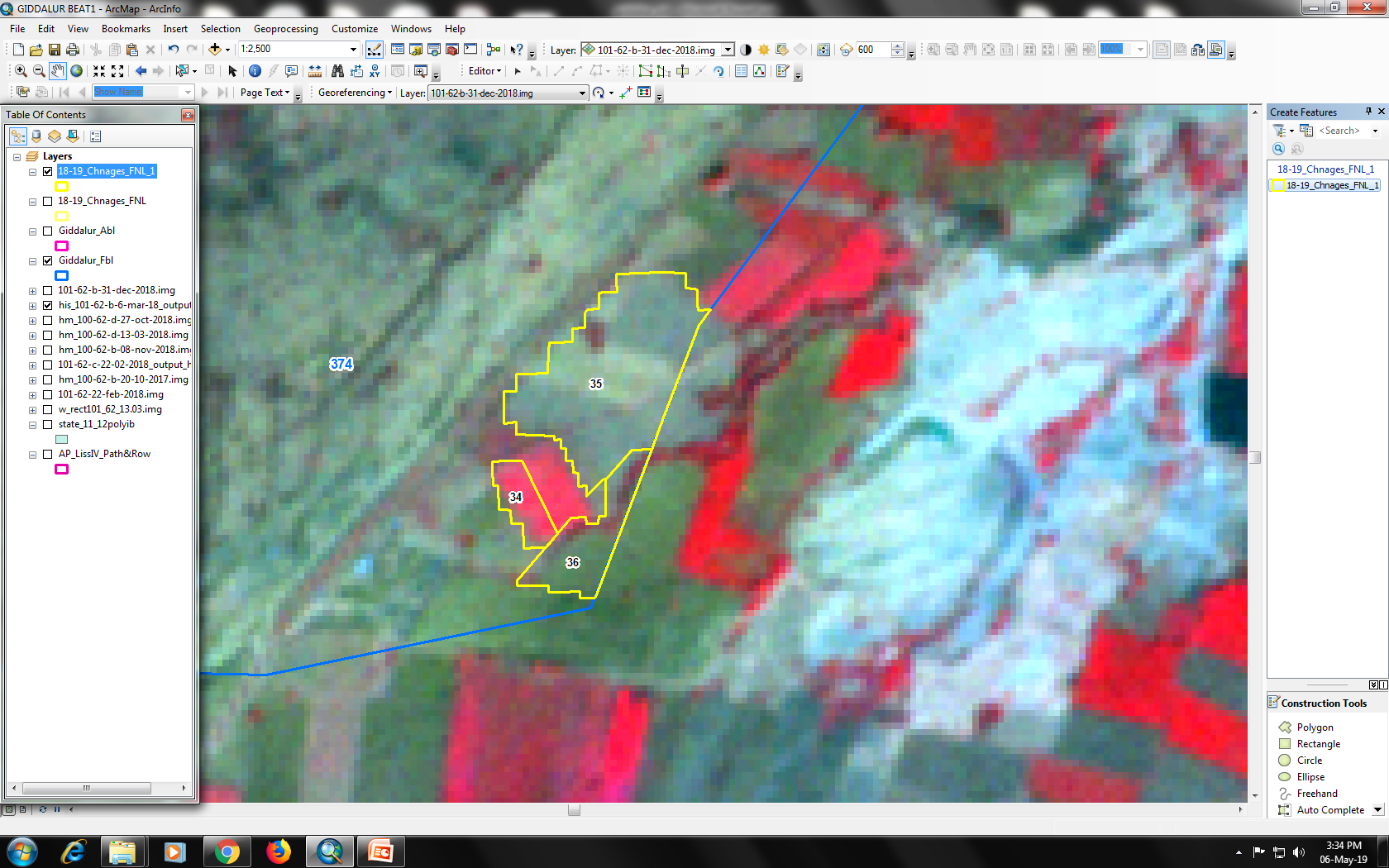 IRS R2A LISS-IV Imagery 06/03/2018
IRS R2A LISS-IV Imagery 31/12/2018
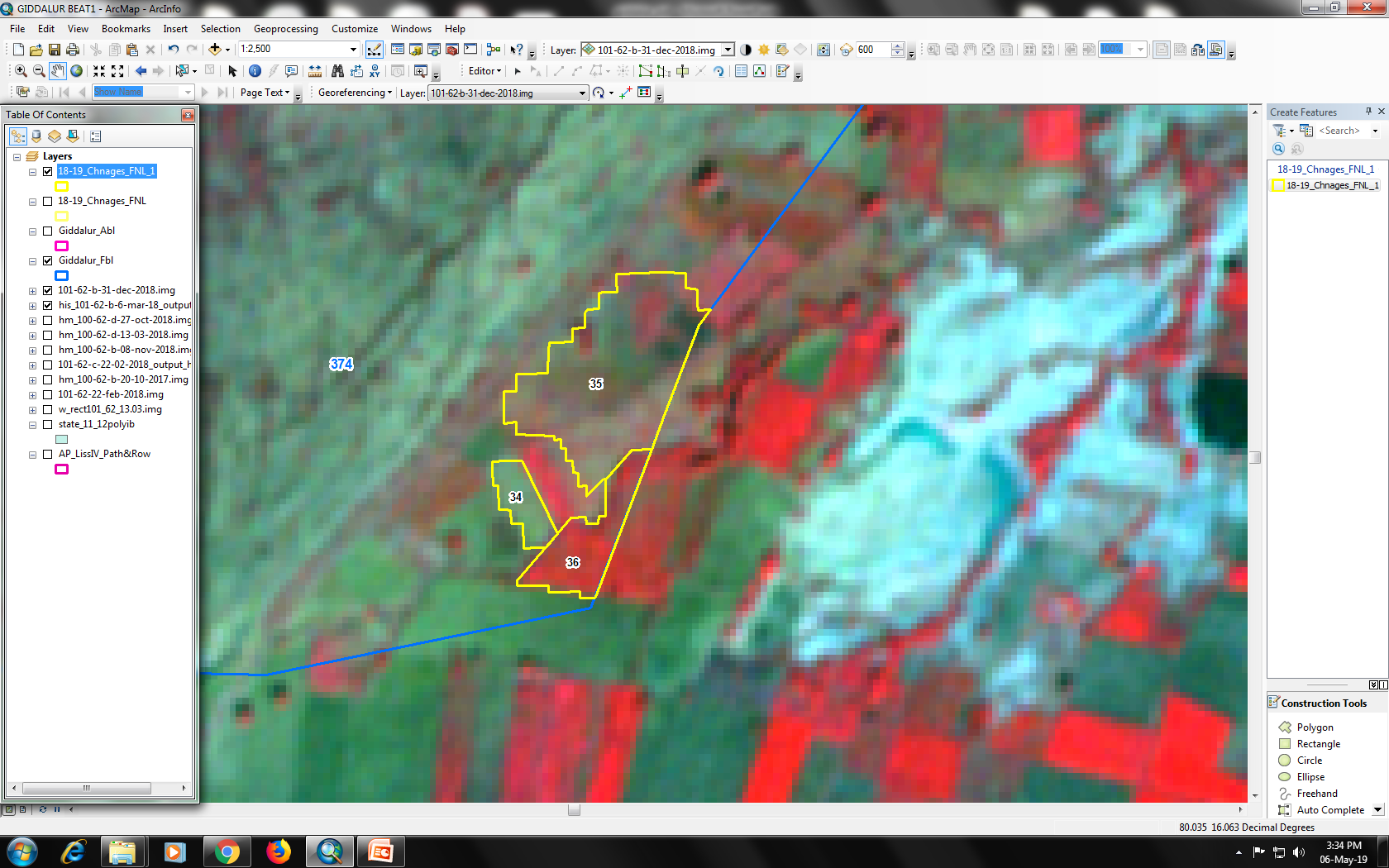 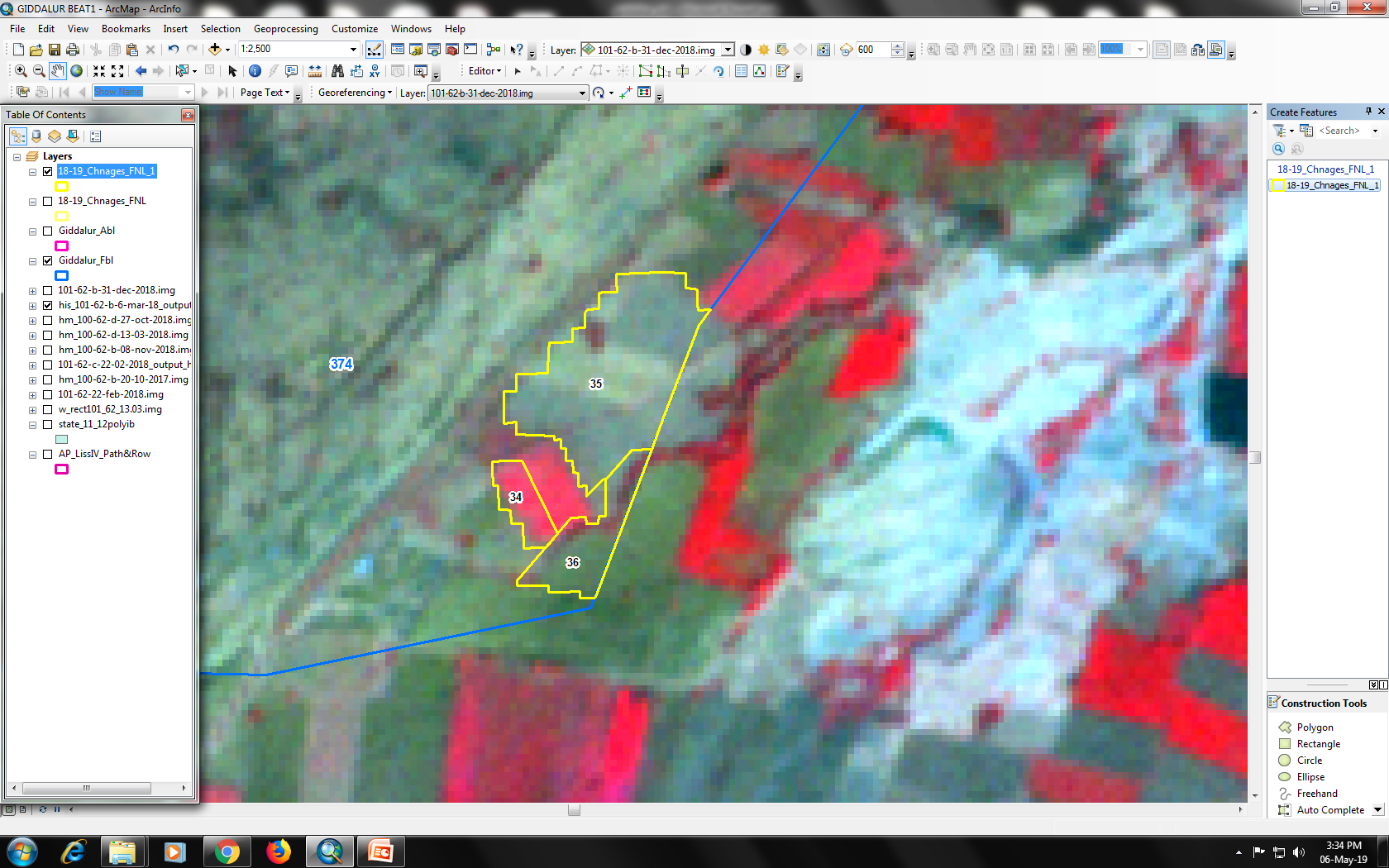 IRS R2A LISS-IV Imagery 06/03/2018
IRS R2A LISS-IV Imagery 31/12/2018
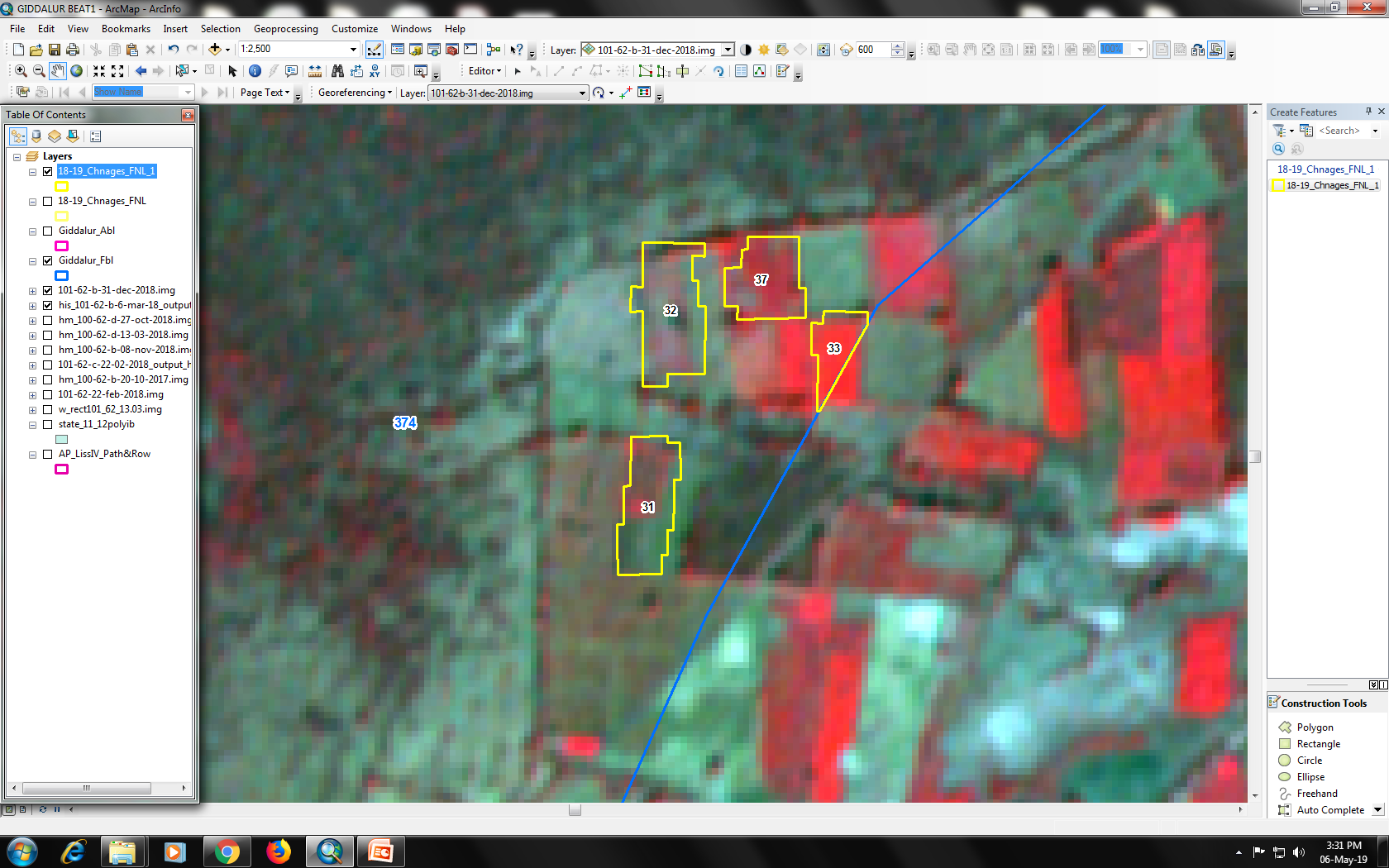 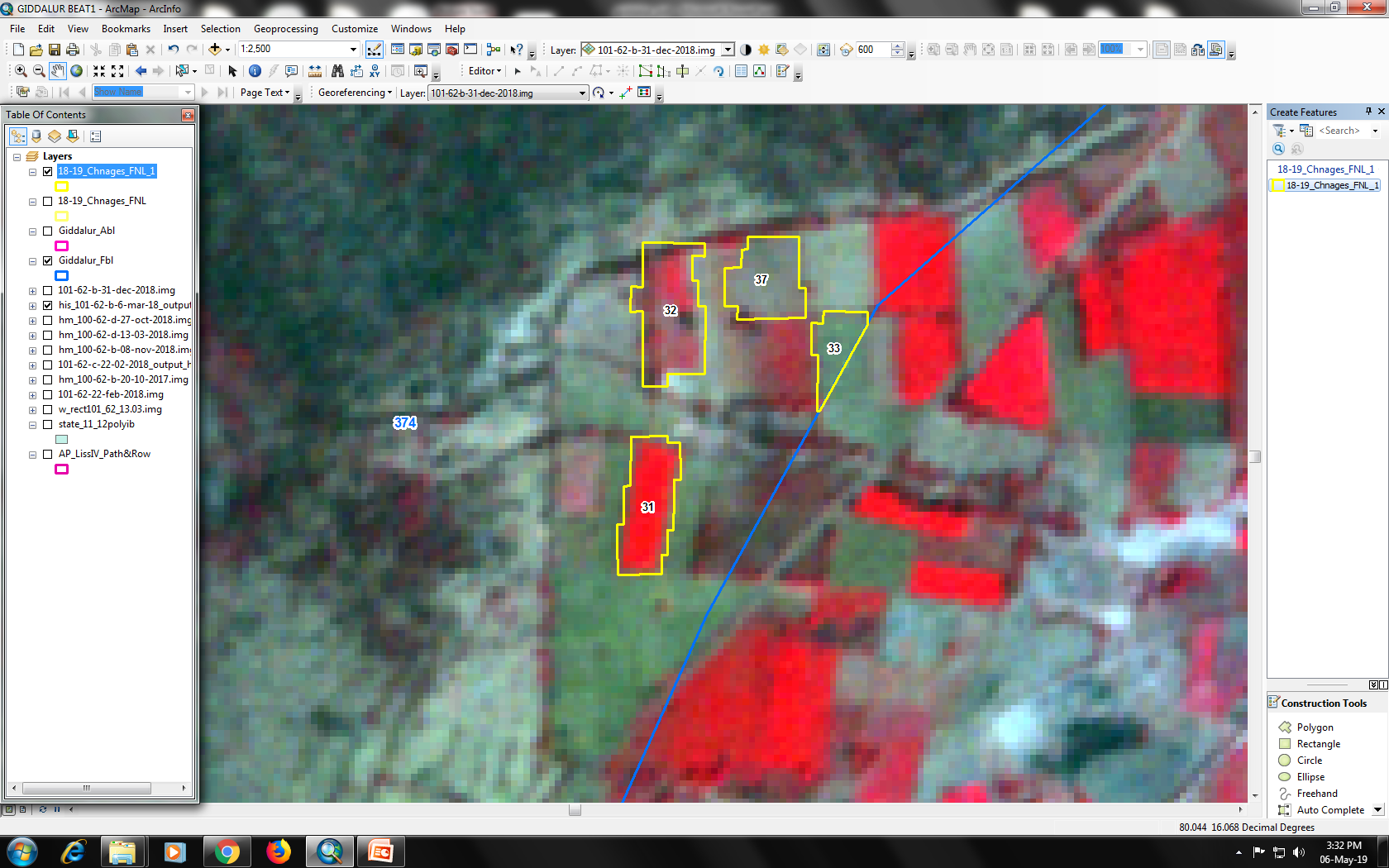 IRS R2A LISS-IV Imagery 20/10/2017
IRS R2A LISS-IV Imagery 08/11/2018
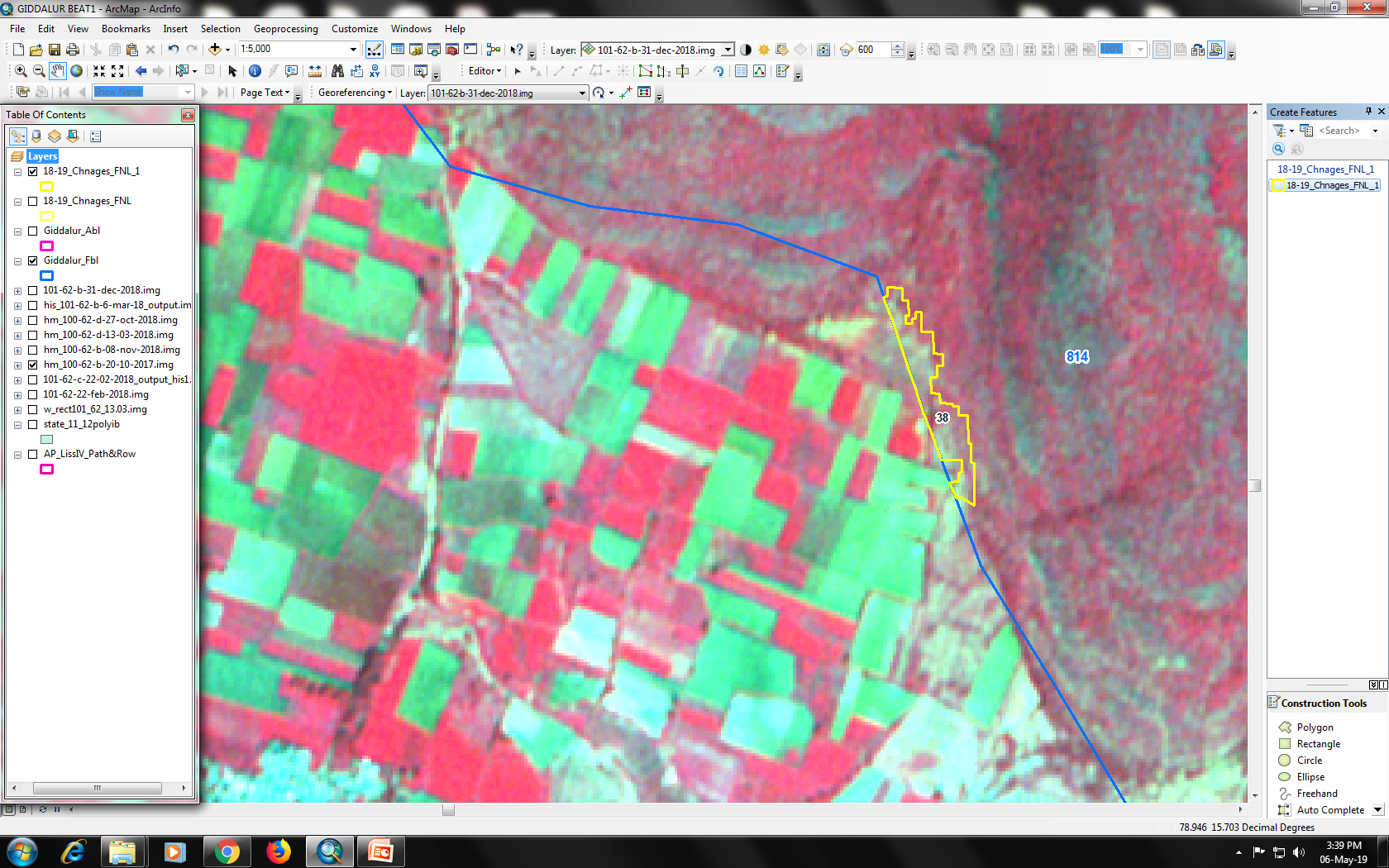 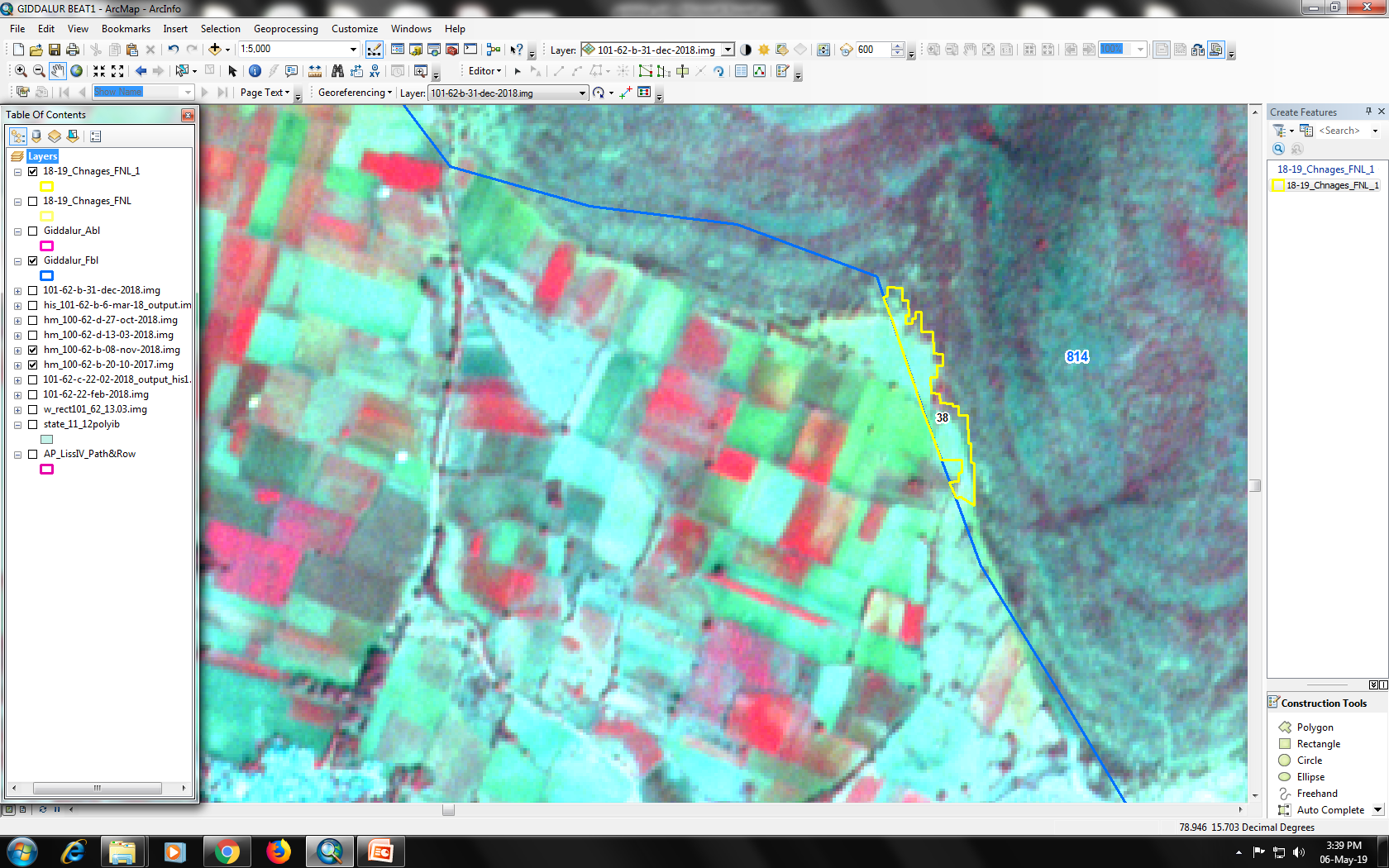 IRS R2A LISS-IV Imagery 20/10/2017
IRS R2A LISS-IV Imagery 08/11/2018
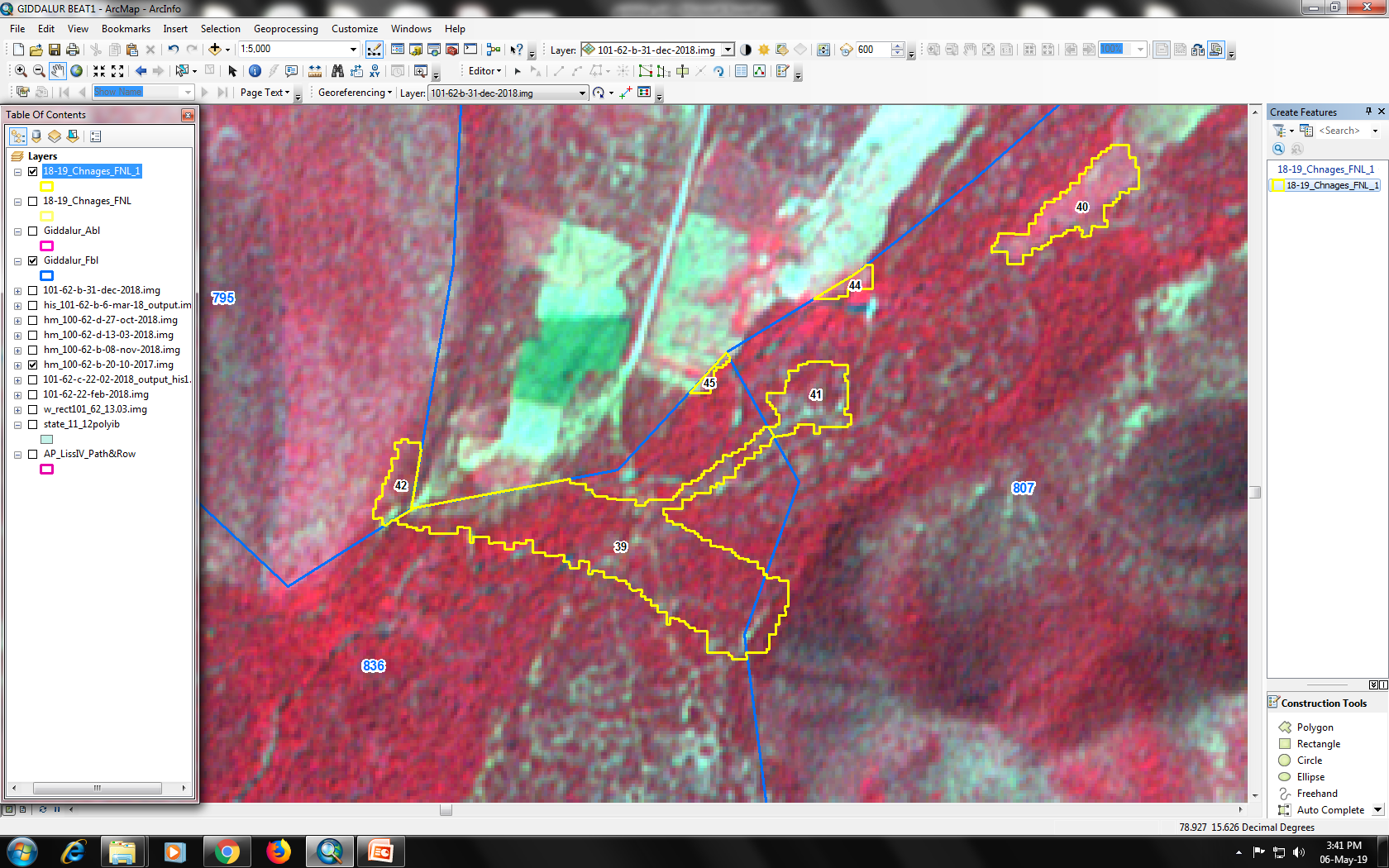 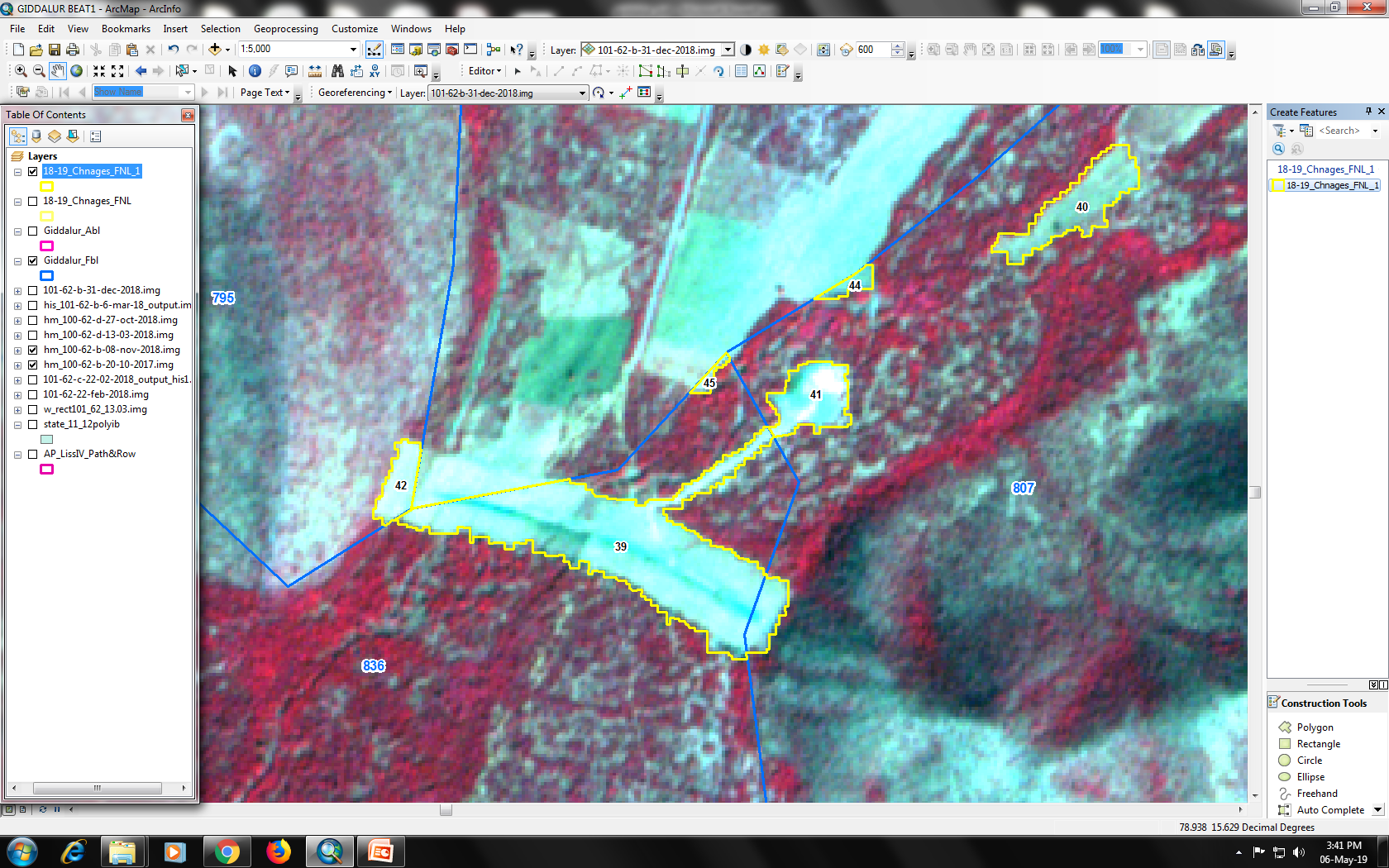 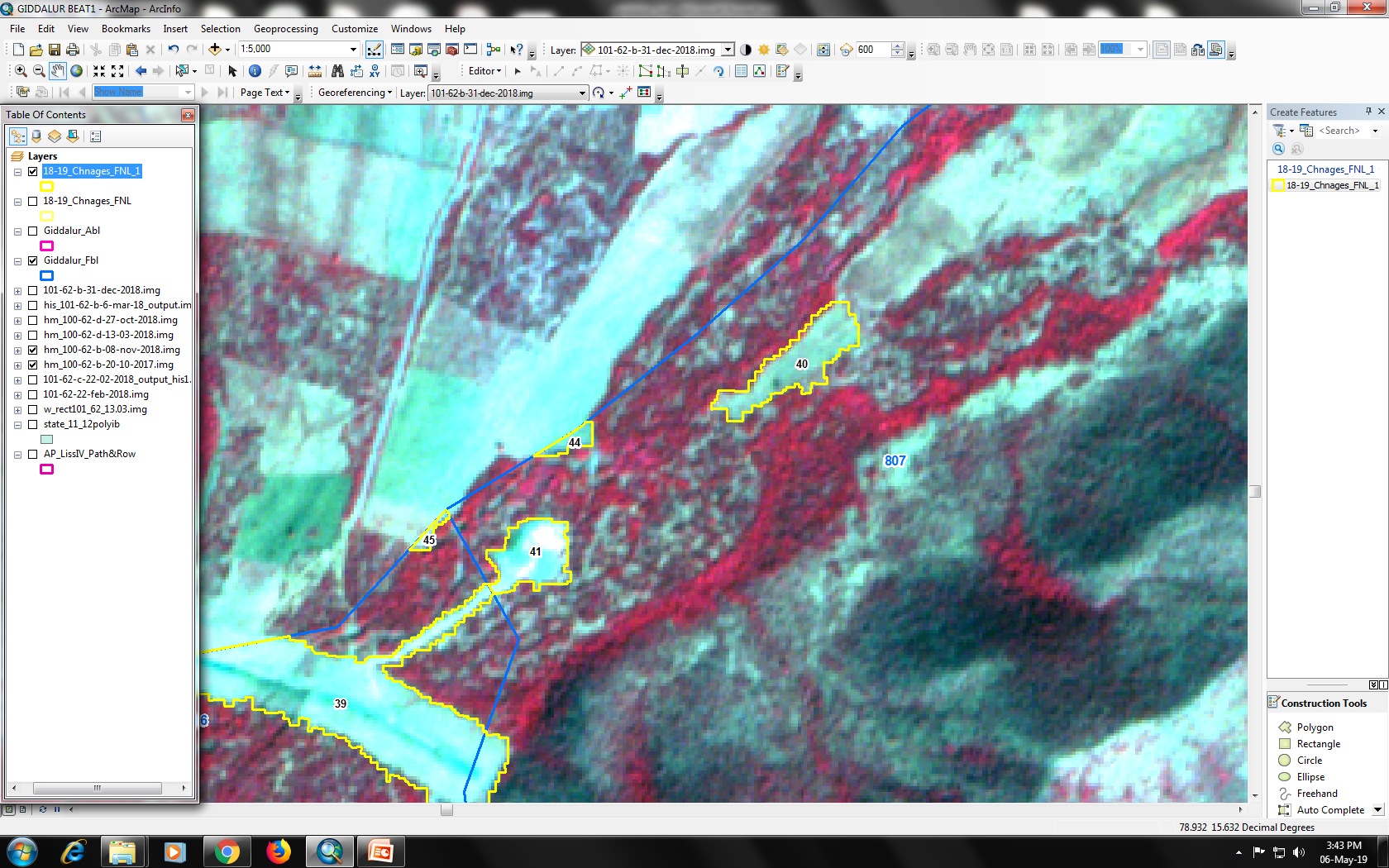 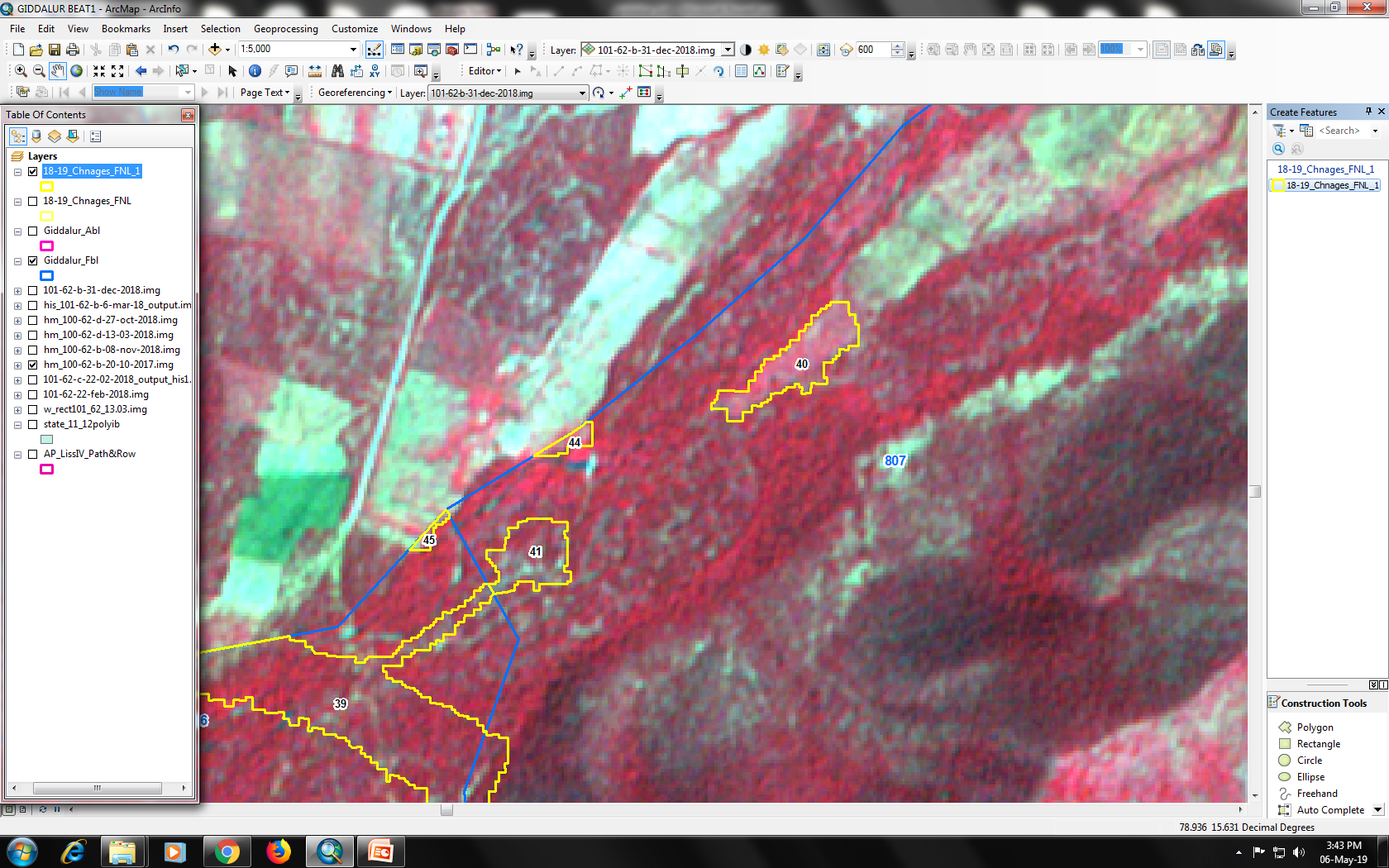 IRS R2A LISS-IV Imagery 20/10/2017
IRS R2A LISS-IV Imagery 08/11/2018
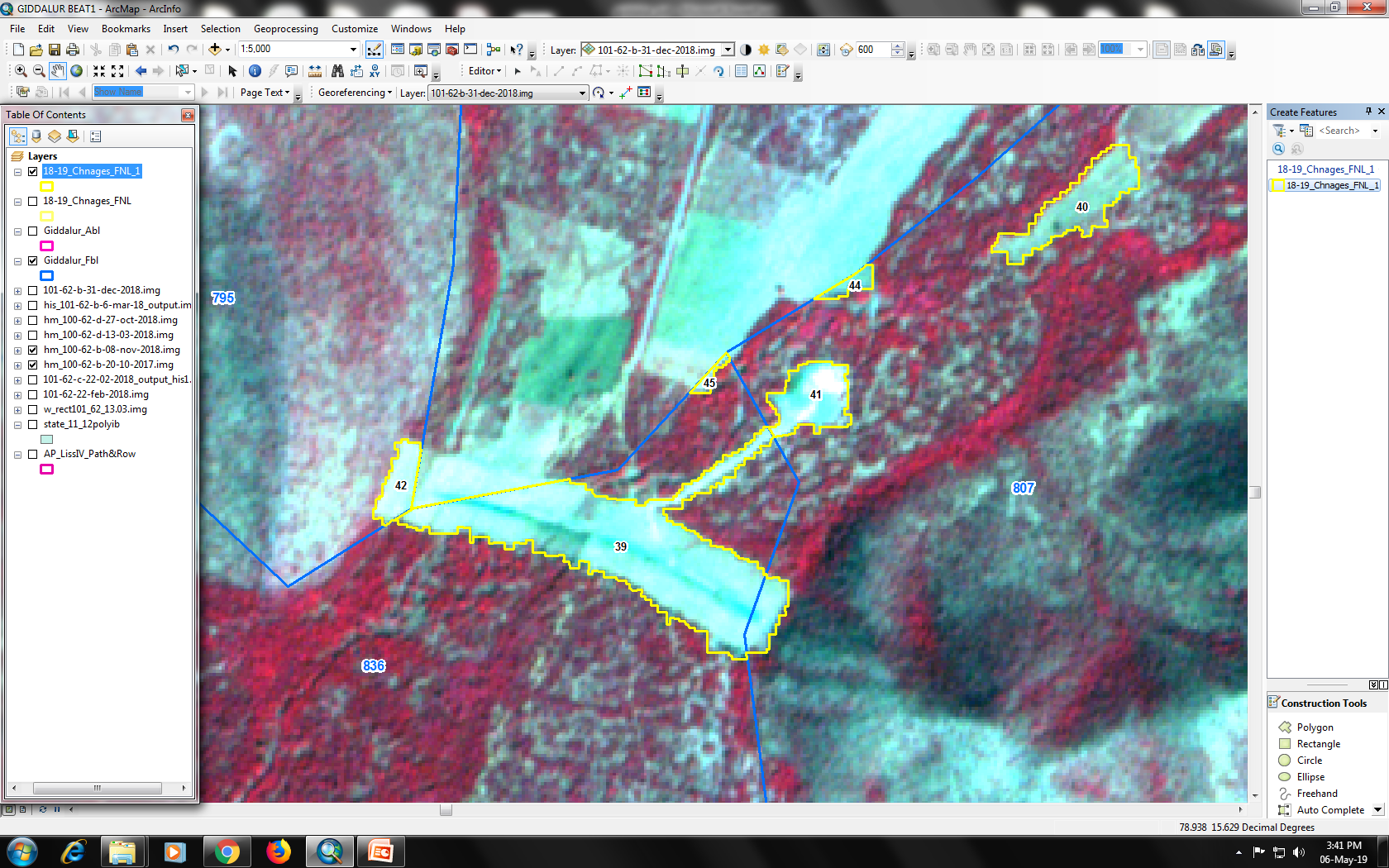 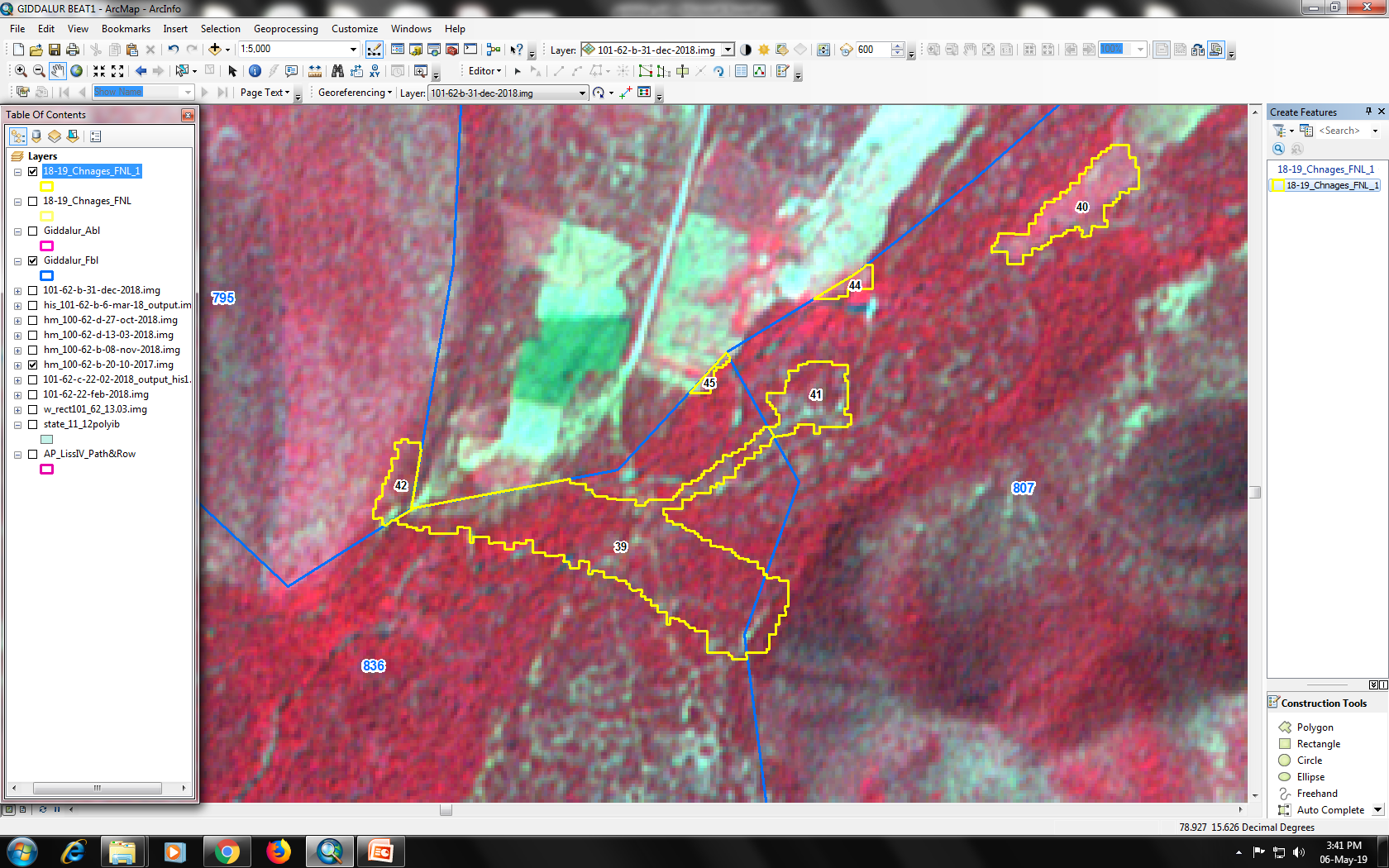 IRS R2A LISS-IV Imagery 20/10/2017
IRS R2A LISS-IV Imagery 08/11/2018
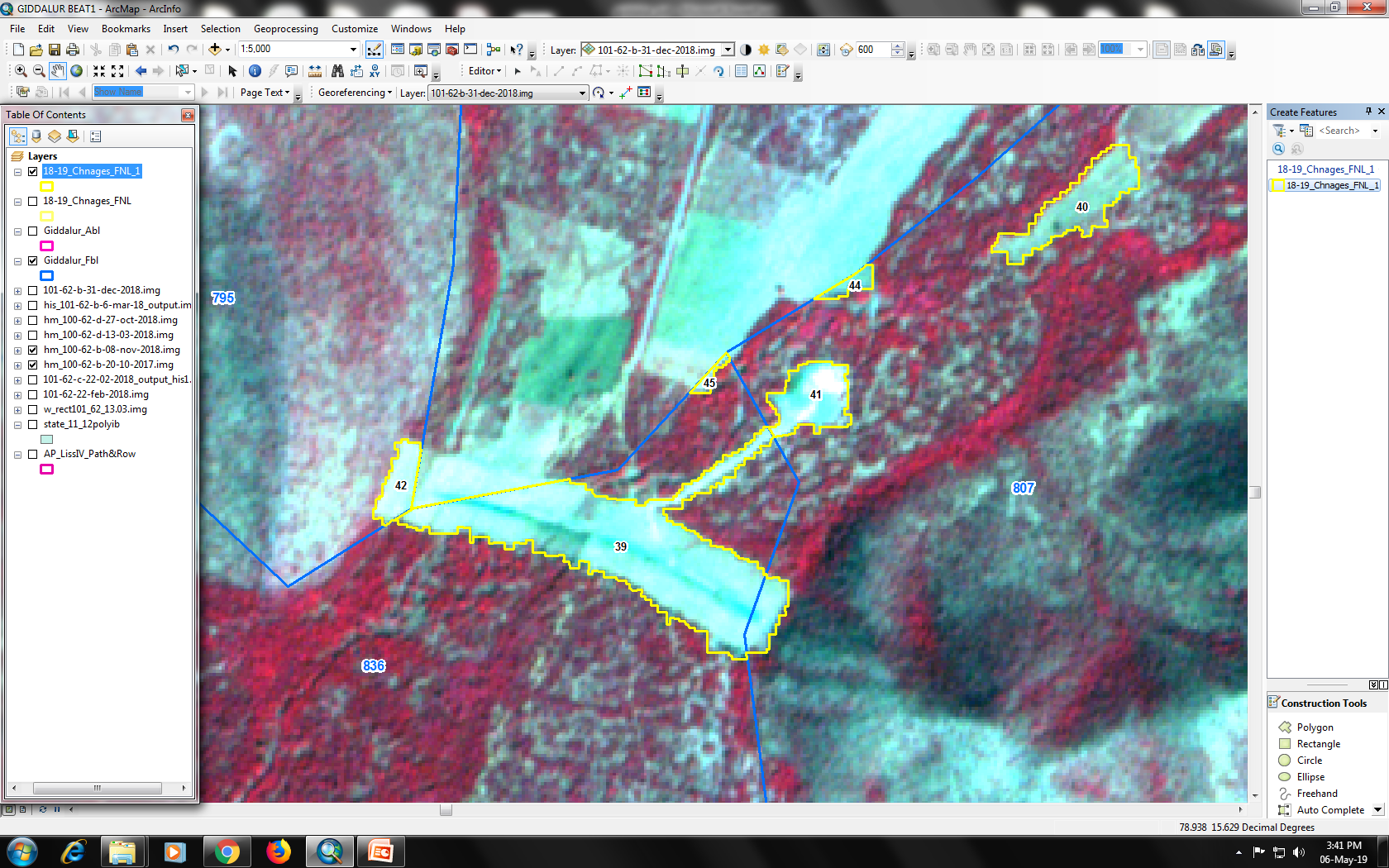 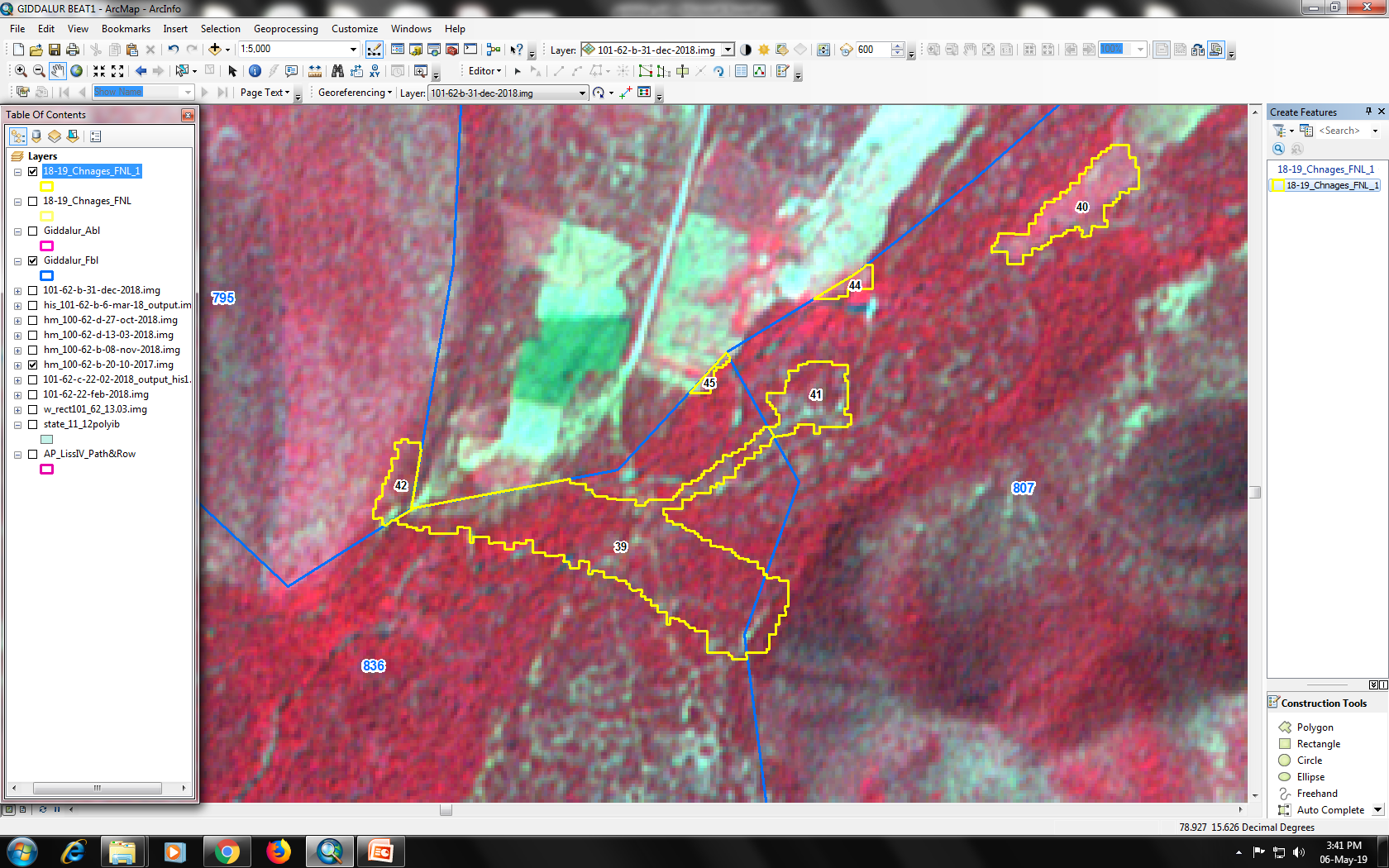 IRS R2A LISS-IV Imagery 20/10/2017
IRS R2A LISS-IV Imagery 08/11/2018
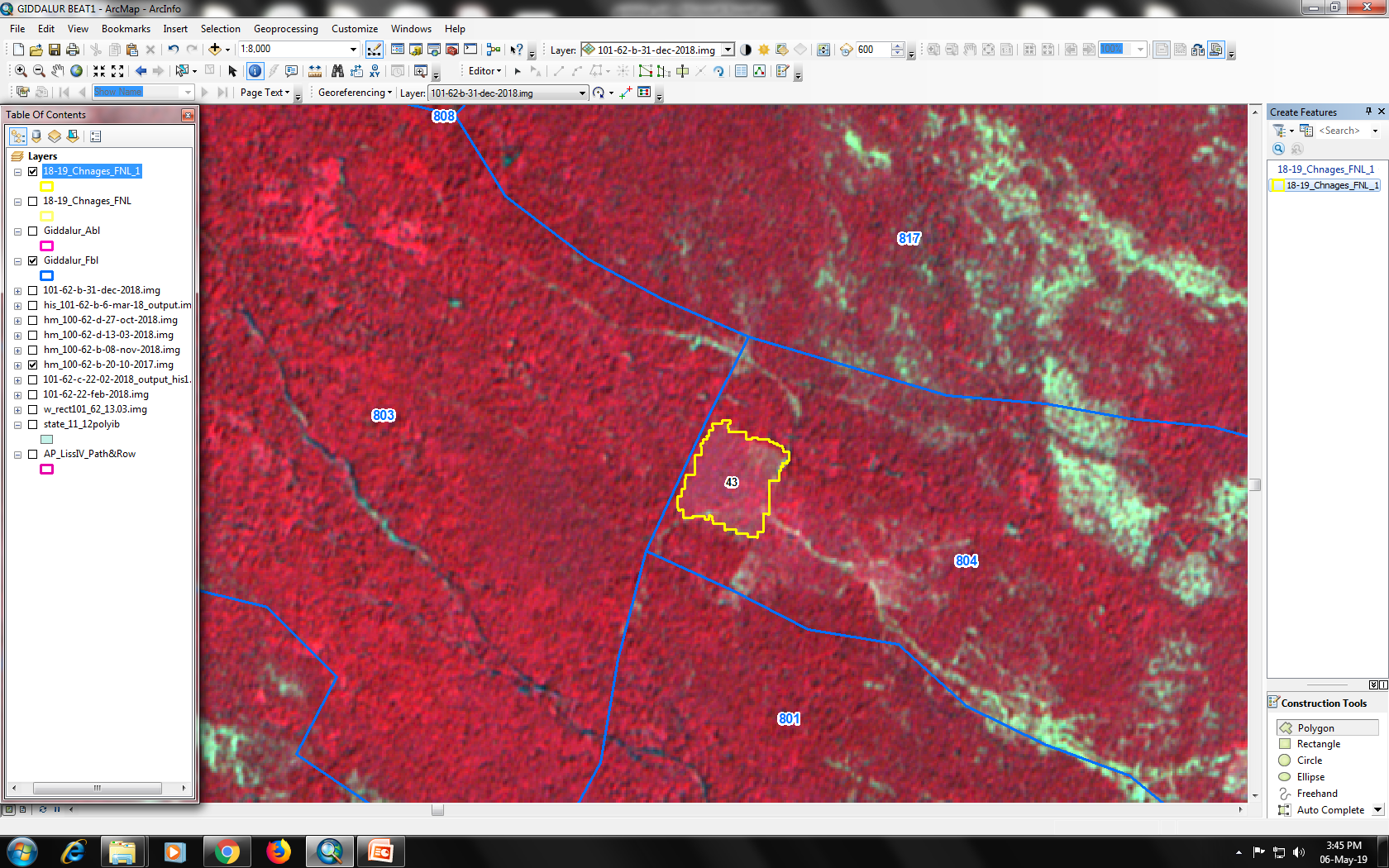 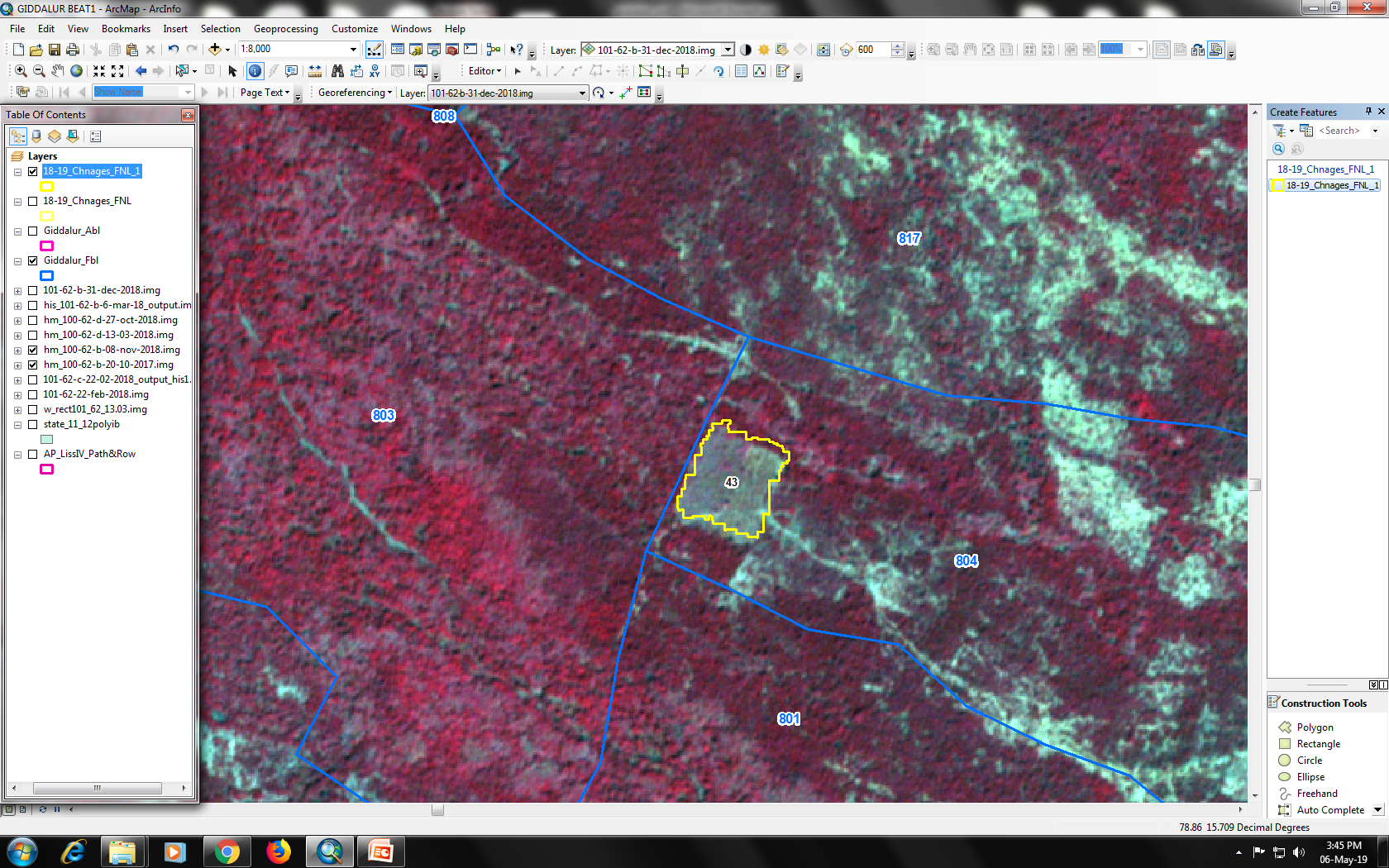 IRS R2A LISS-IV Imagery 20/10/2017
IRS R2A LISS-IV Imagery 08/11/2018
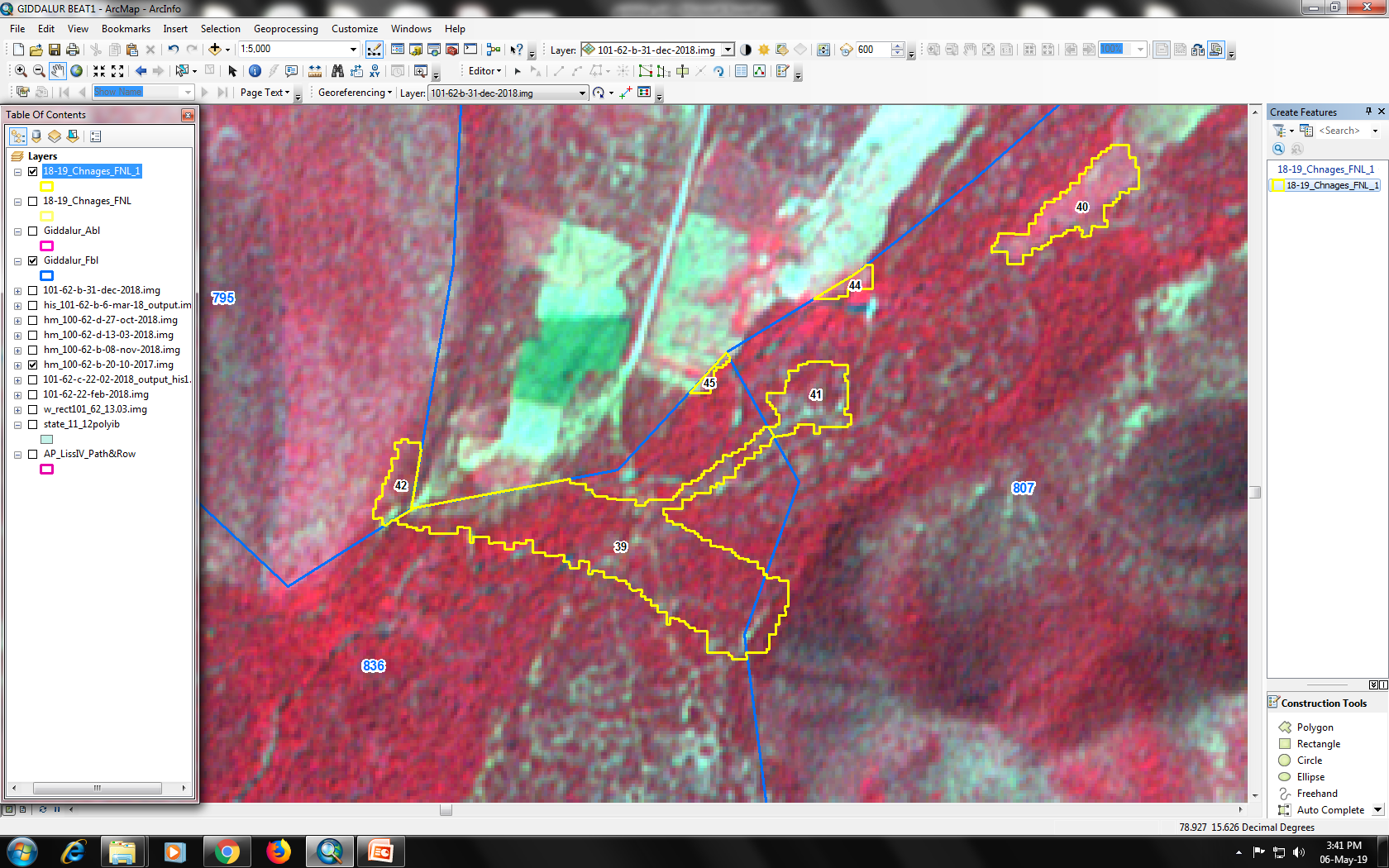 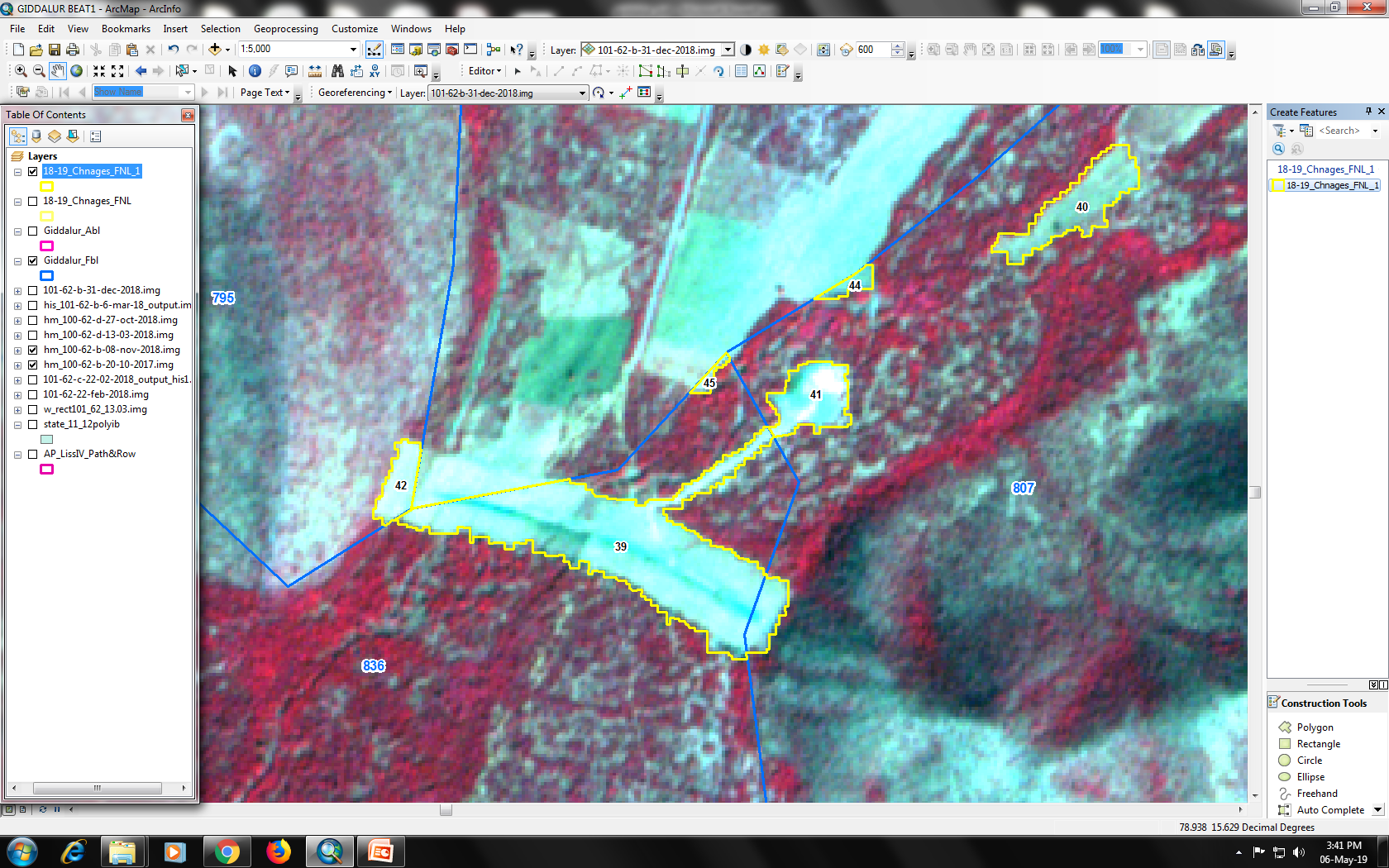 IRS R2A LISS-IV Imagery 20/10/2017
IRS R2A LISS-IV Imagery 08/11/2018
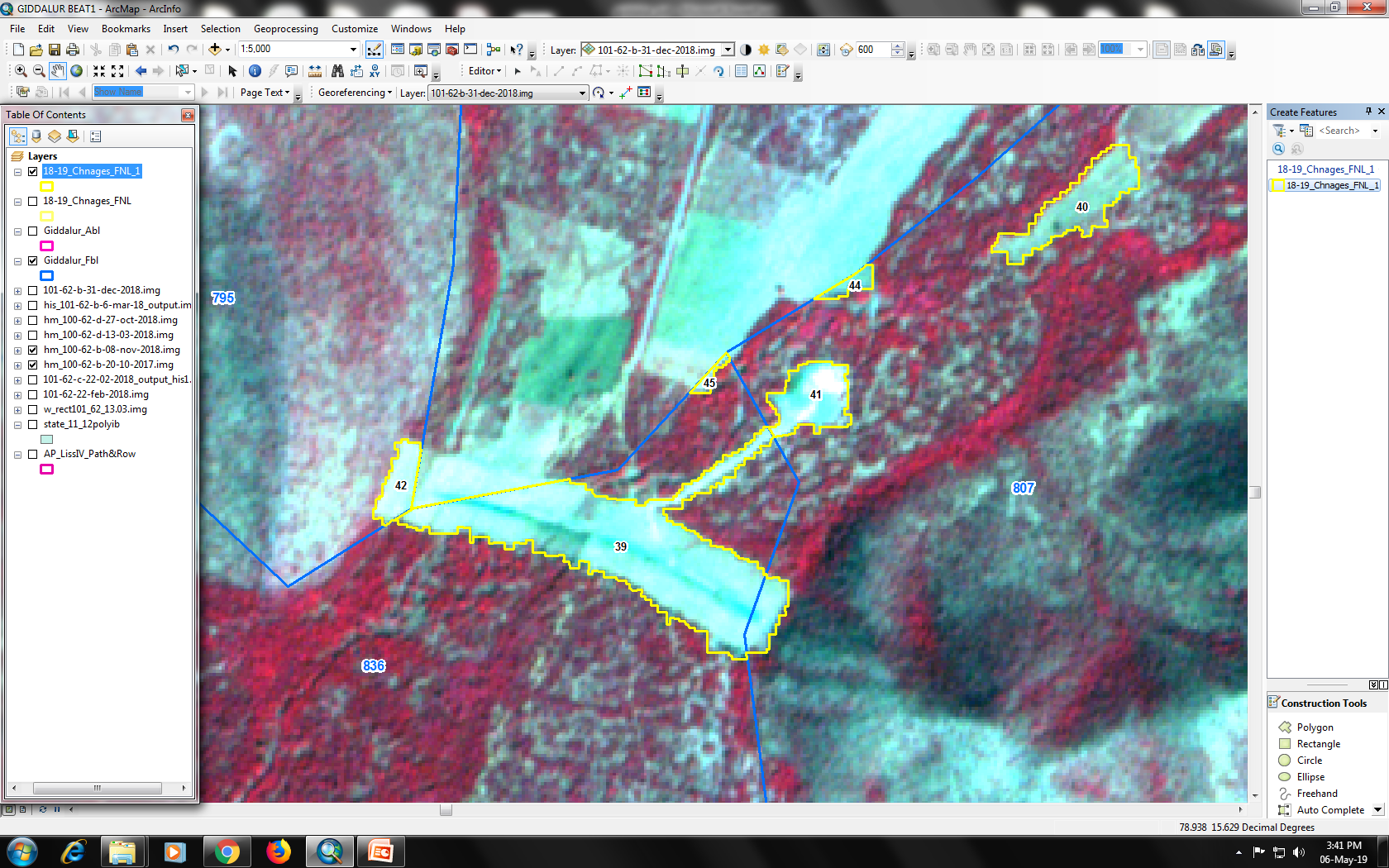 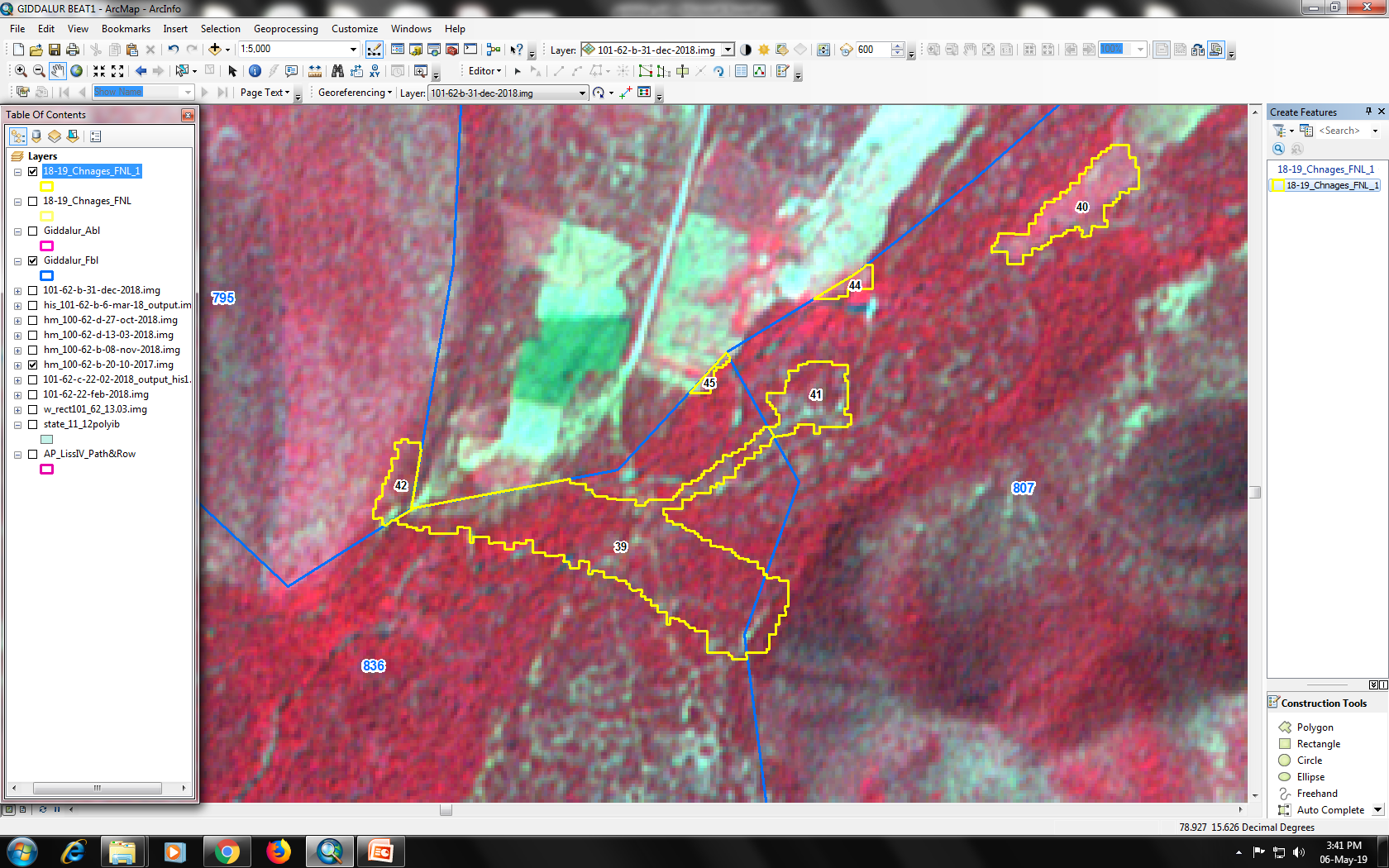 IRS R2A LISS-IV Imagery 06/03/2018
IRS R2A LISS-IV Imagery 31/12/2018
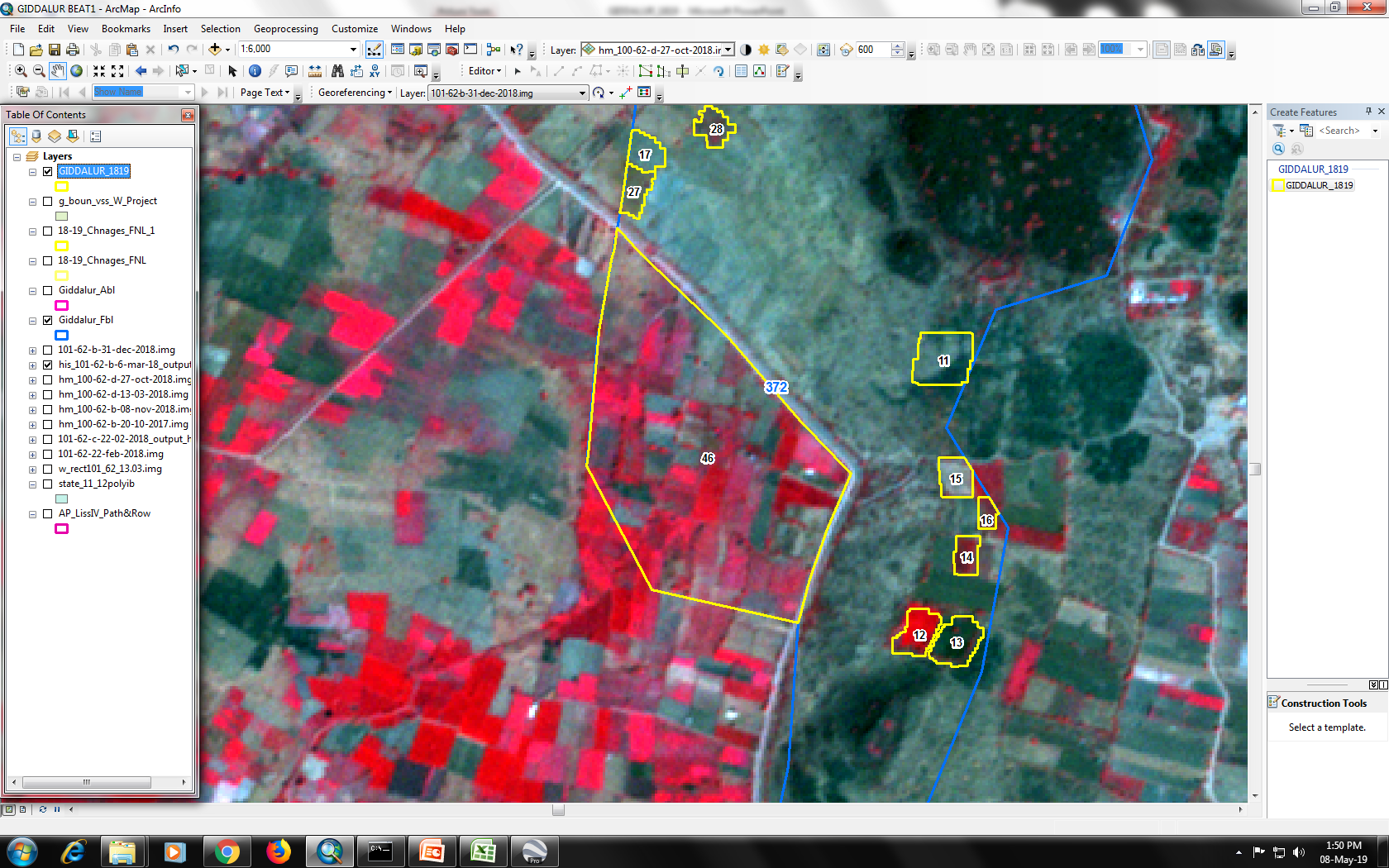 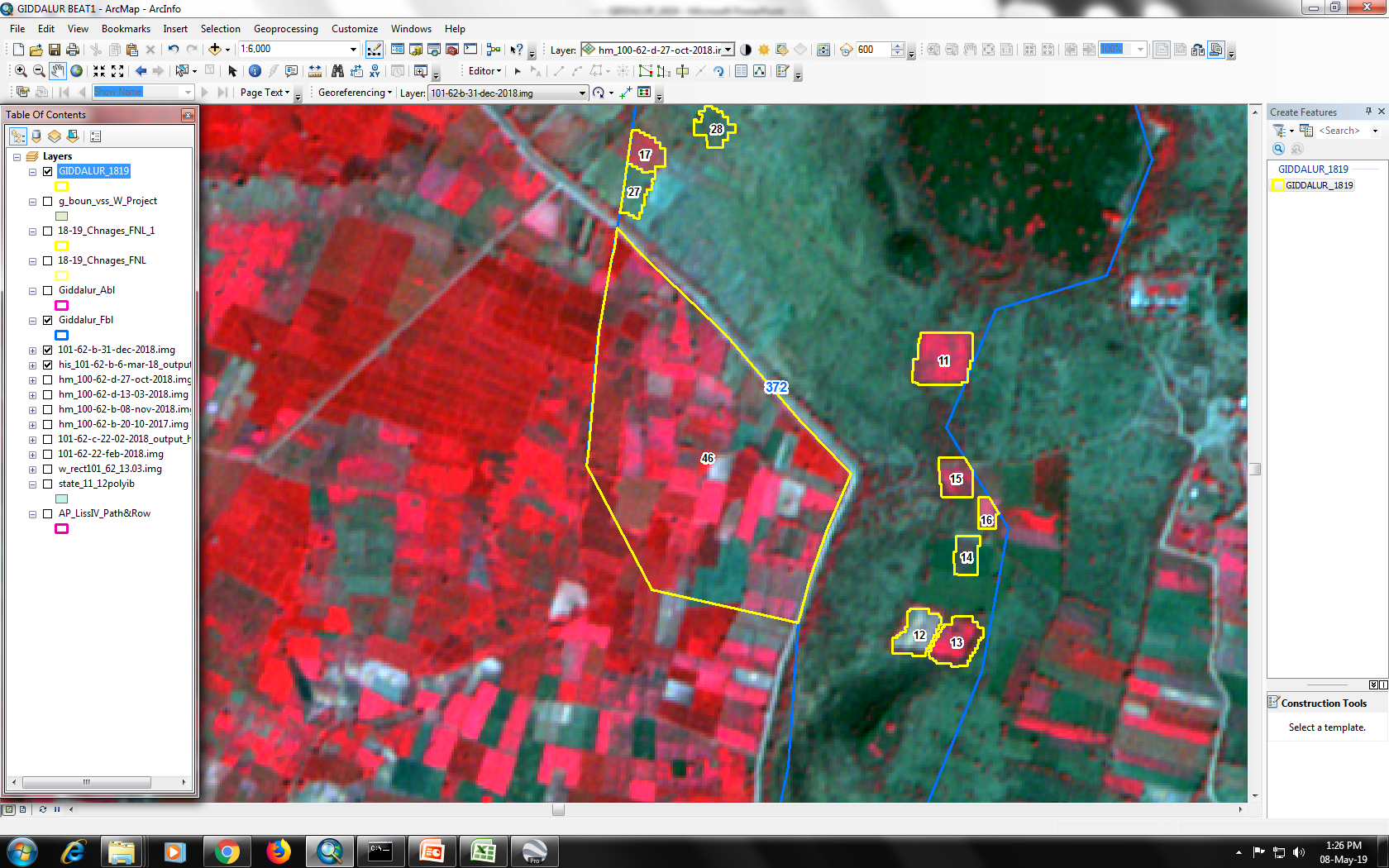